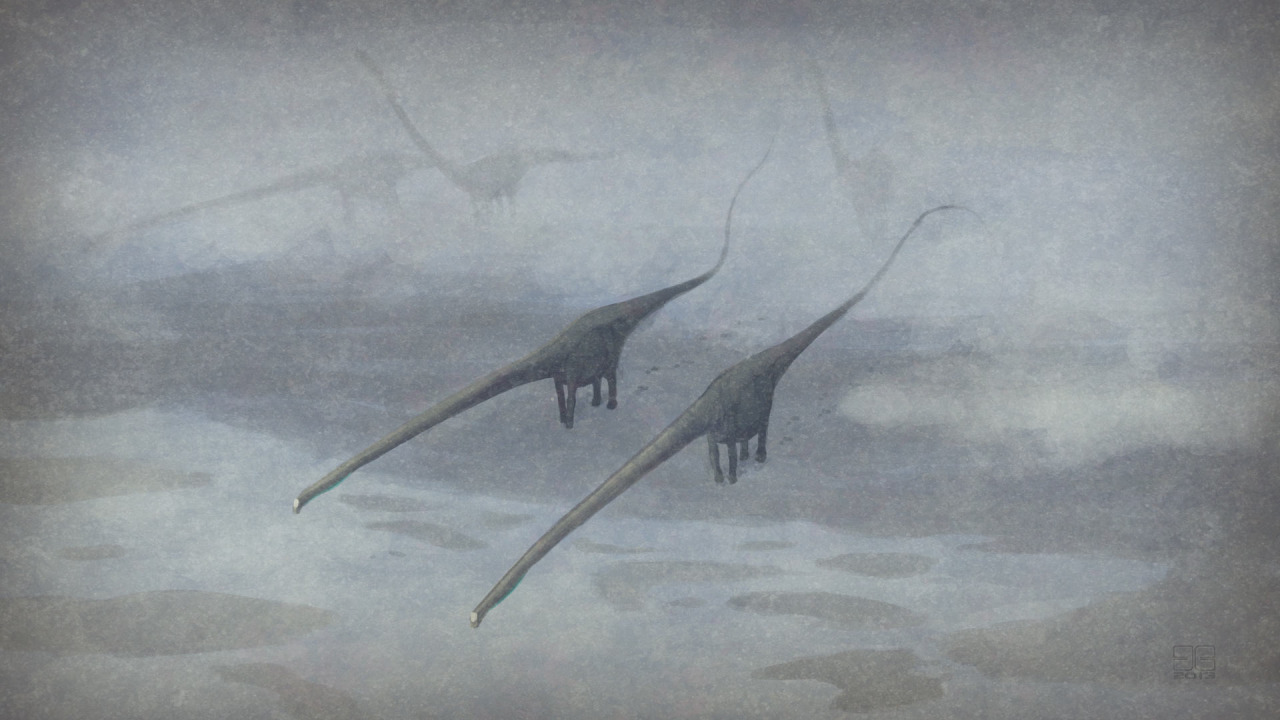 How big did Barosaurus get?
Michael P. Taylor
University of Bristol, UK.
dino@miketaylor.org.uk
Mathew J. Wedel
Western University of
    Health Sciences
Pomona, California, USA.
mathew.wedel@gmail.com
Art by John Conway.
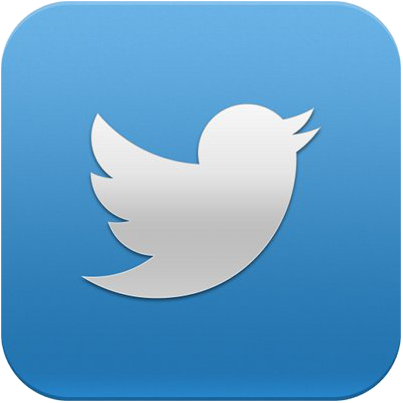 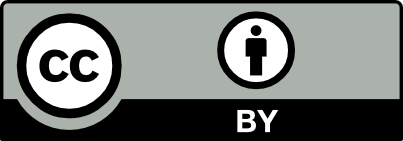 ✓
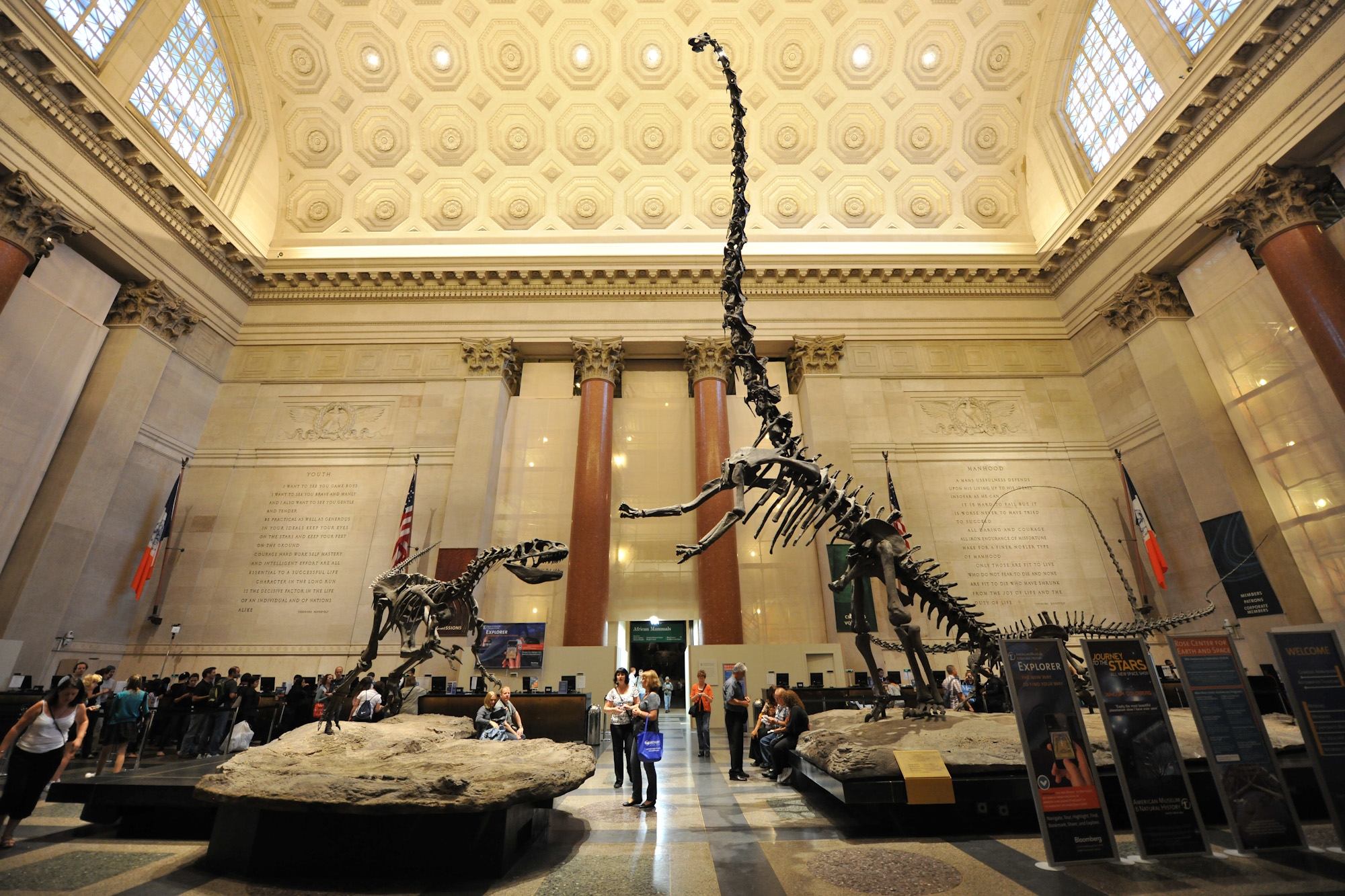 At the American Museum
of Natural History
At the American Museum
of Natural History
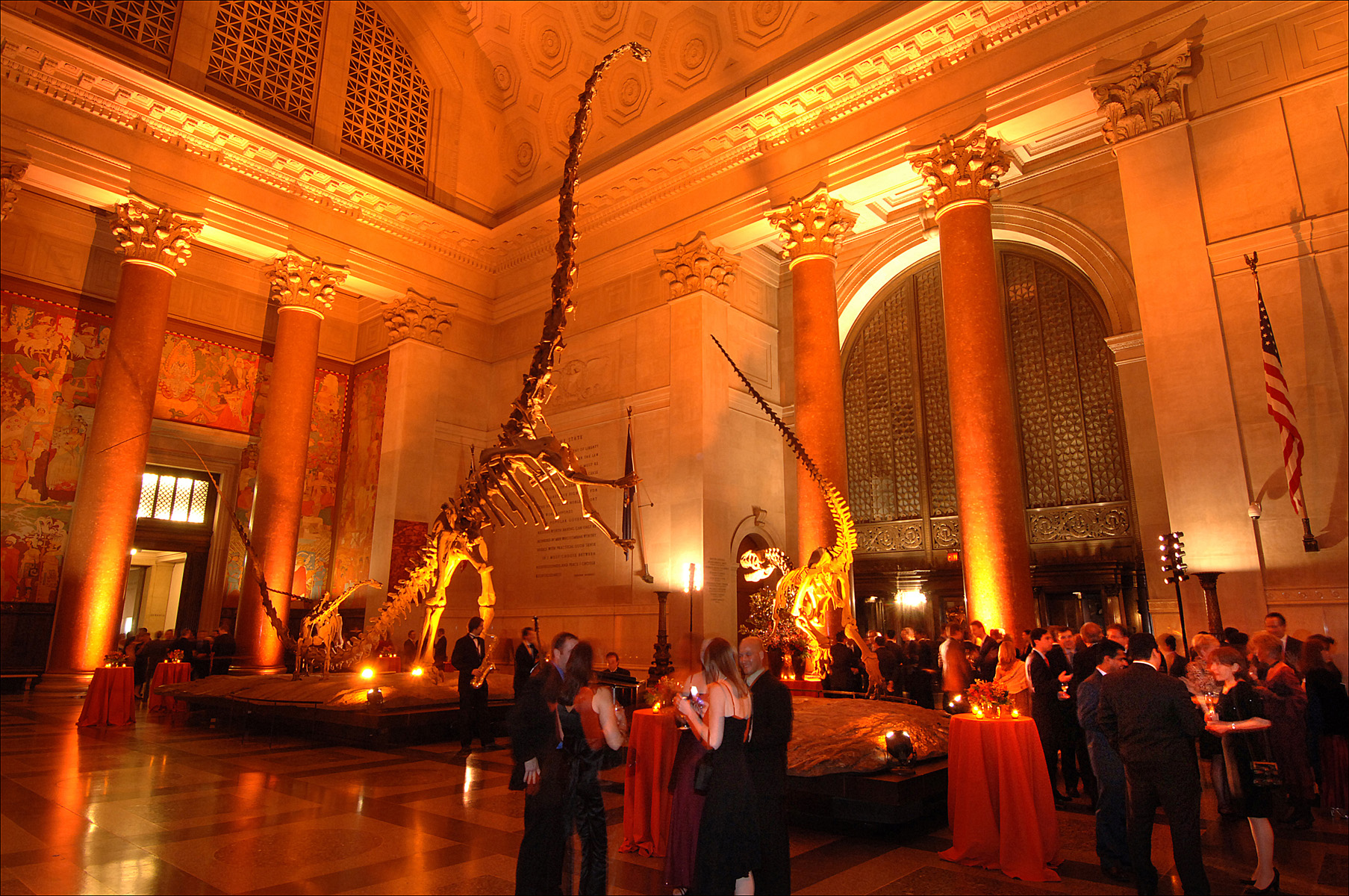 At the American Museum
of Natural History
At the American Museum
of Natural History
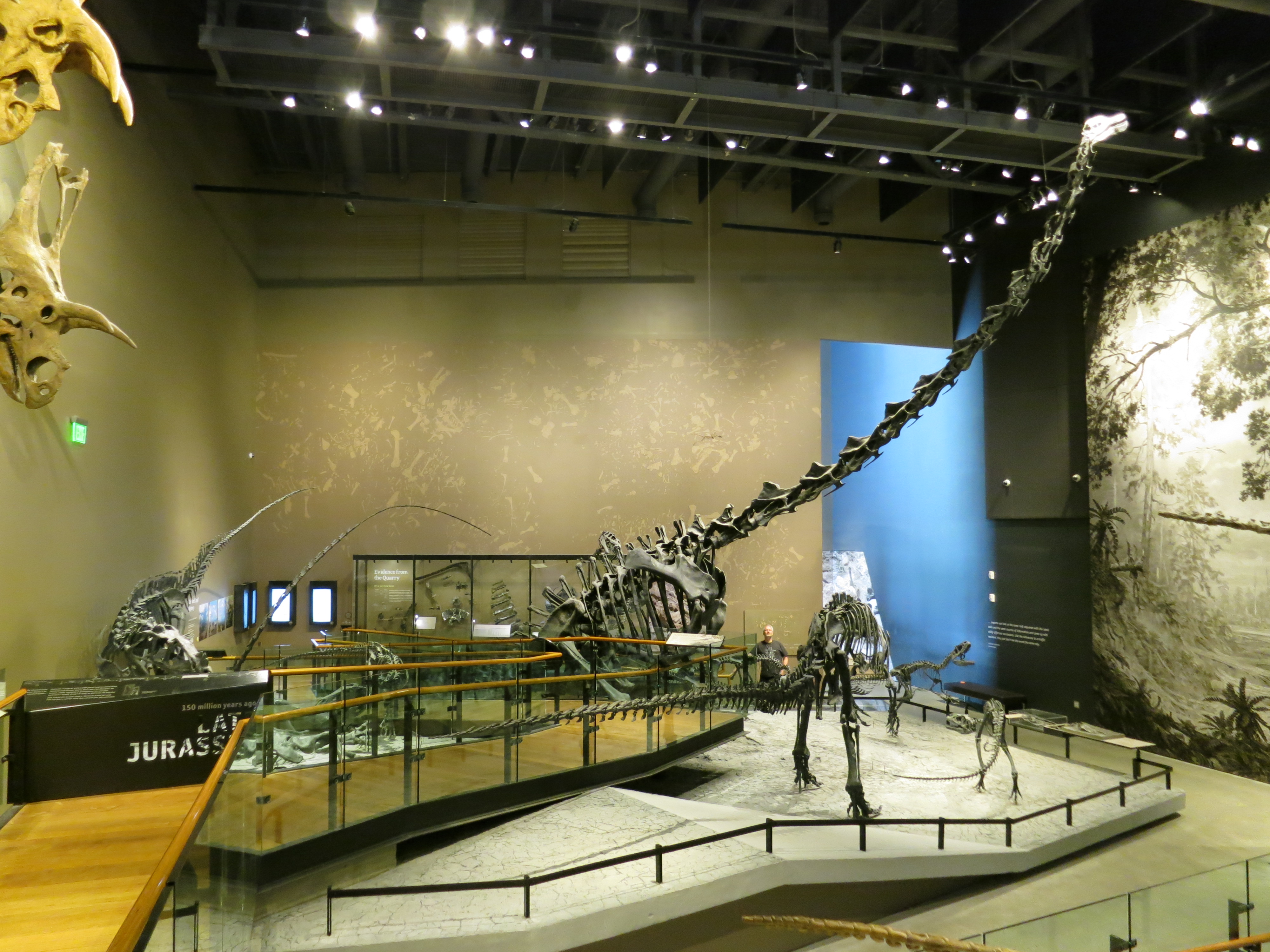 At the Utah Museum of Natural History
At the Utah Museum of Natural History
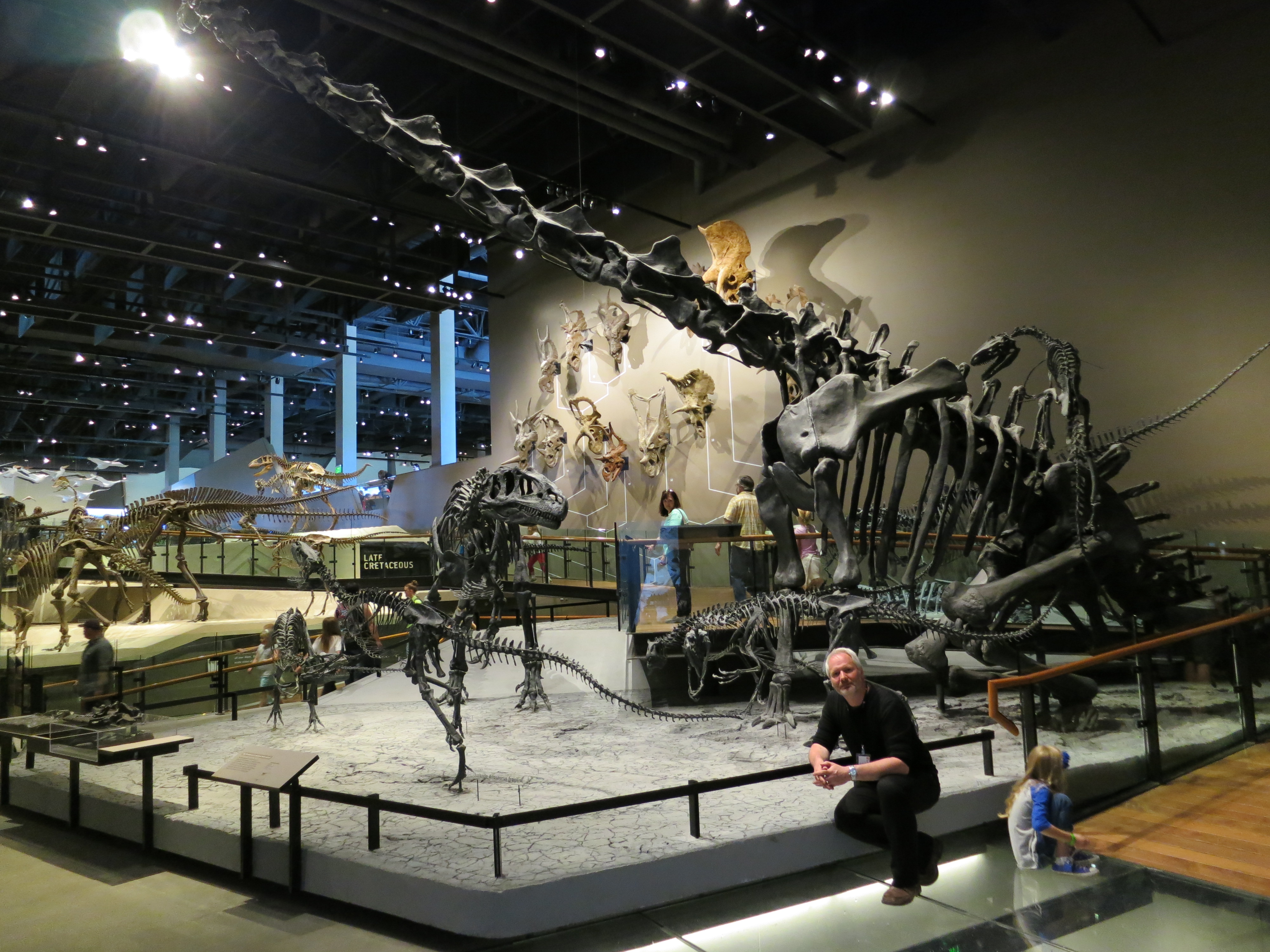 At the Utah Museum of Natural History
At the Utah Museum of Natural History
Barosaurus: longer neck than Diplodocus, otherwise broadly similar
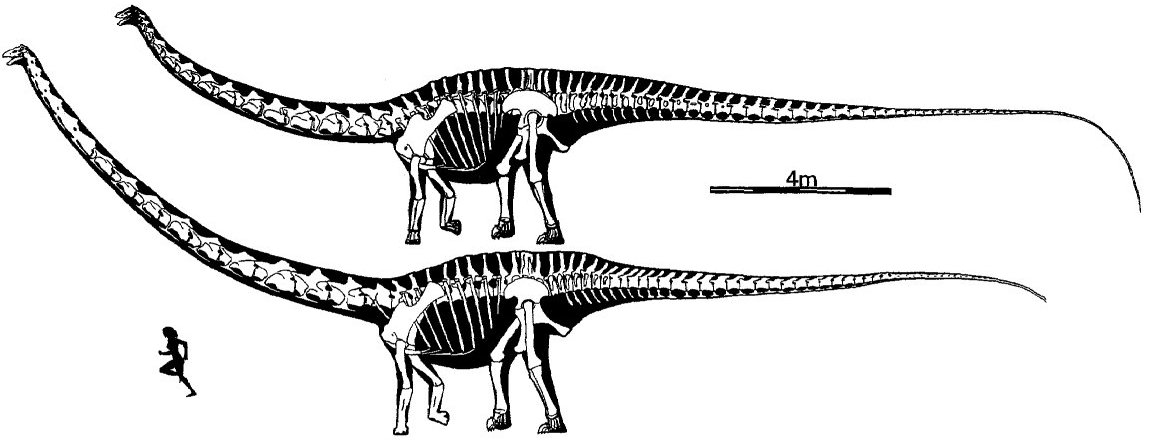 Greg Paul, 1988
Barosaurus: longer neck than Diplodocus, otherwise broadly similar
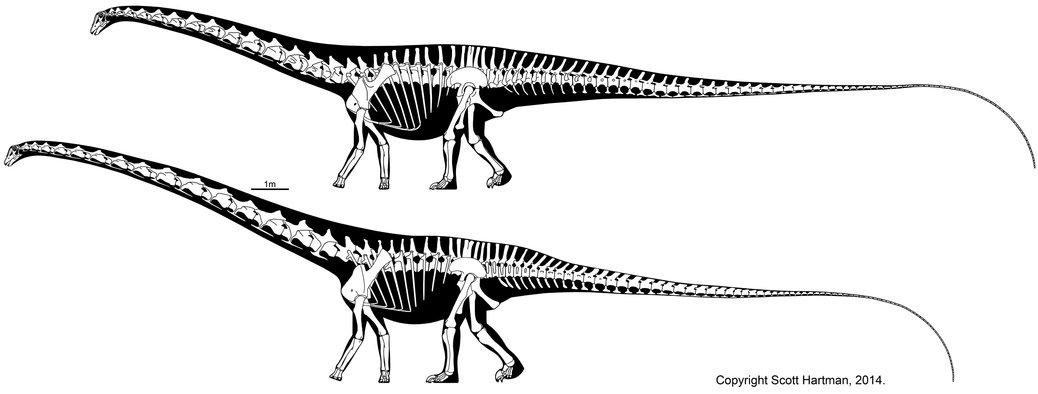 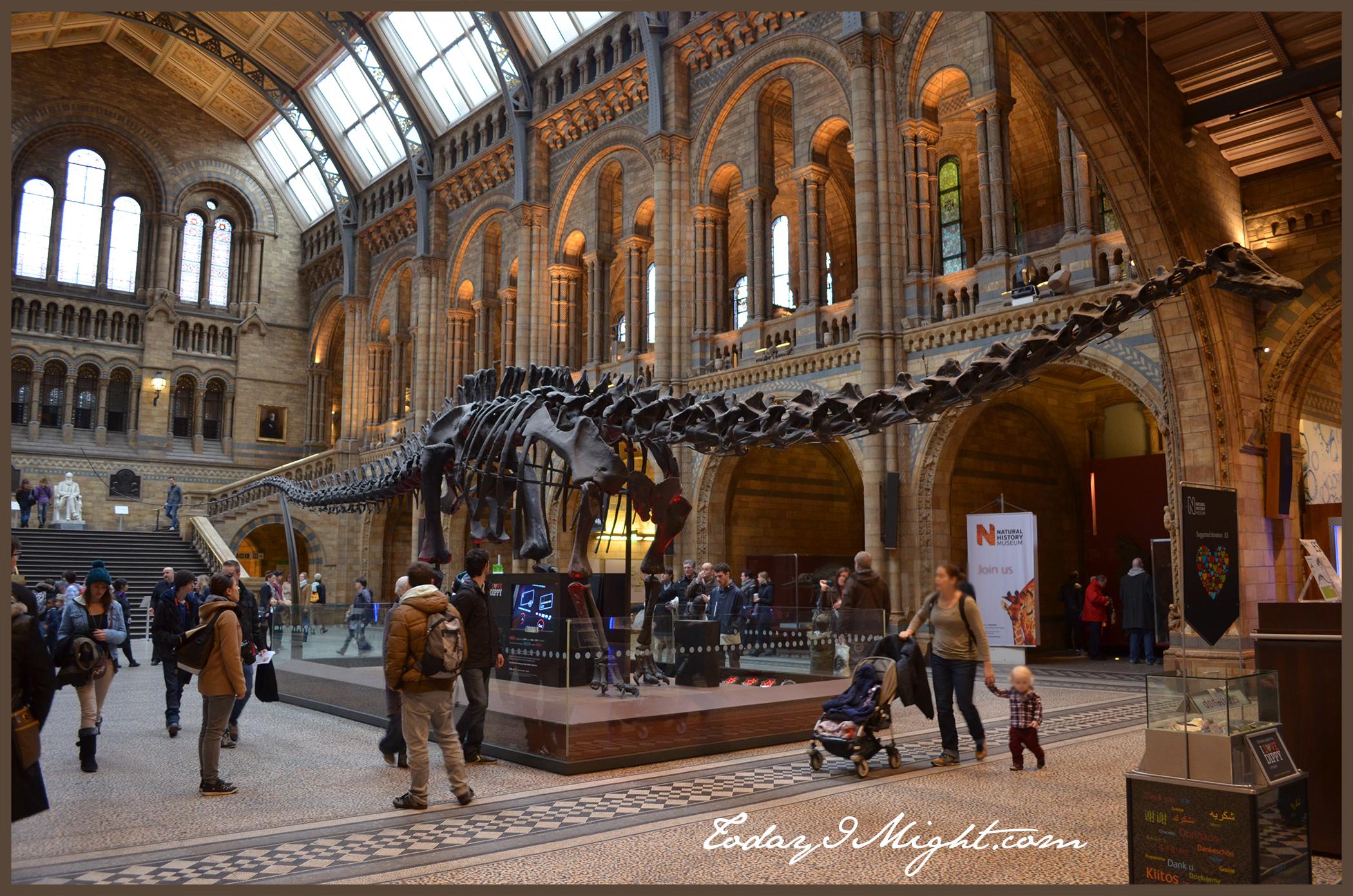 We all know what Diplodocus is like — disappointingly small
We all know what Diplodocus is like — disappointingly small
But did Barosaurus get really big?
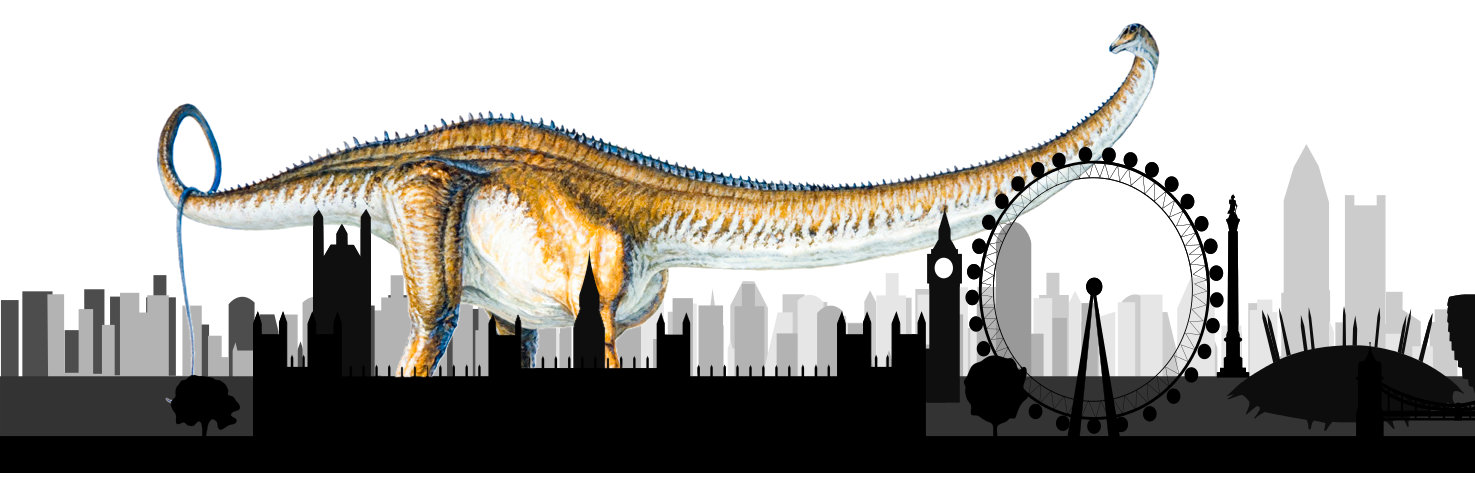 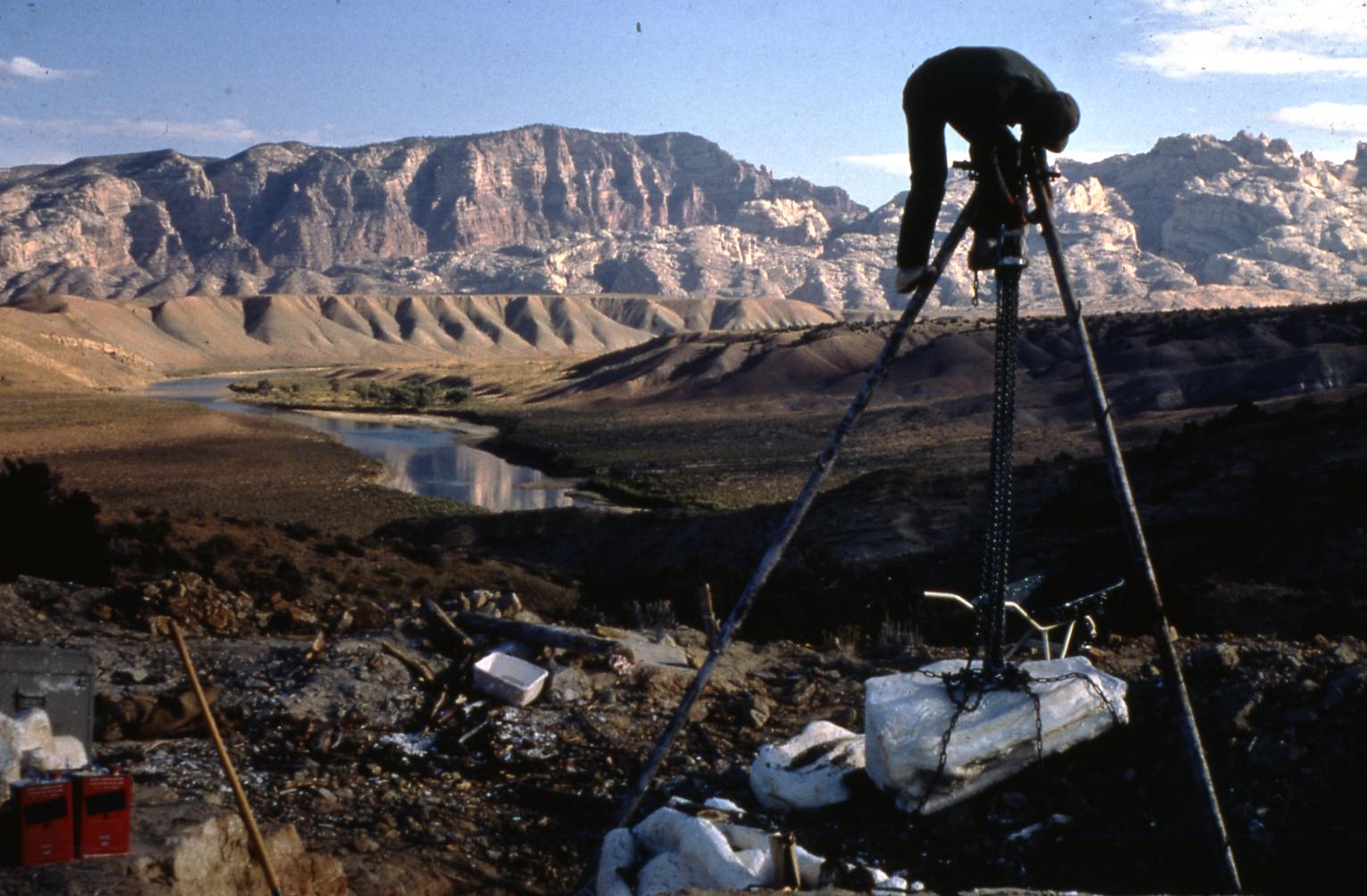 Jensen’s Jensen/Jensen quarry, Jensen
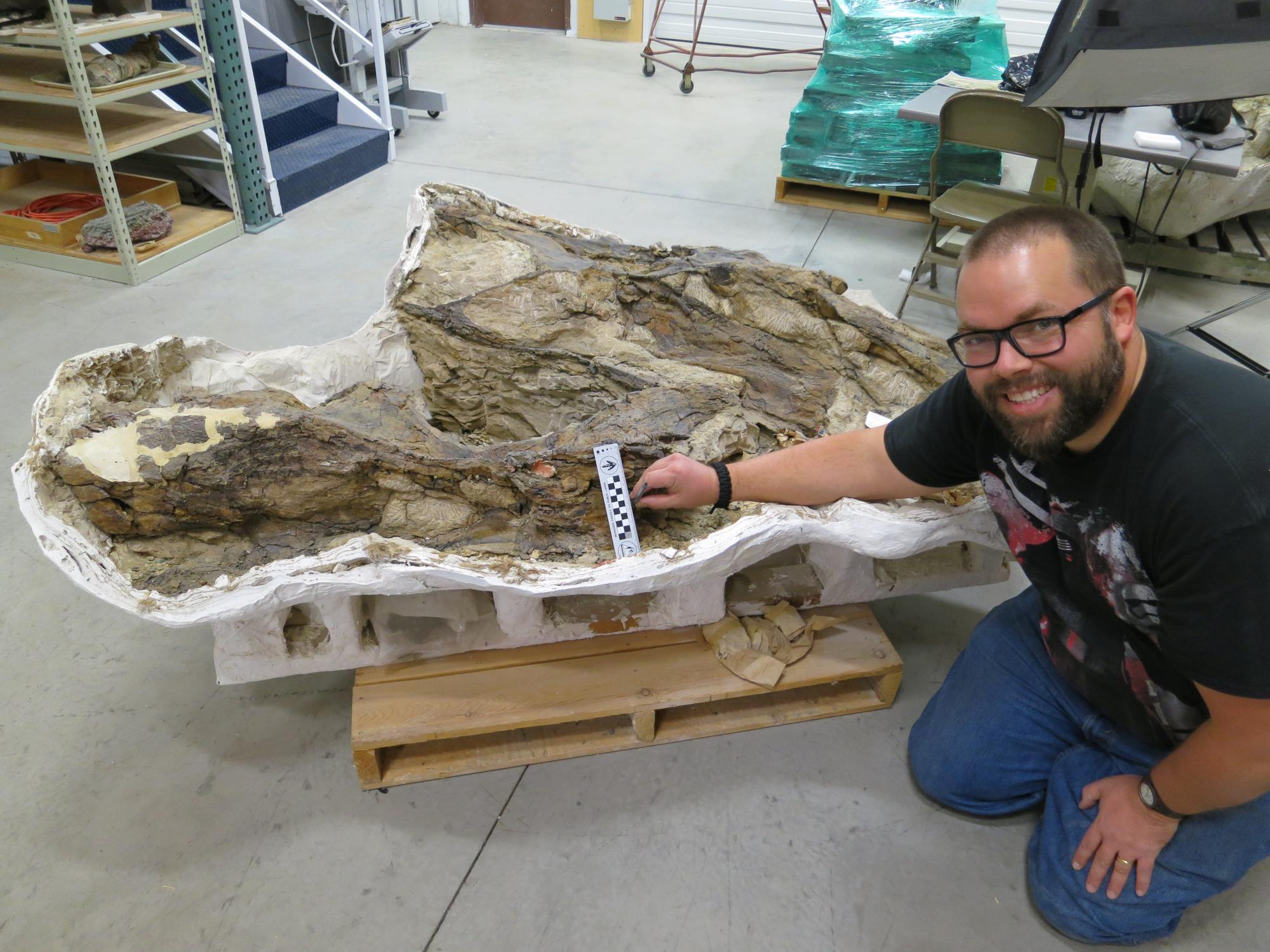 BYU field
jacket 3GR,
excavated
1966 from
Jensen/Jensen
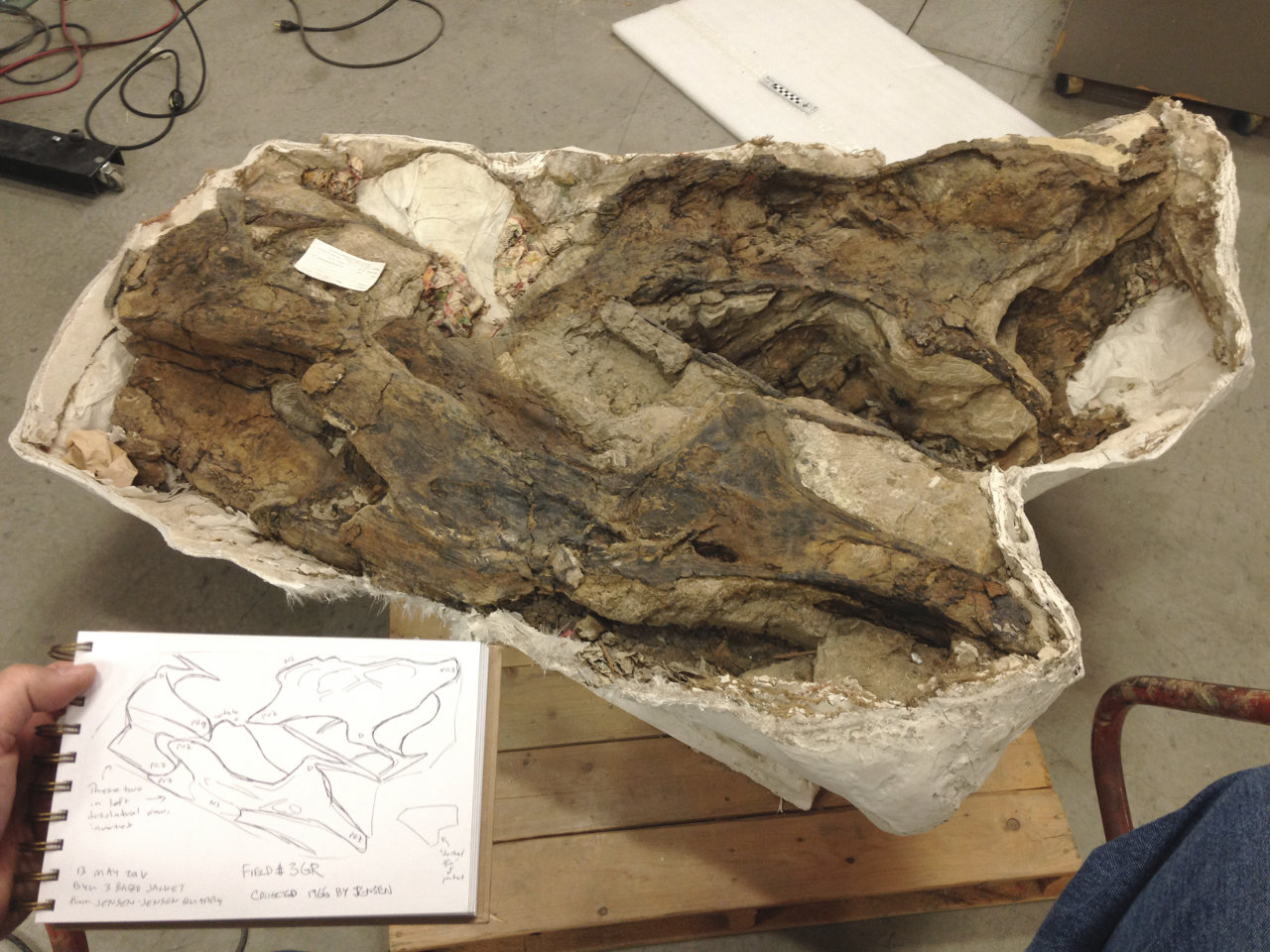 BYU field
jacket 3GR,
excavated
1966 from
Jensen/Jensen
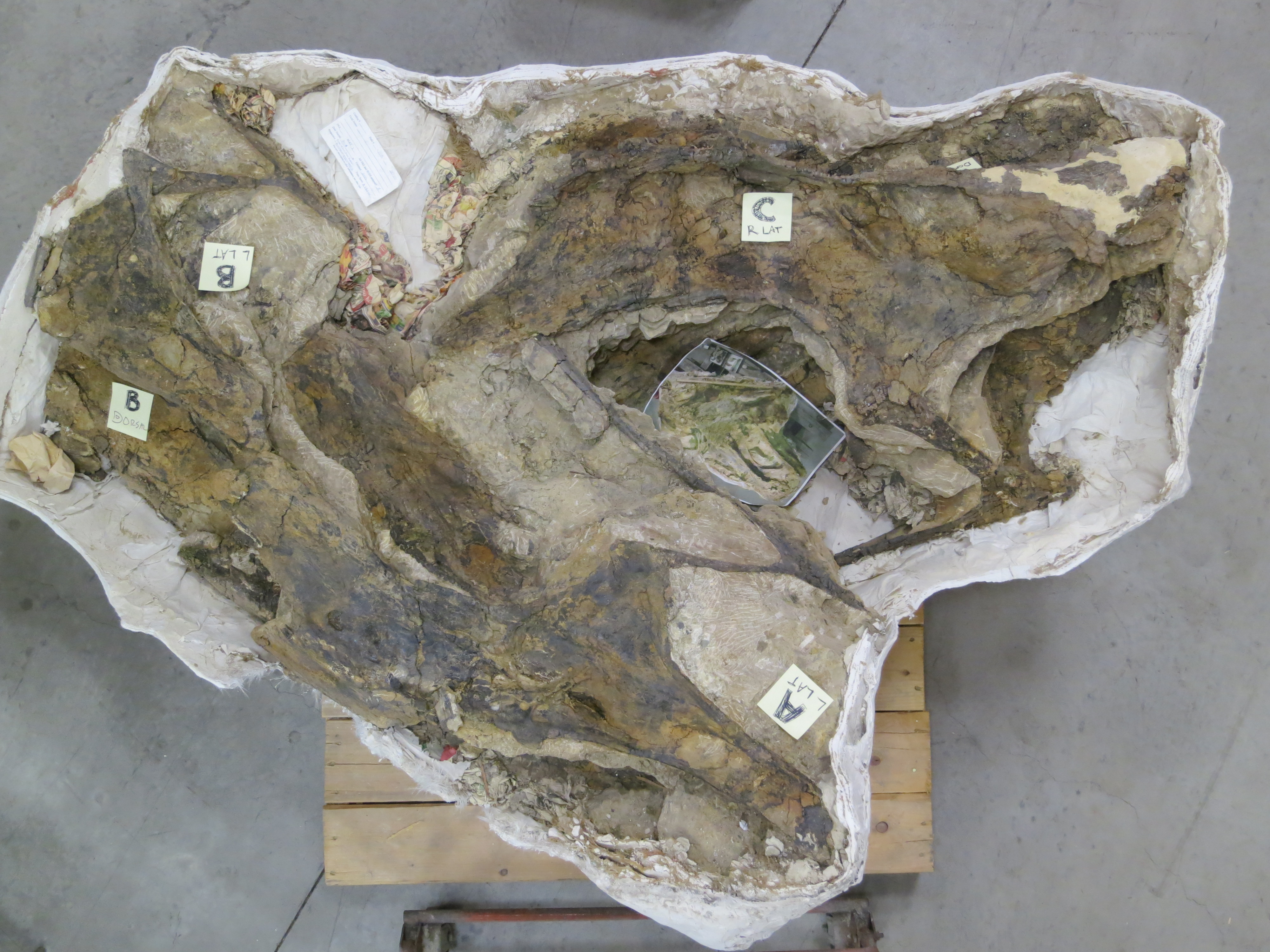 Contains three
?consecutive
Barosaurus
cervicals,
designated
A, B and C.
I00 cm
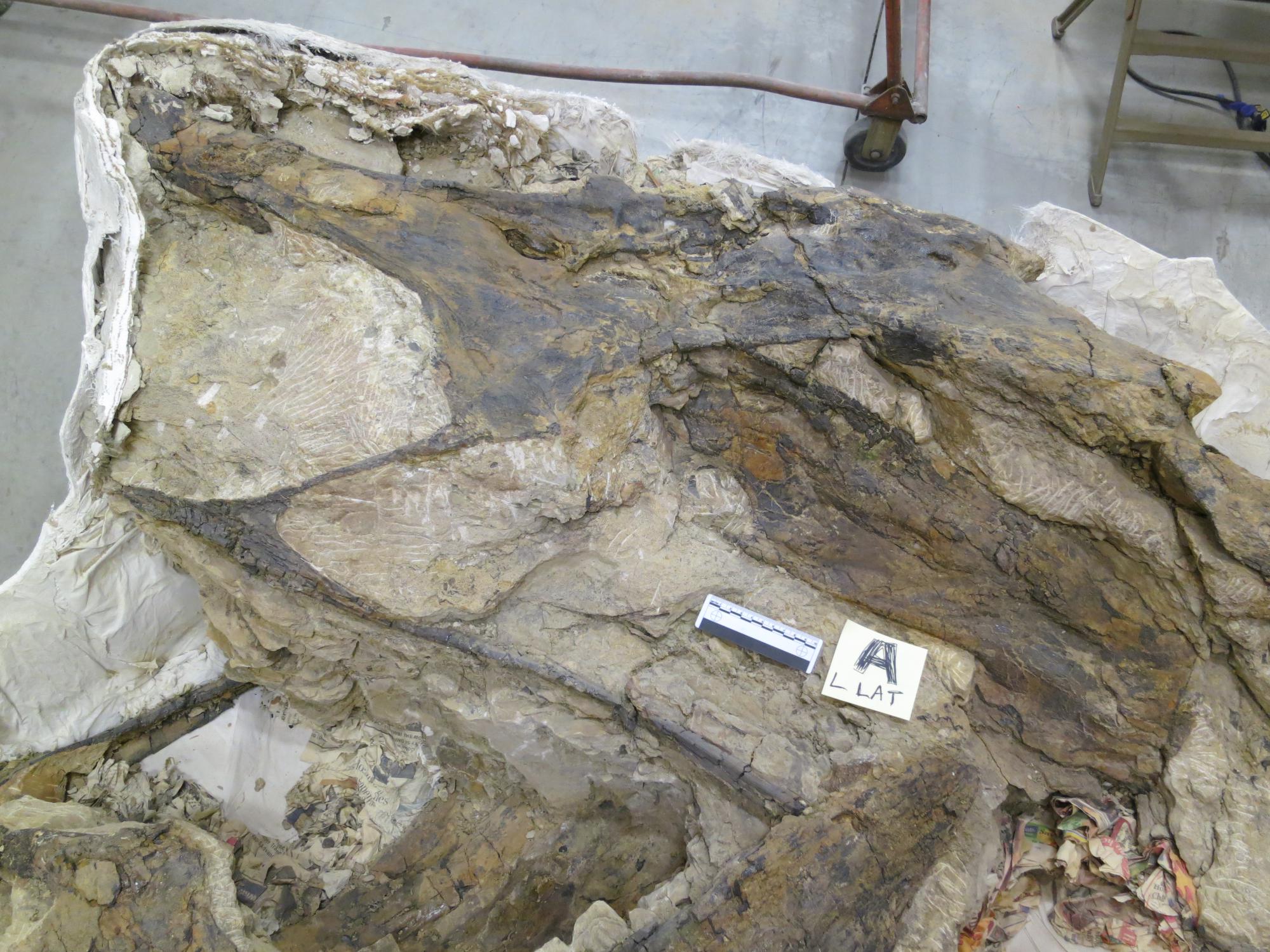 Barosaurus
cervical A,
left lateral
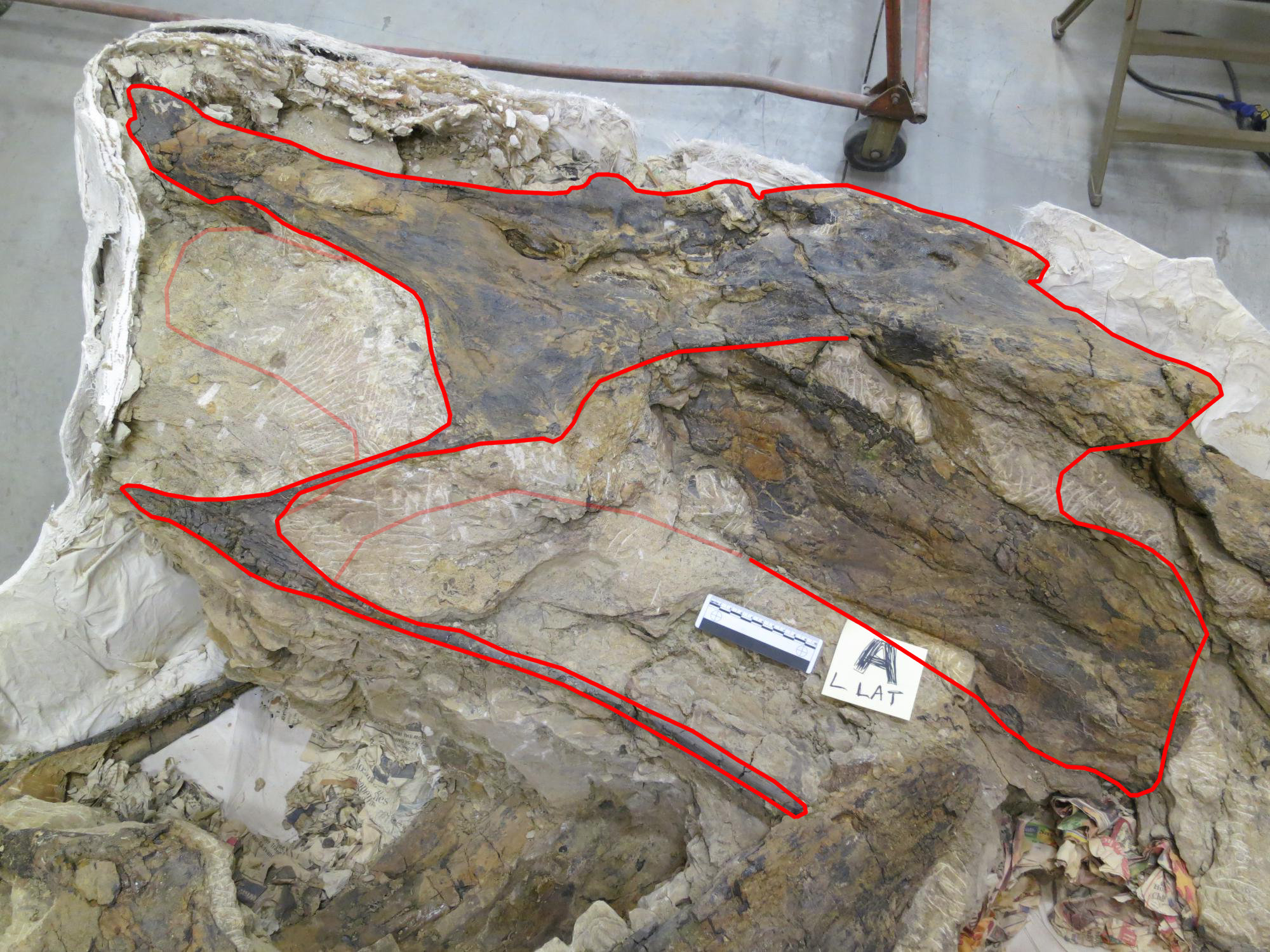 Barosaurus
cervical A,
left lateral
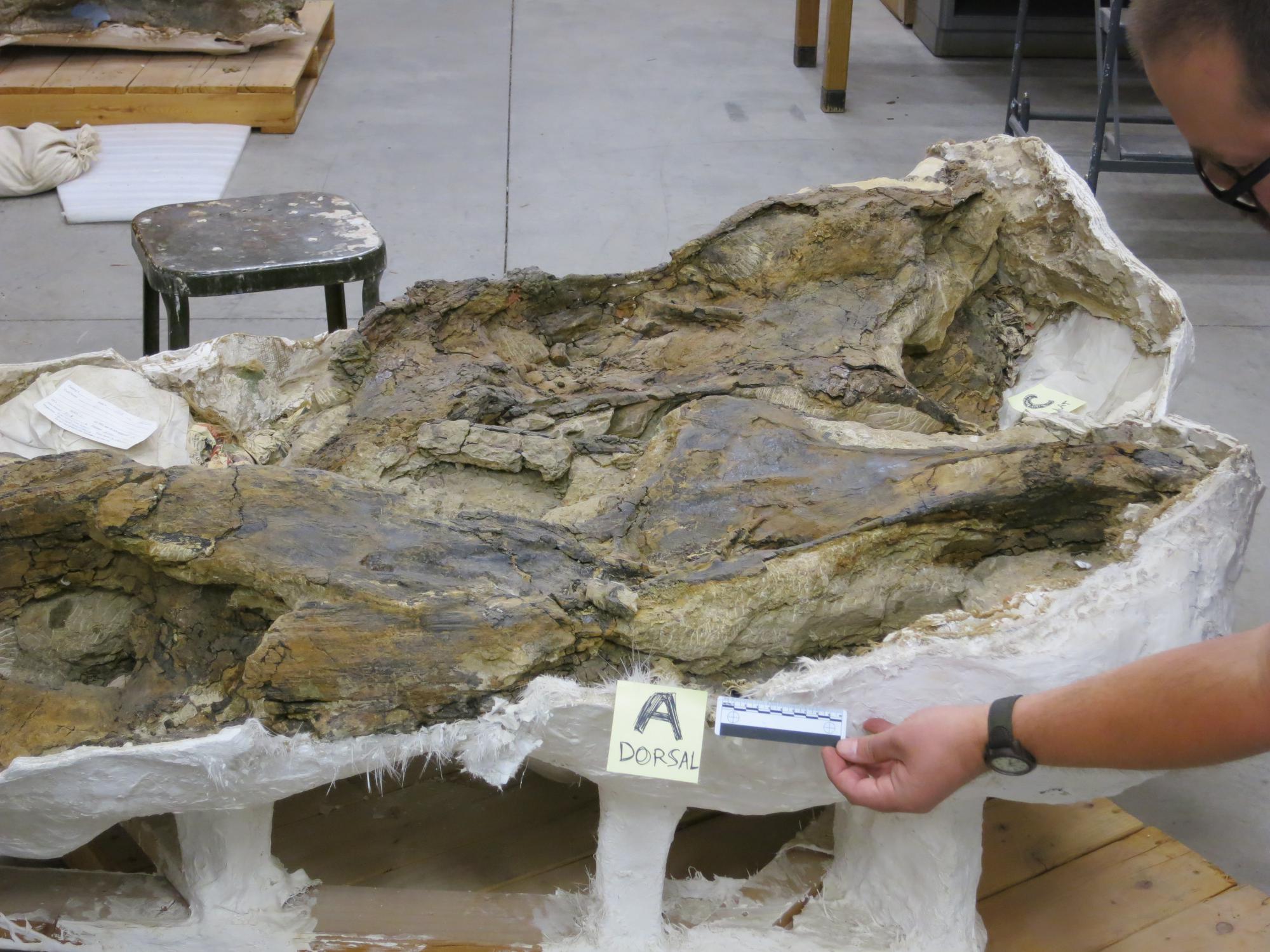 Barosaurus
cervical A,
dorsal view

(anterior to right)
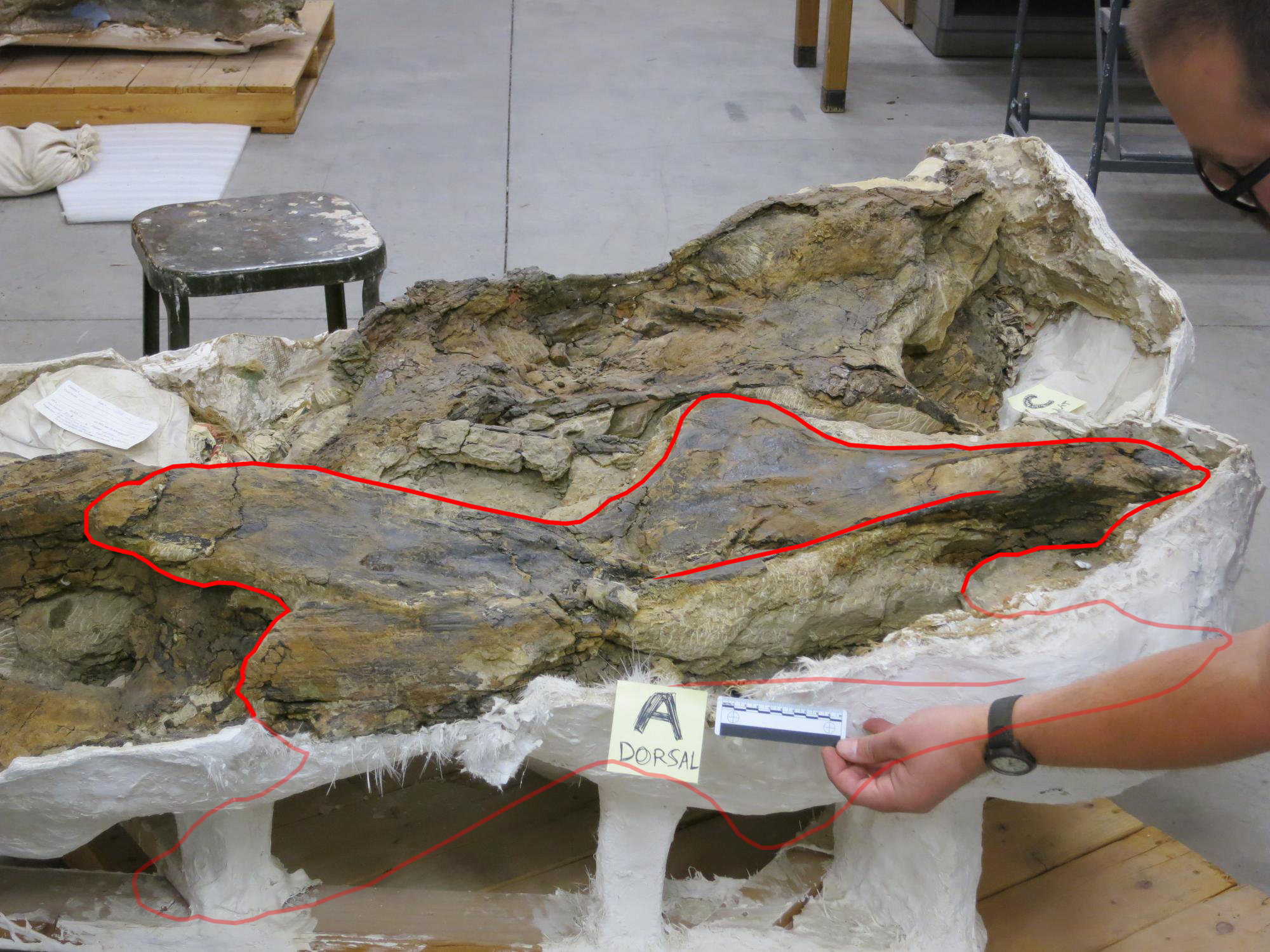 Barosaurus
cervical A,
dorsal view

(anterior to right)
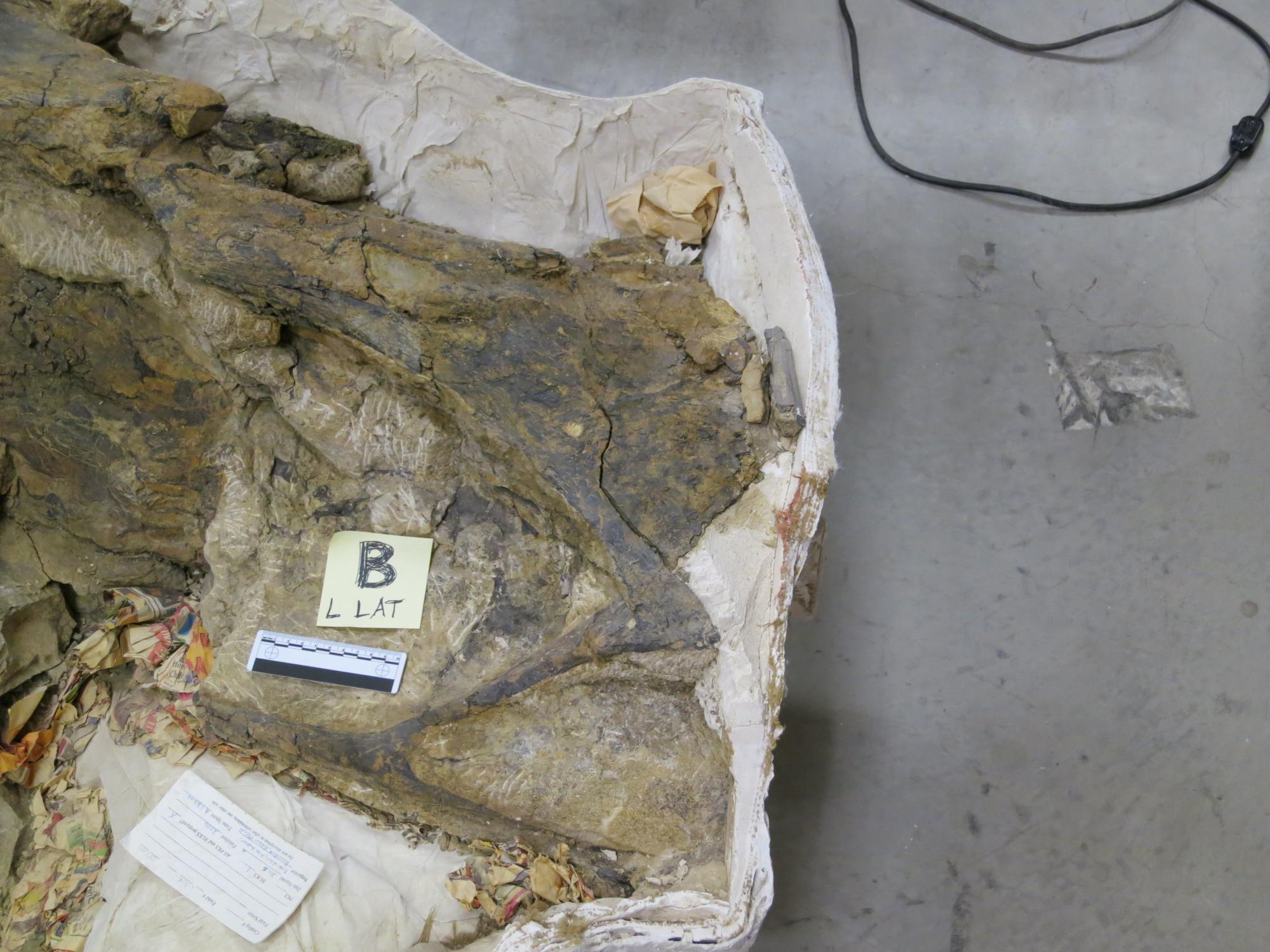 Barosaurus
cervical B,
left lateral
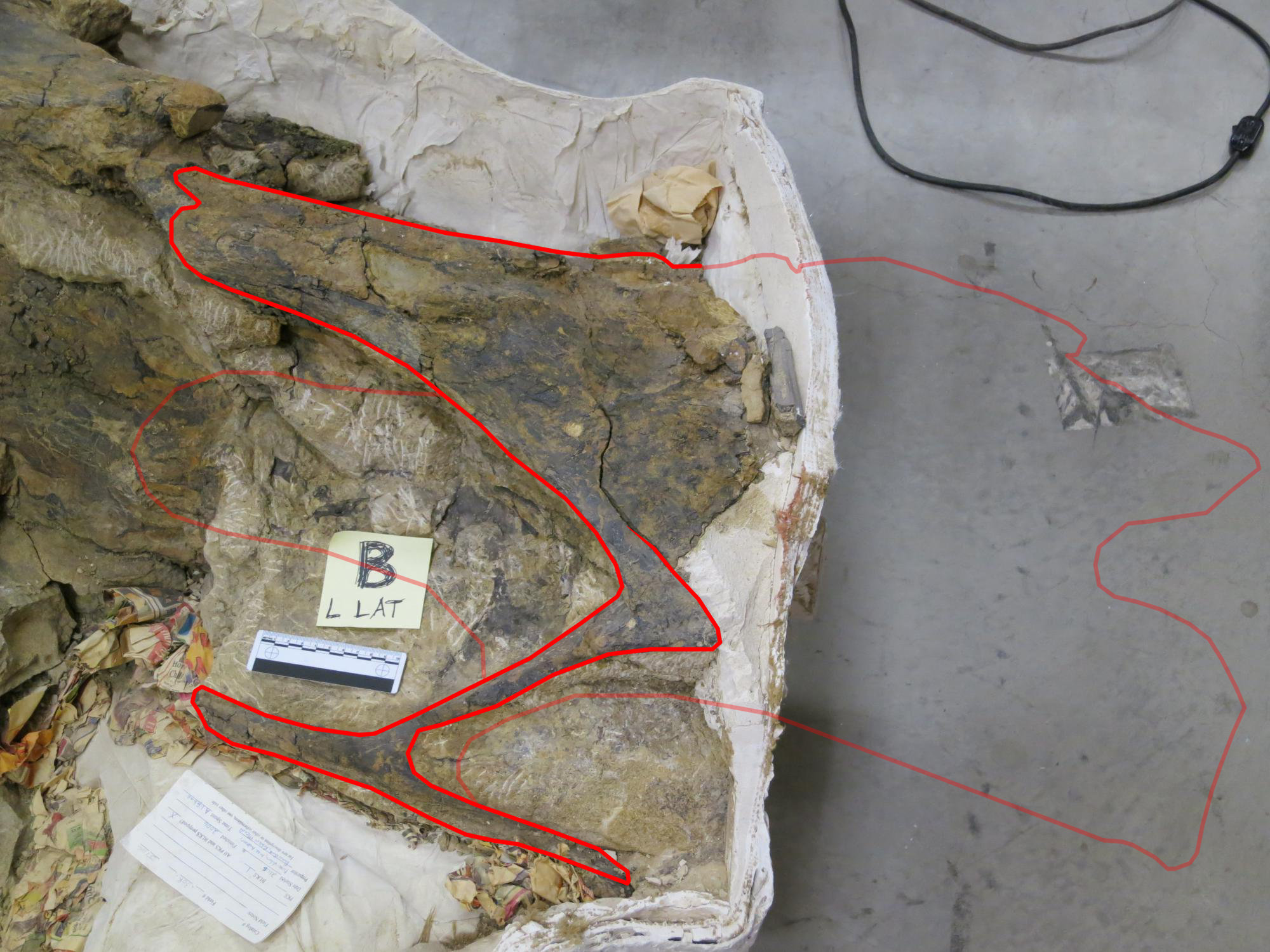 Barosaurus
cervical B,
left lateral
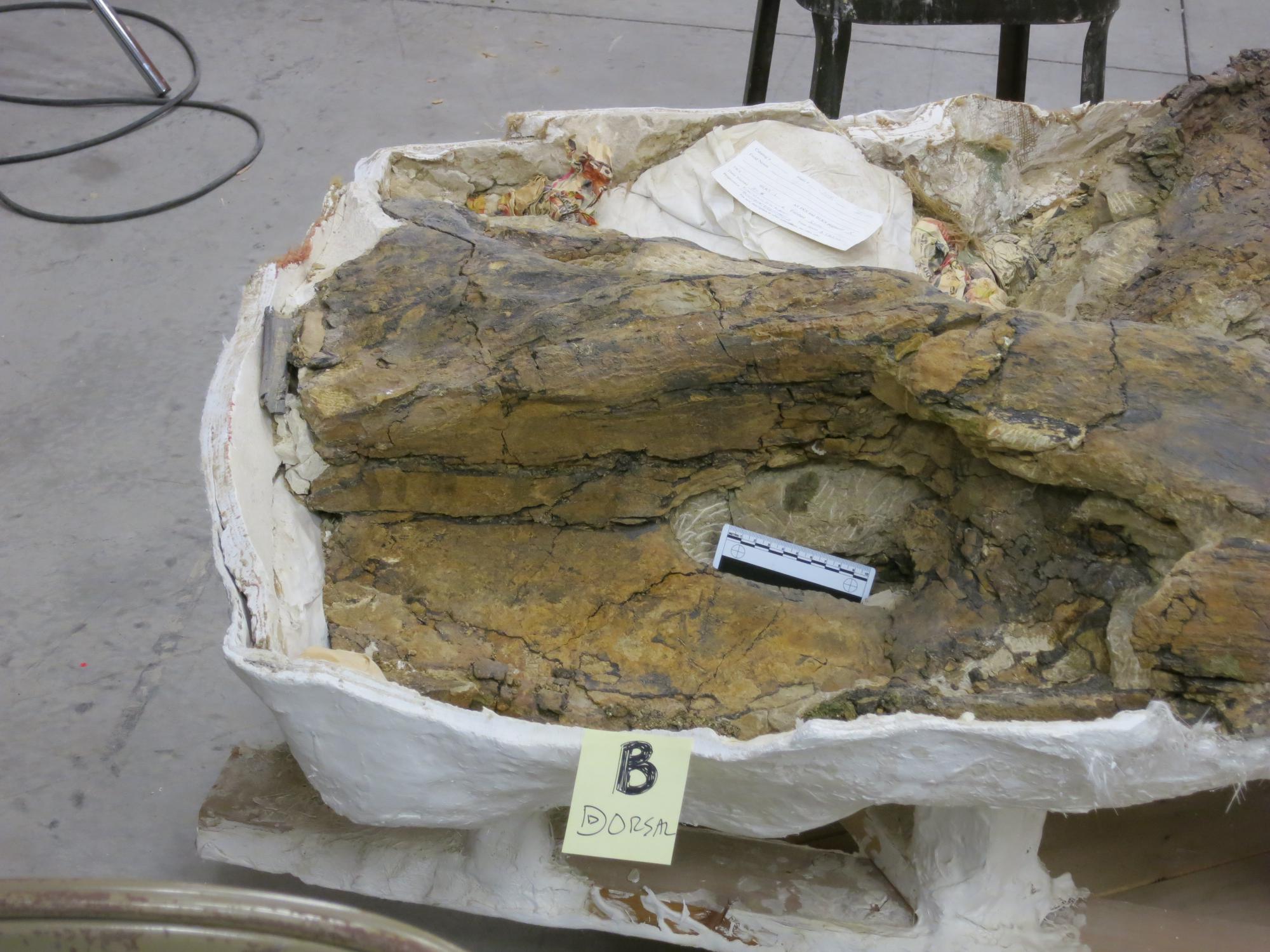 Barosaurus
cervical B,
dorsal view

(anterior to right)
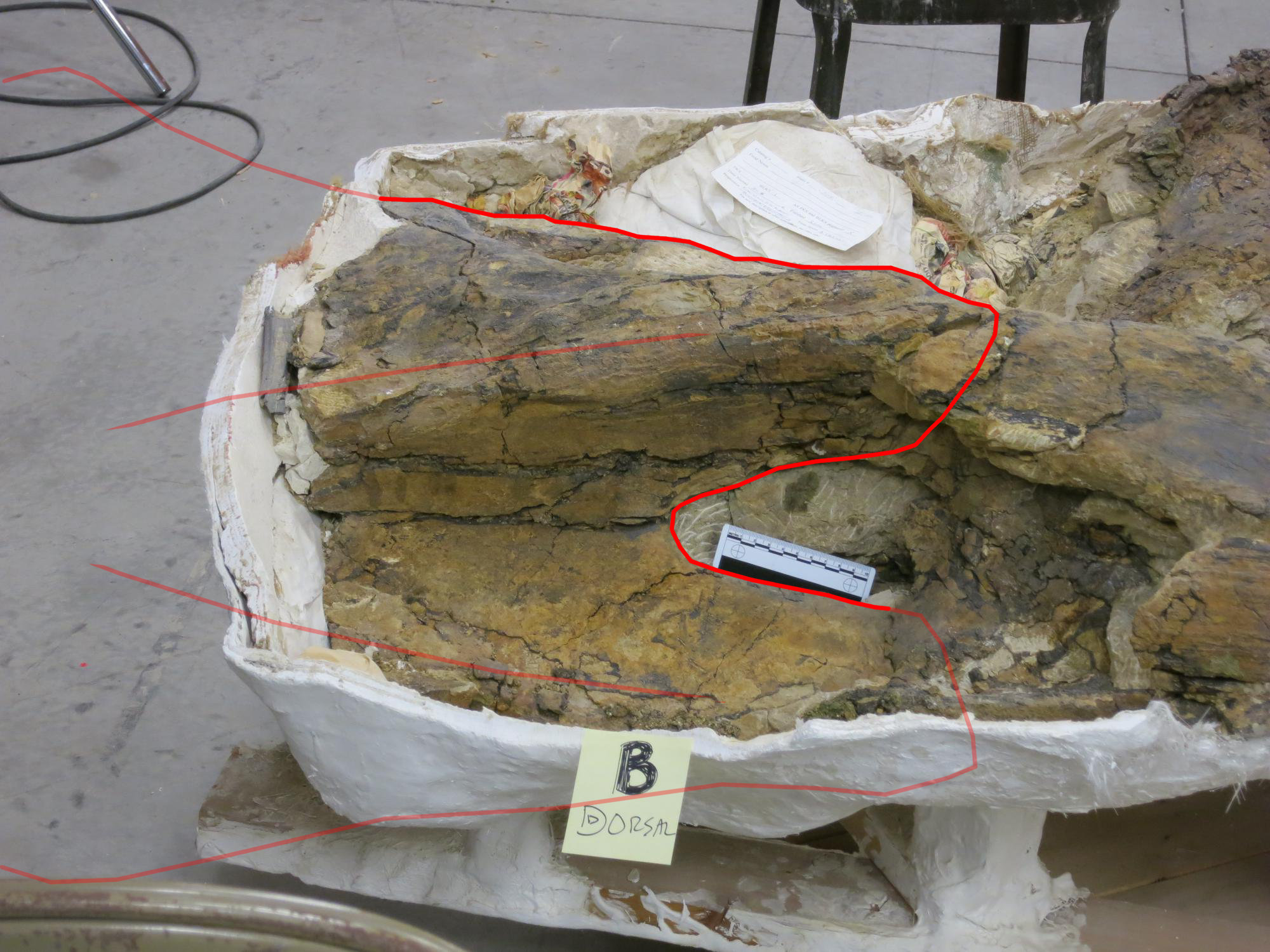 Barosaurus
cervical B,
dorsal view

(anterior to right)
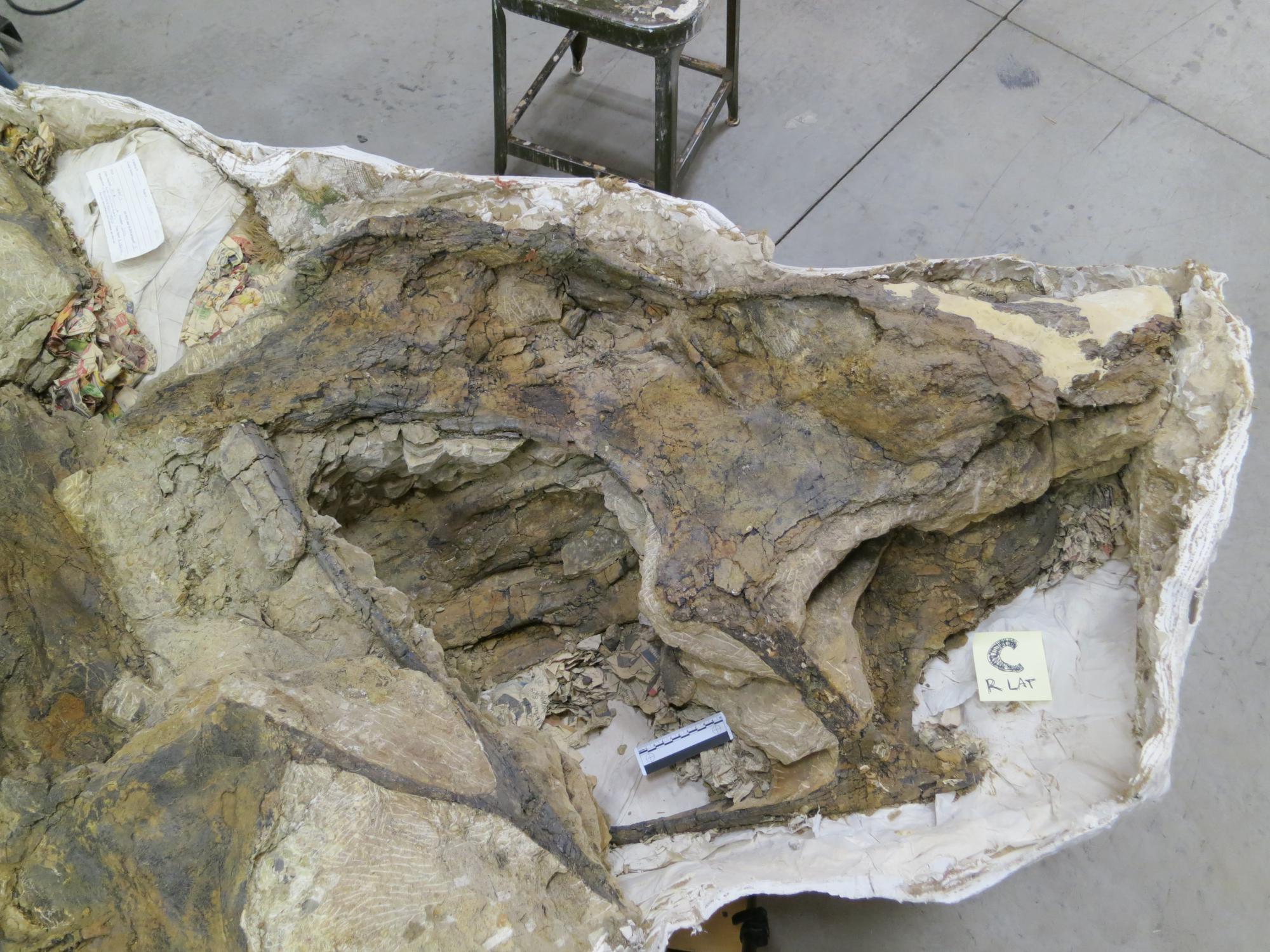 Barosaurus
cervical C,
right lateral
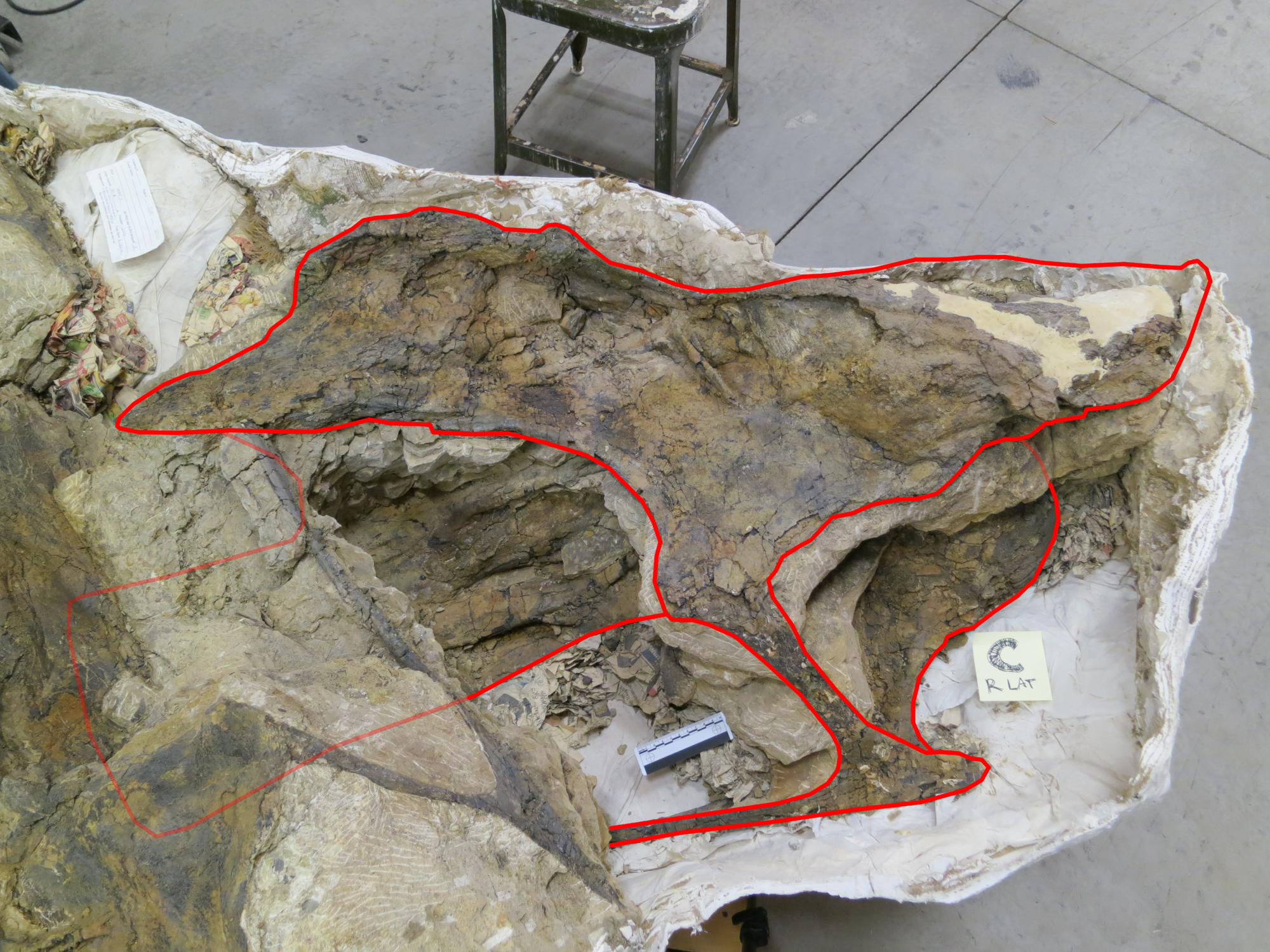 Barosaurus
cervical C,
right lateral
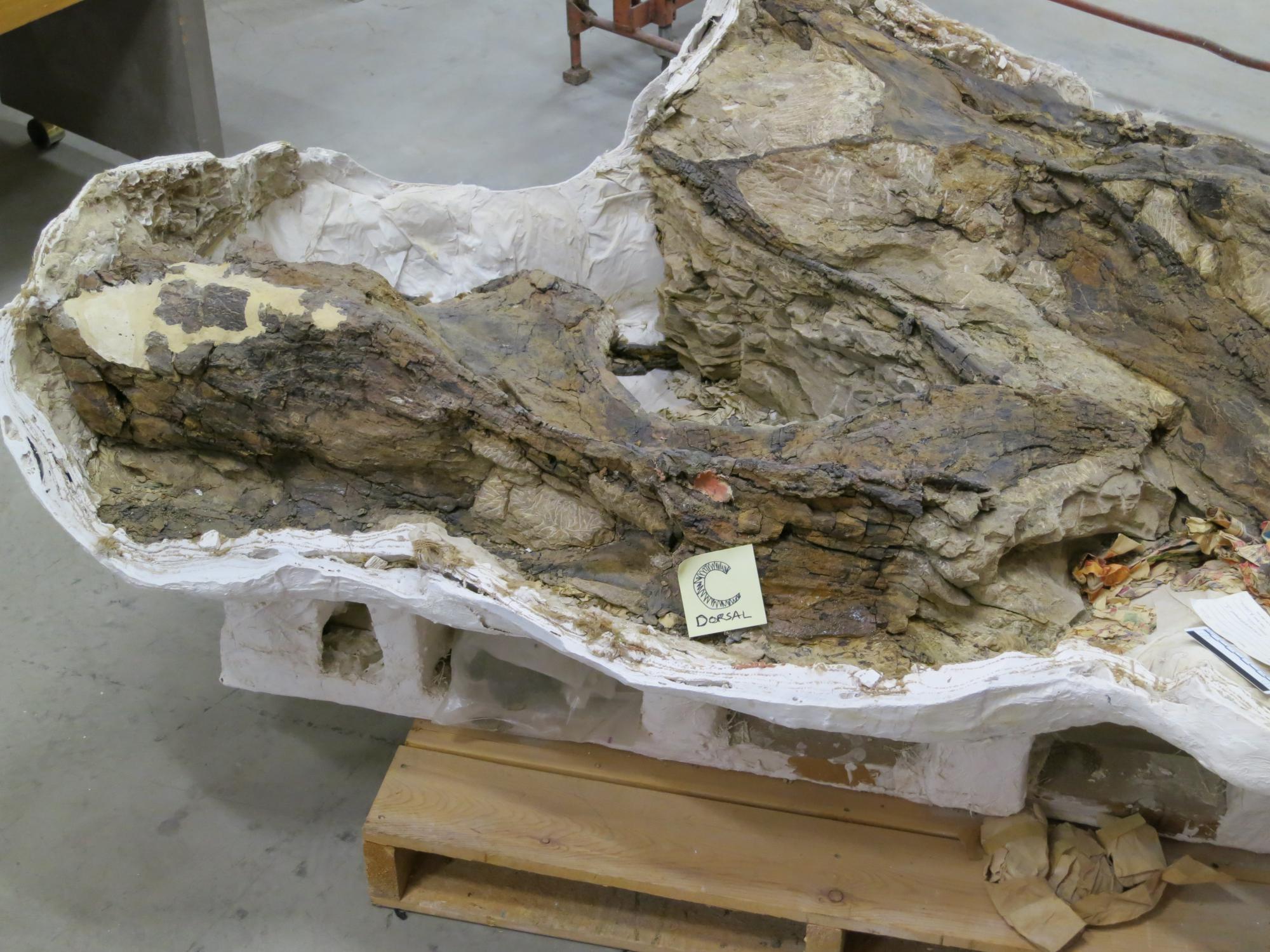 Barosaurus
cervical C,
dorsal view

(anterior to left)
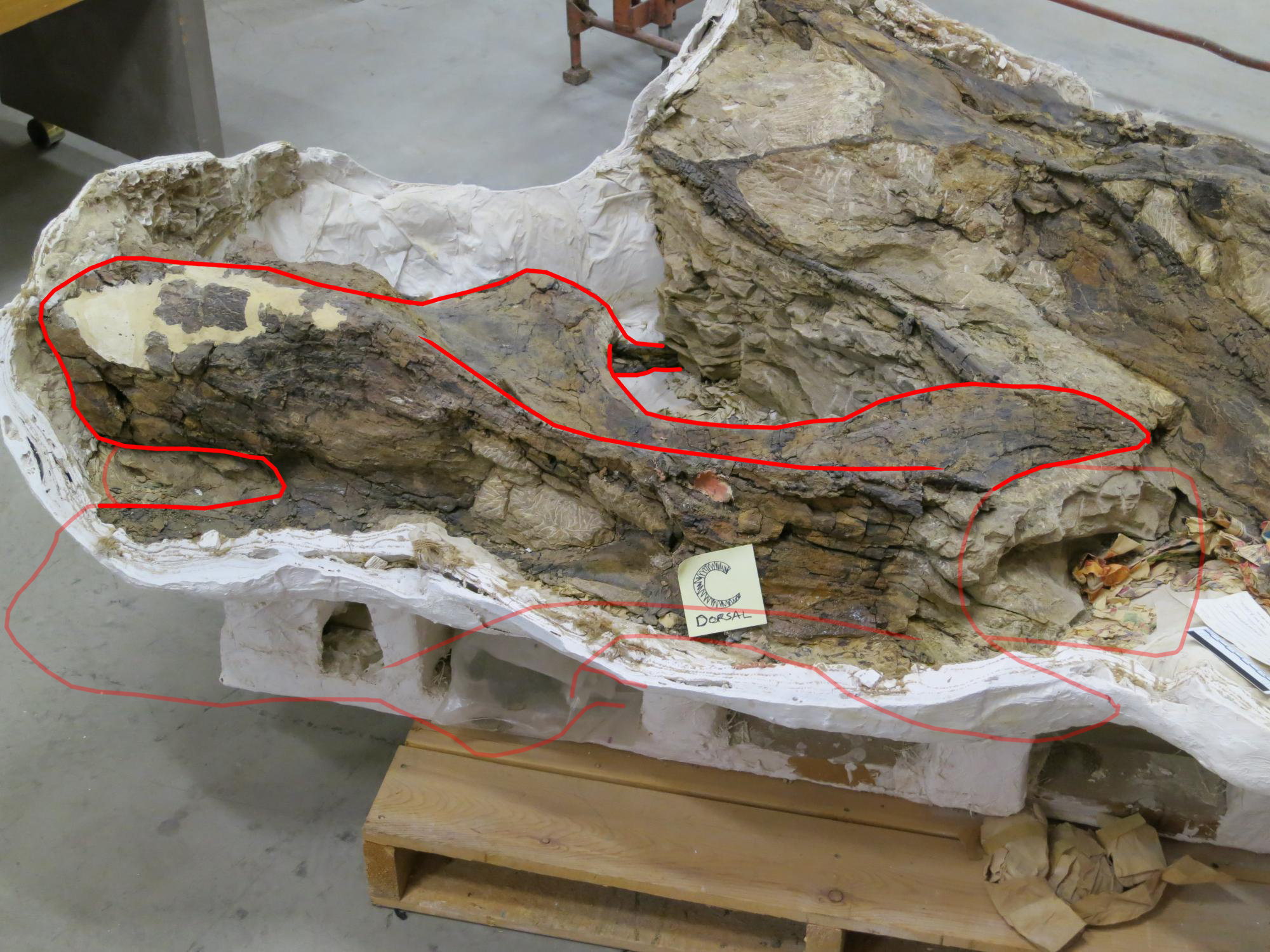 Barosaurus
cervical C,
dorsal view

(anterior to left)
Why do we think
this is Barosaurus?
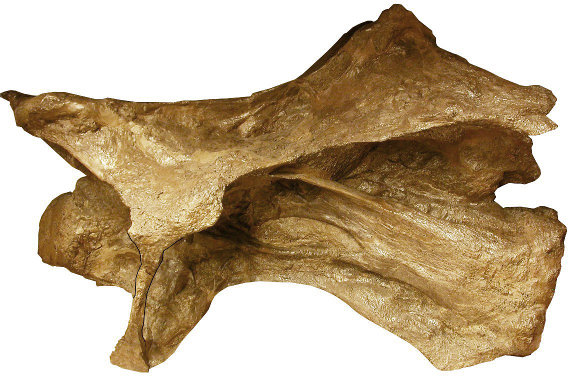 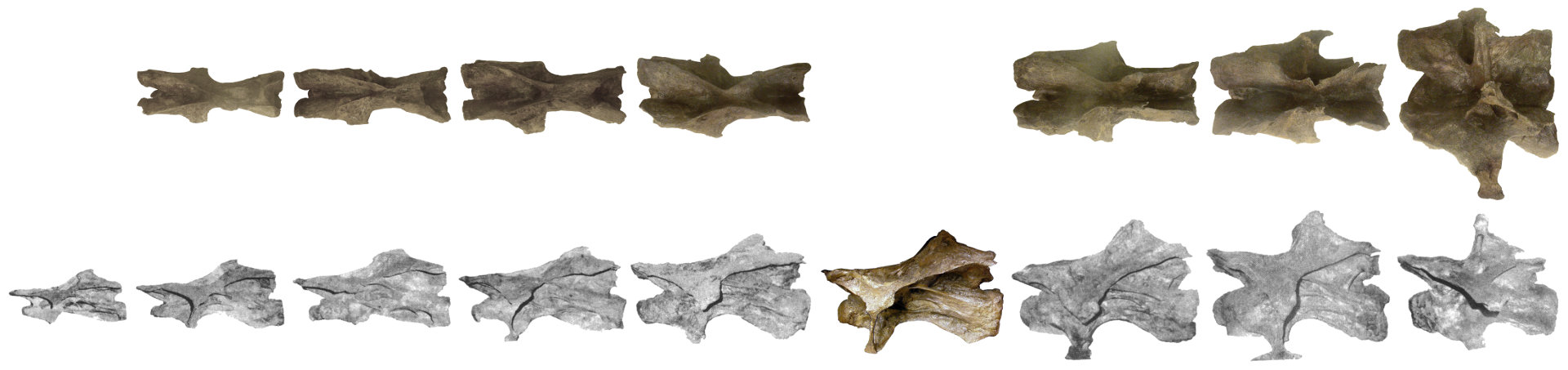 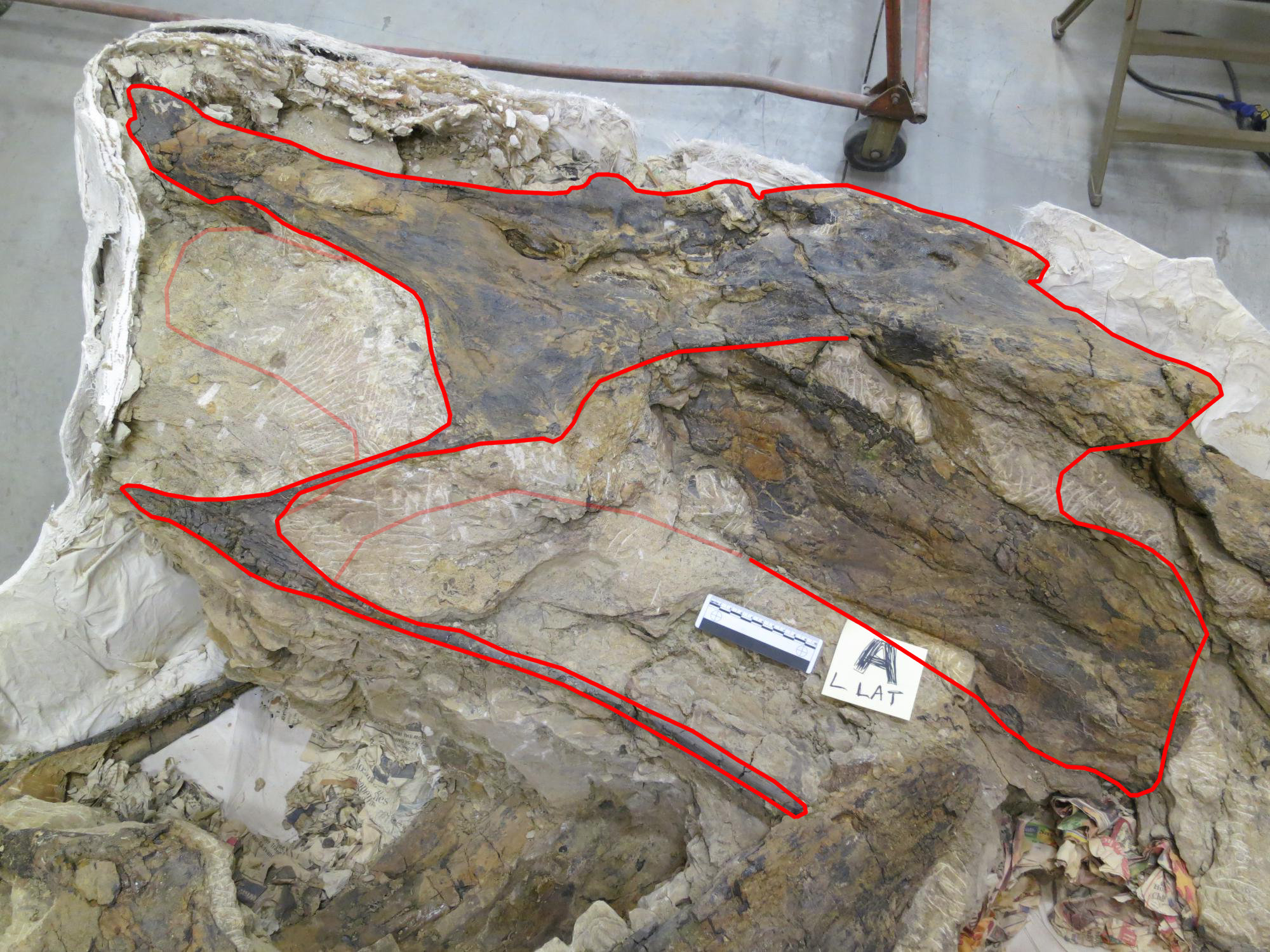 Barosaurus
cervical A,
left lateral
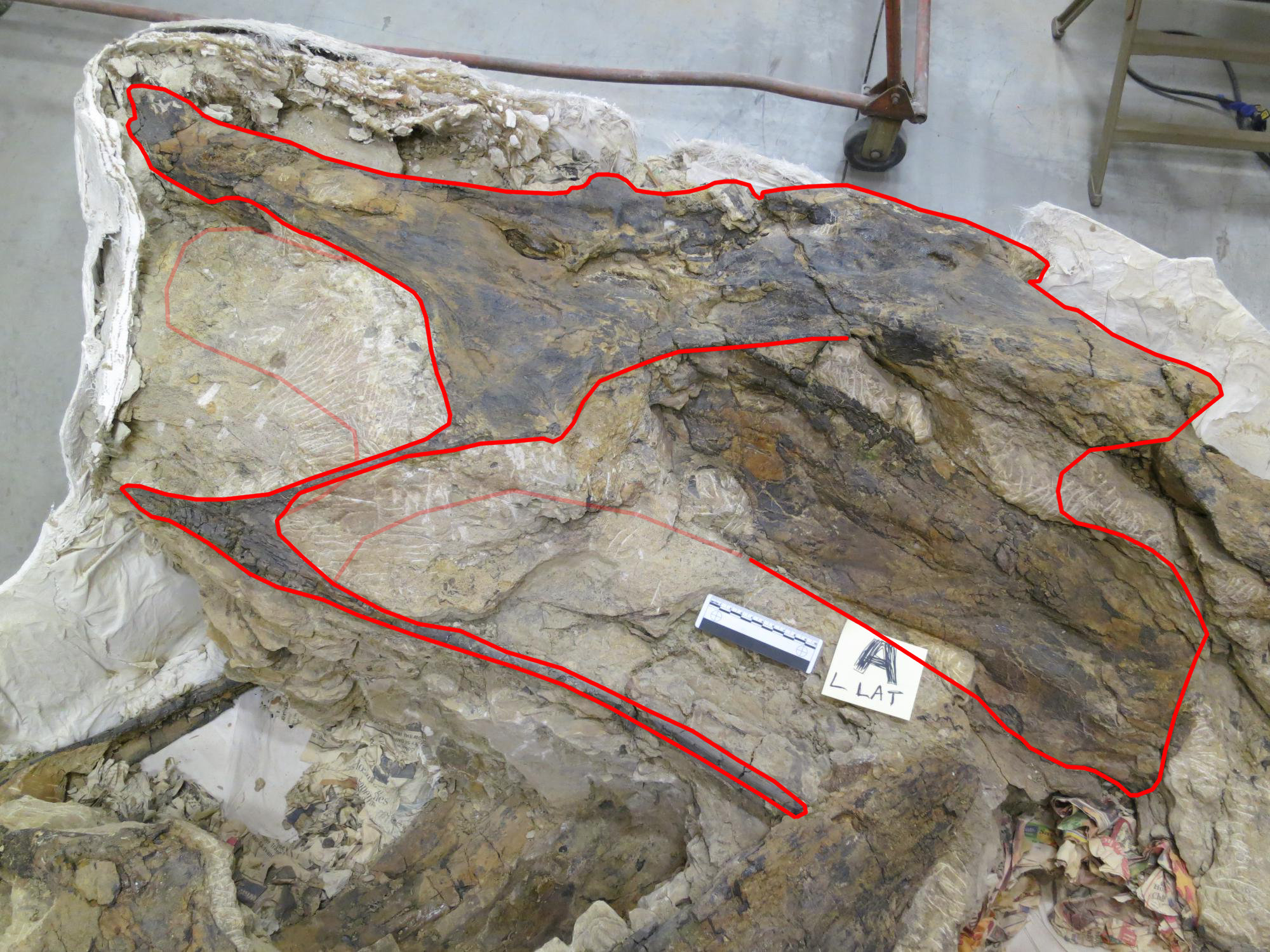 Barosaurus
cervical A,
left lateral
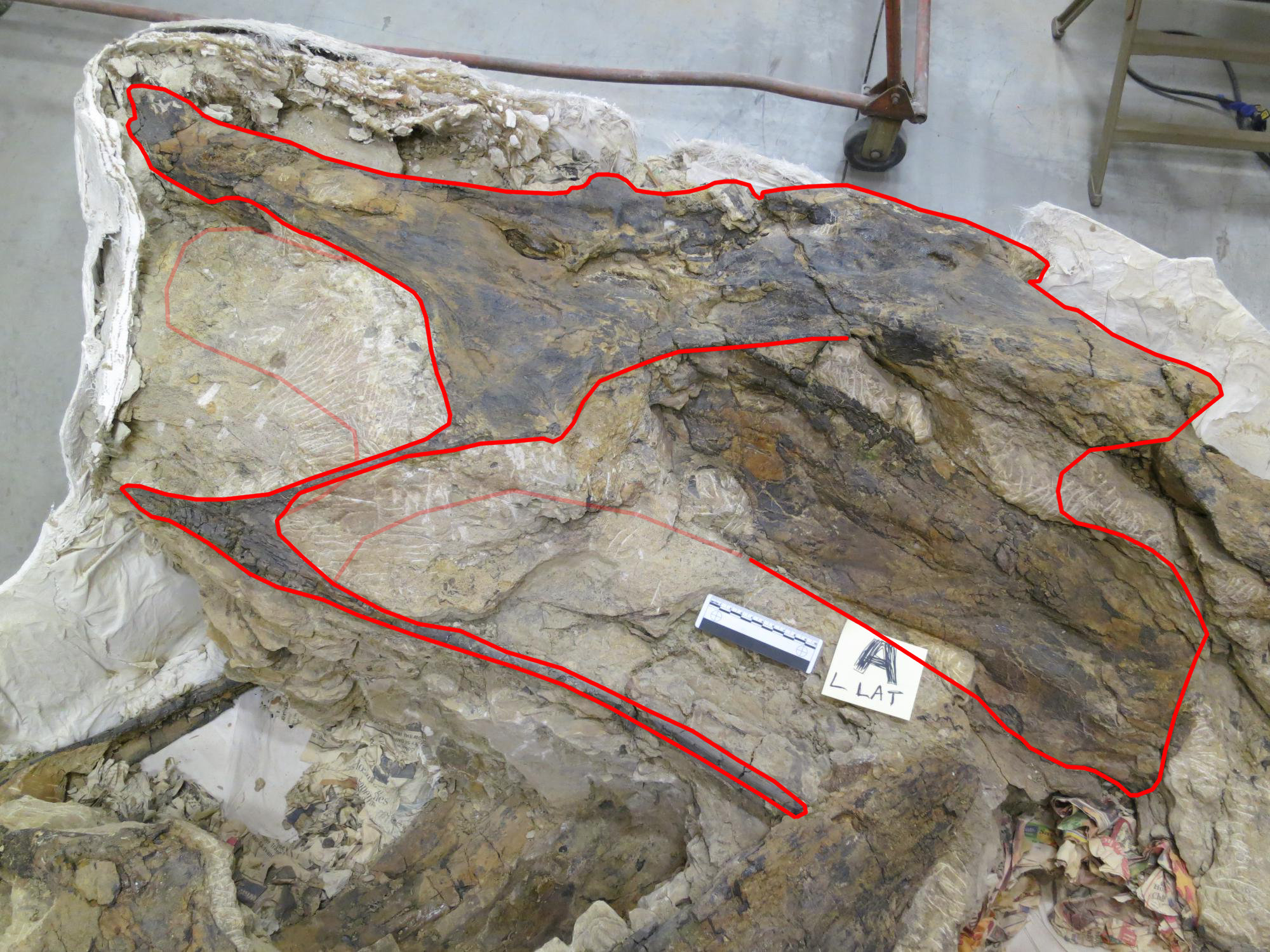 Barosaurus
cervical A,
left lateral
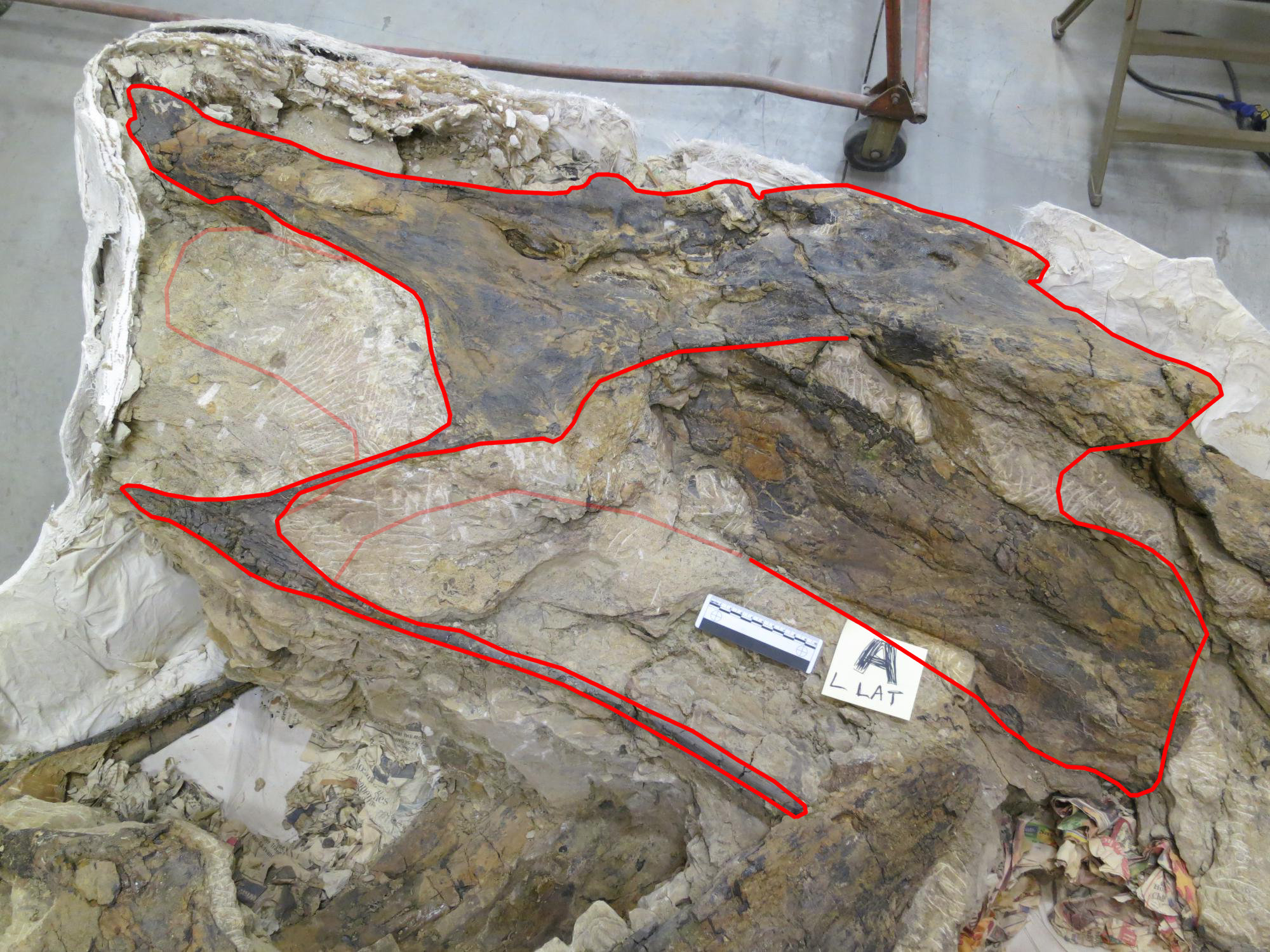 Barosaurus
cervical A,
left lateral
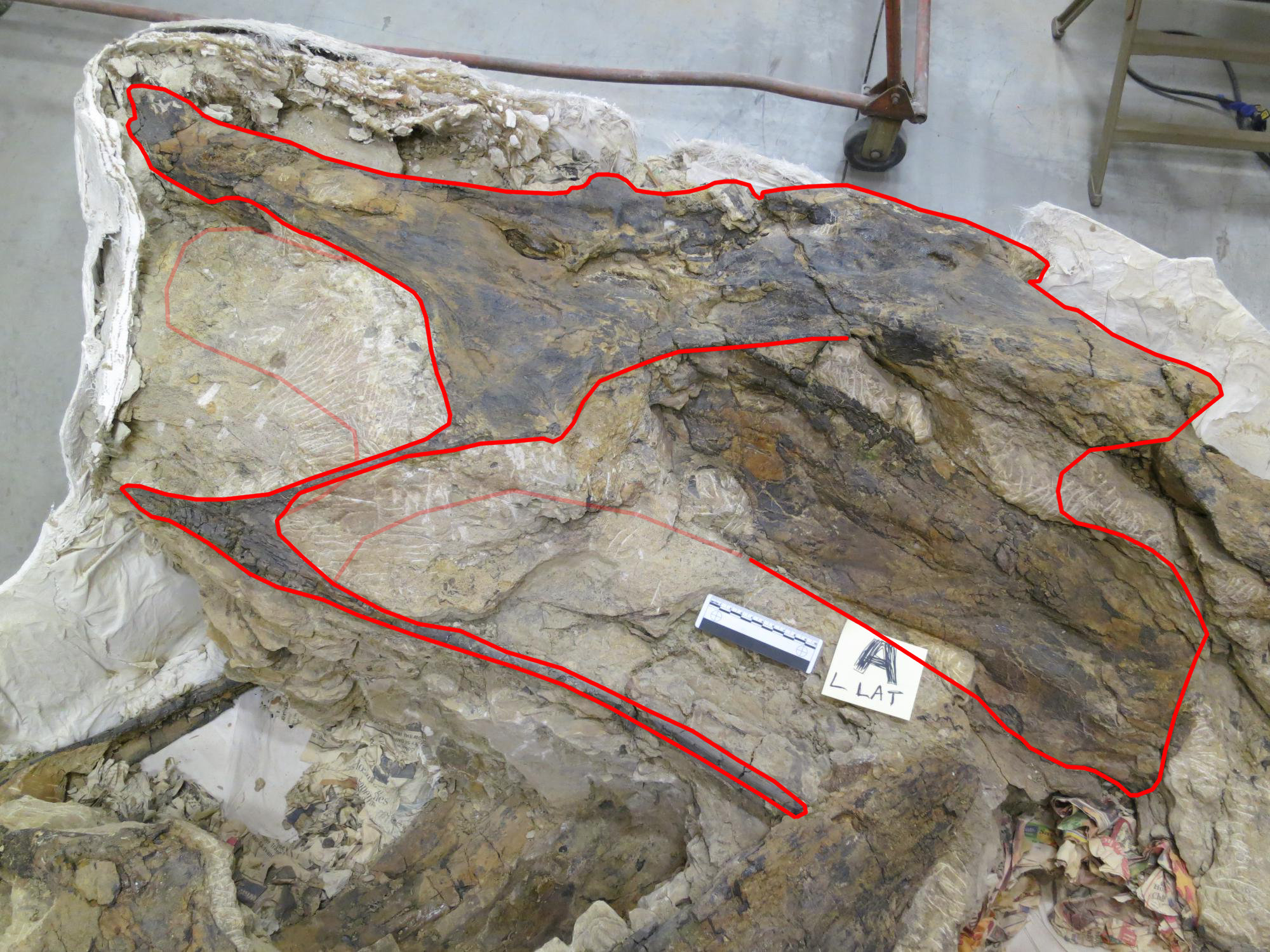 Barosaurus
cervical A,
left lateral
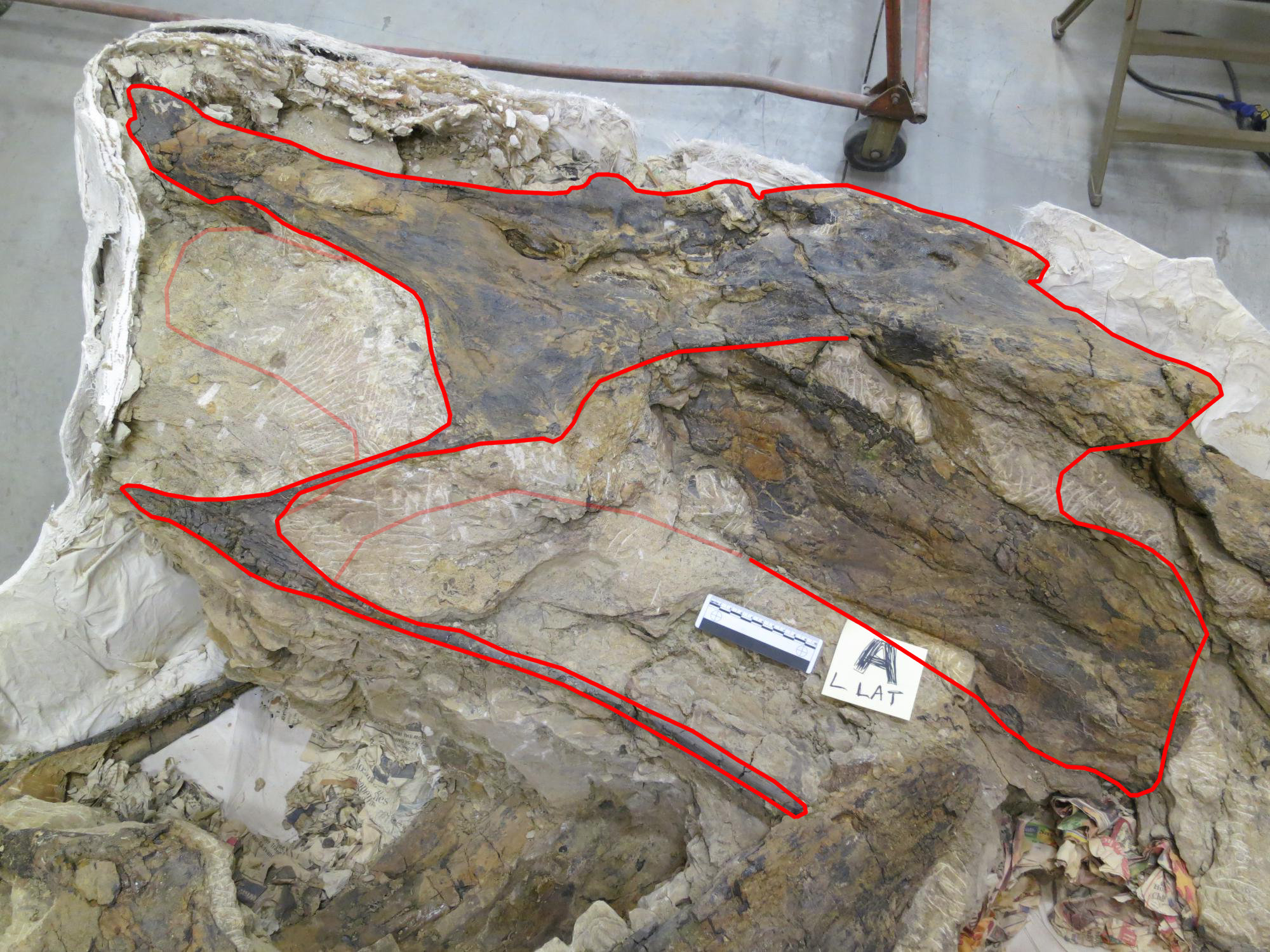 Barosaurus
cervical A,
left lateral
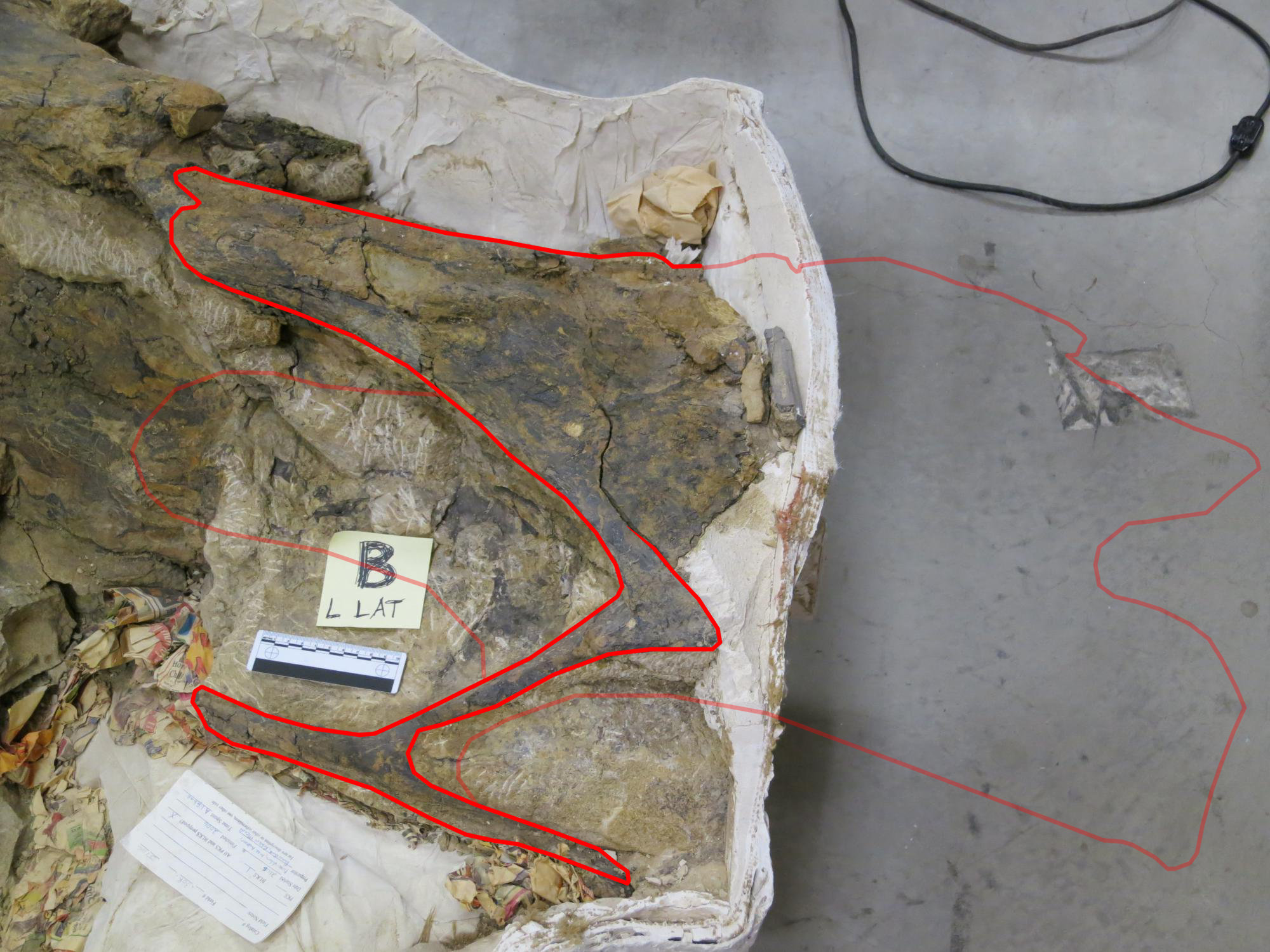 Barosaurus
cervical B,
left lateral
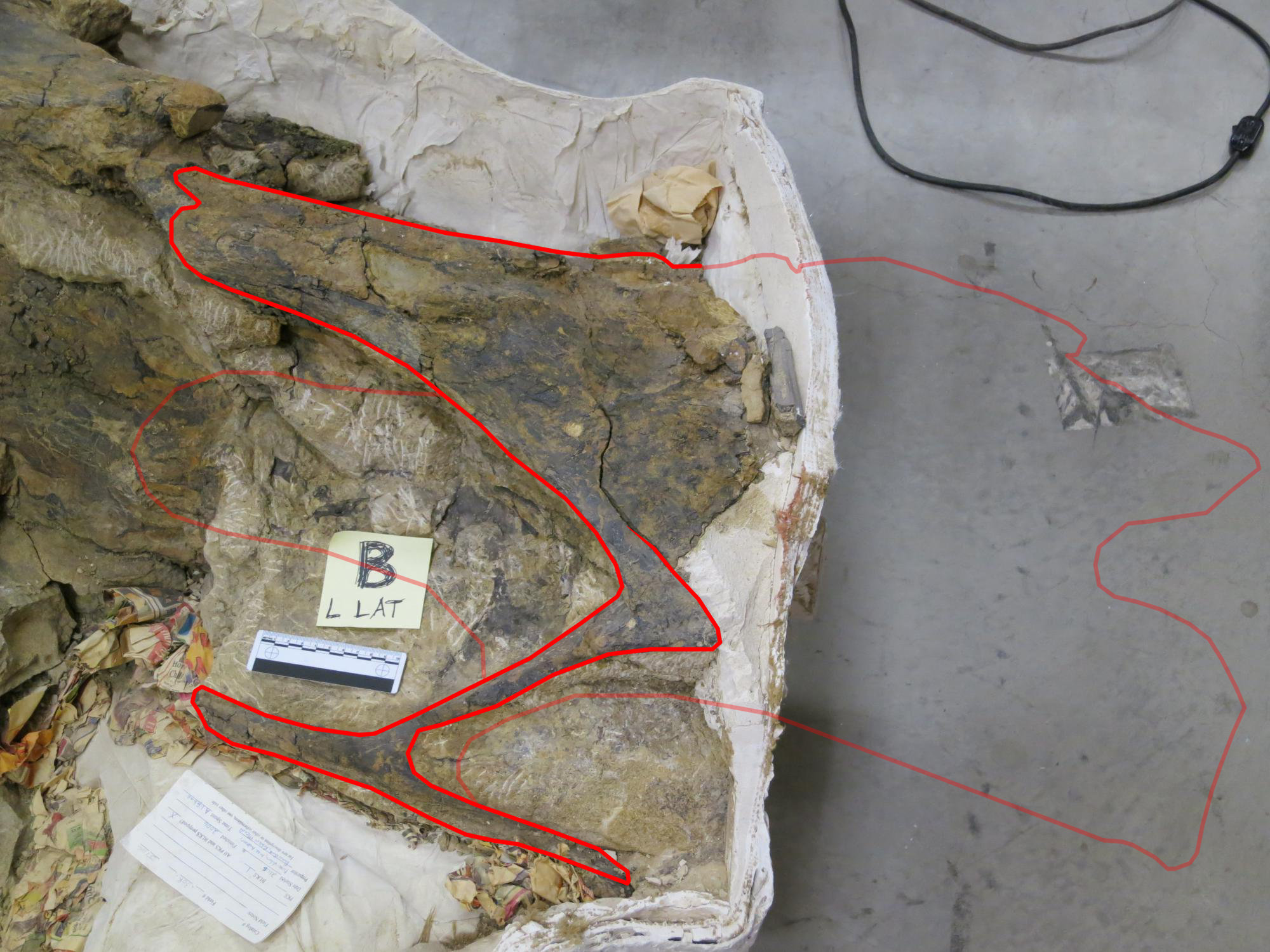 Barosaurus
cervical B,
left lateral
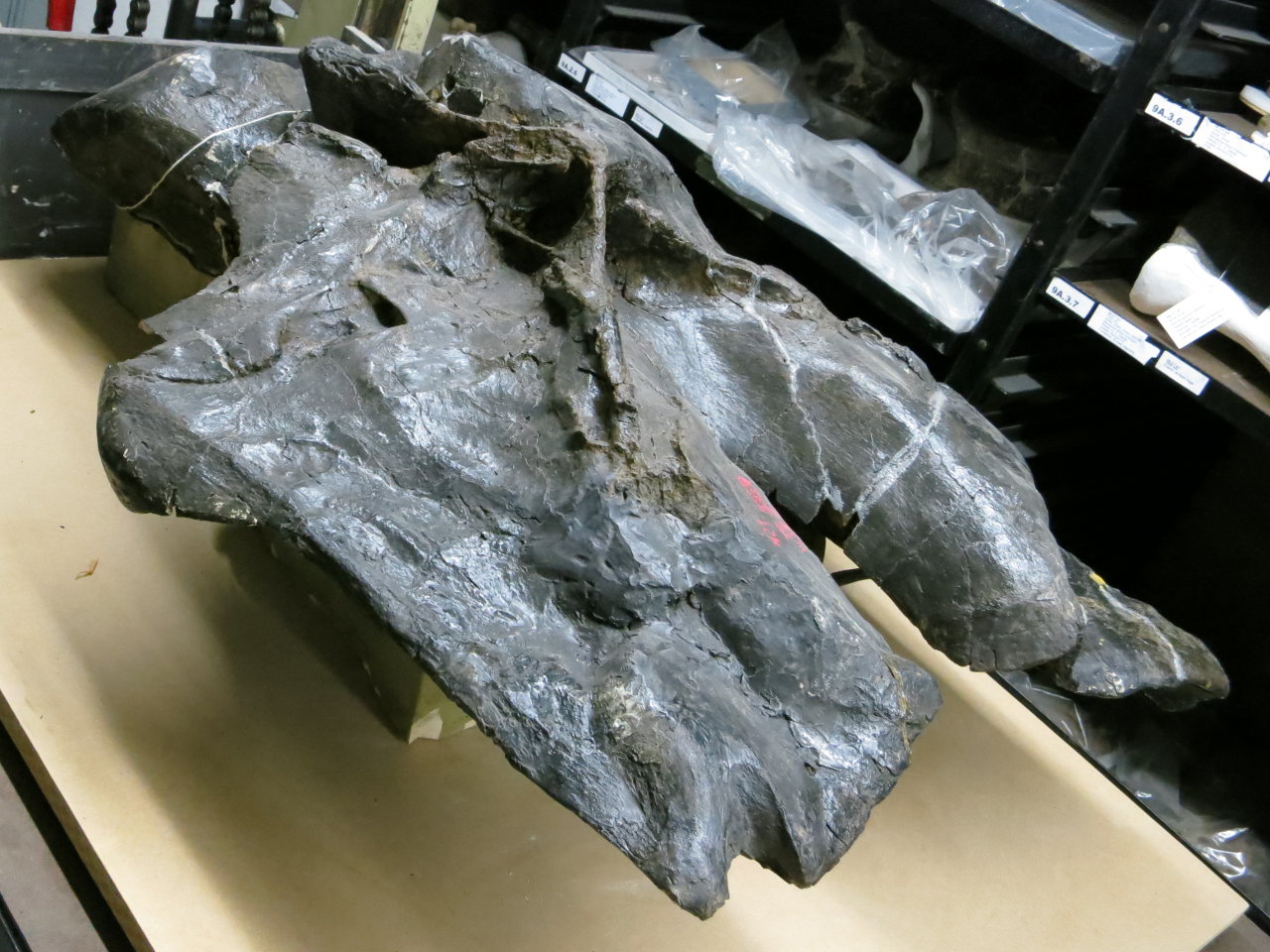 Barosaurus
Holotype
YPM 429,
Cervical R

“thumb
groove”
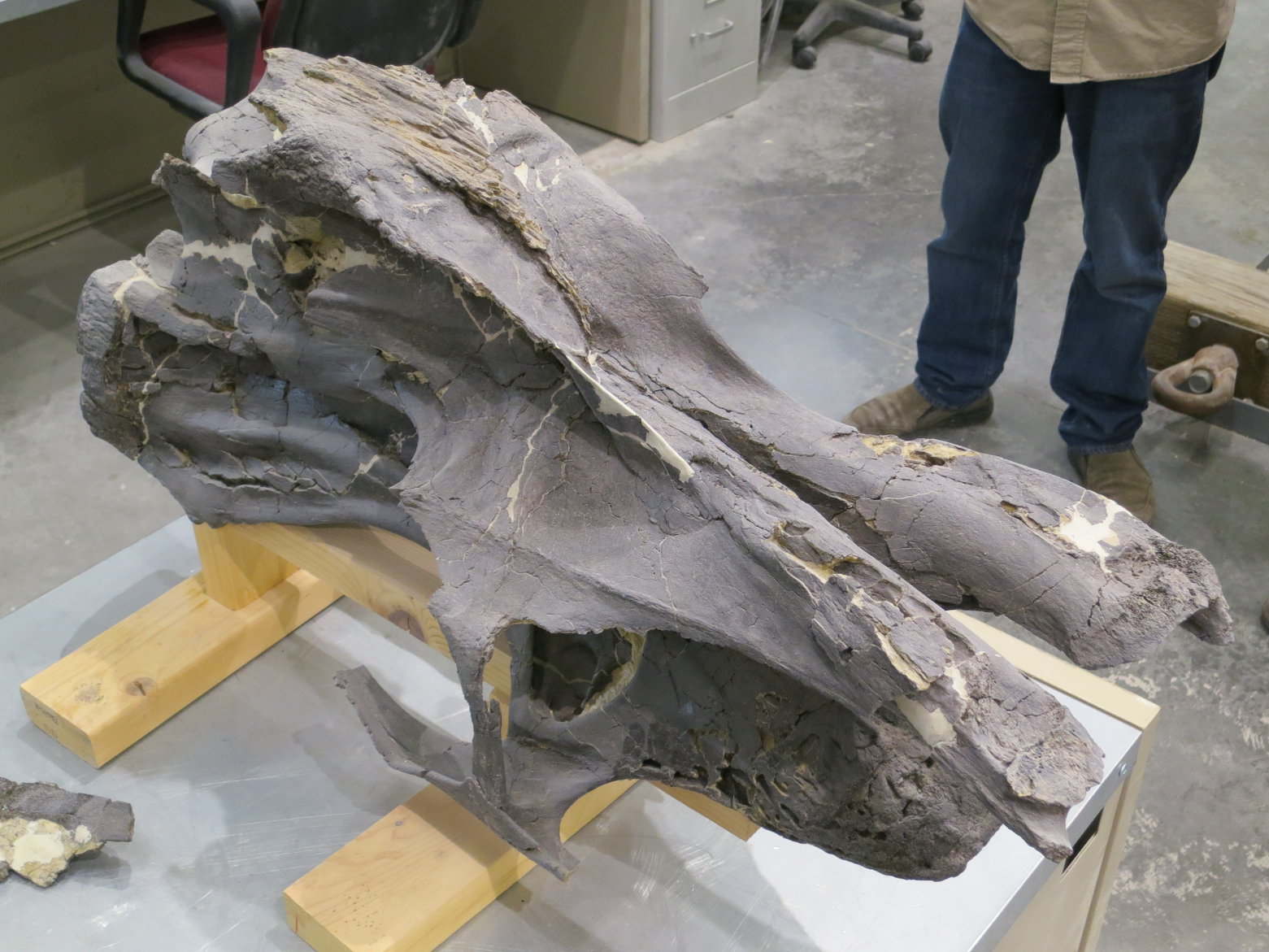 Barosaurus
nice example
of thumb-slot.

Privately owned
specimen at
NAMAL …

Access courtesy
Western Paleo Labs
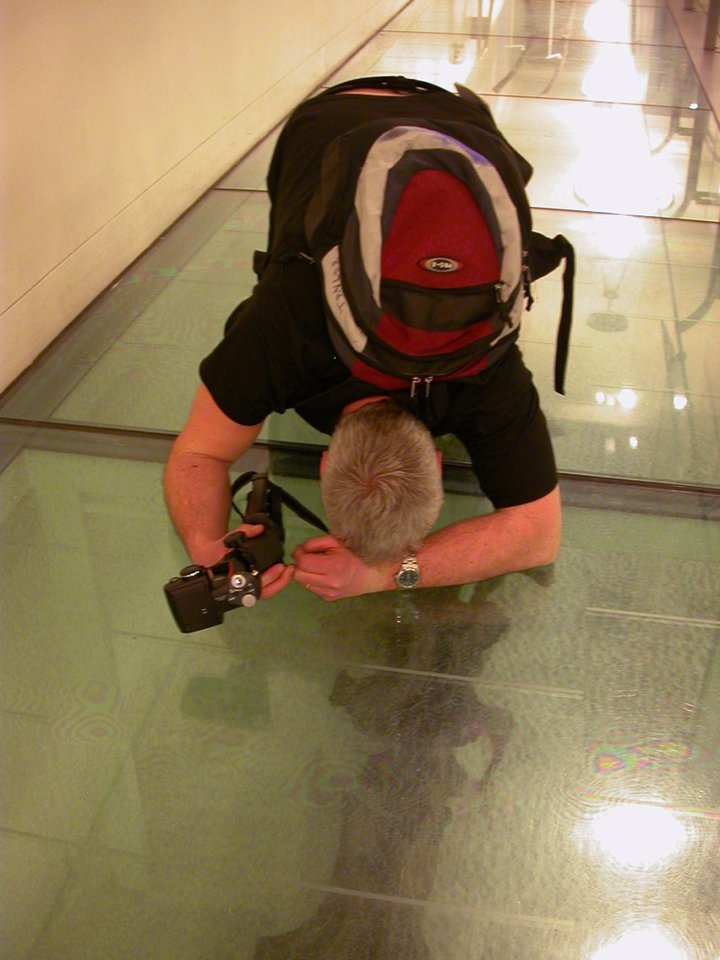 Privately owned
specimen at
NAMAL …

… Not like the nice specimen at AMNH which is always available to researchers.
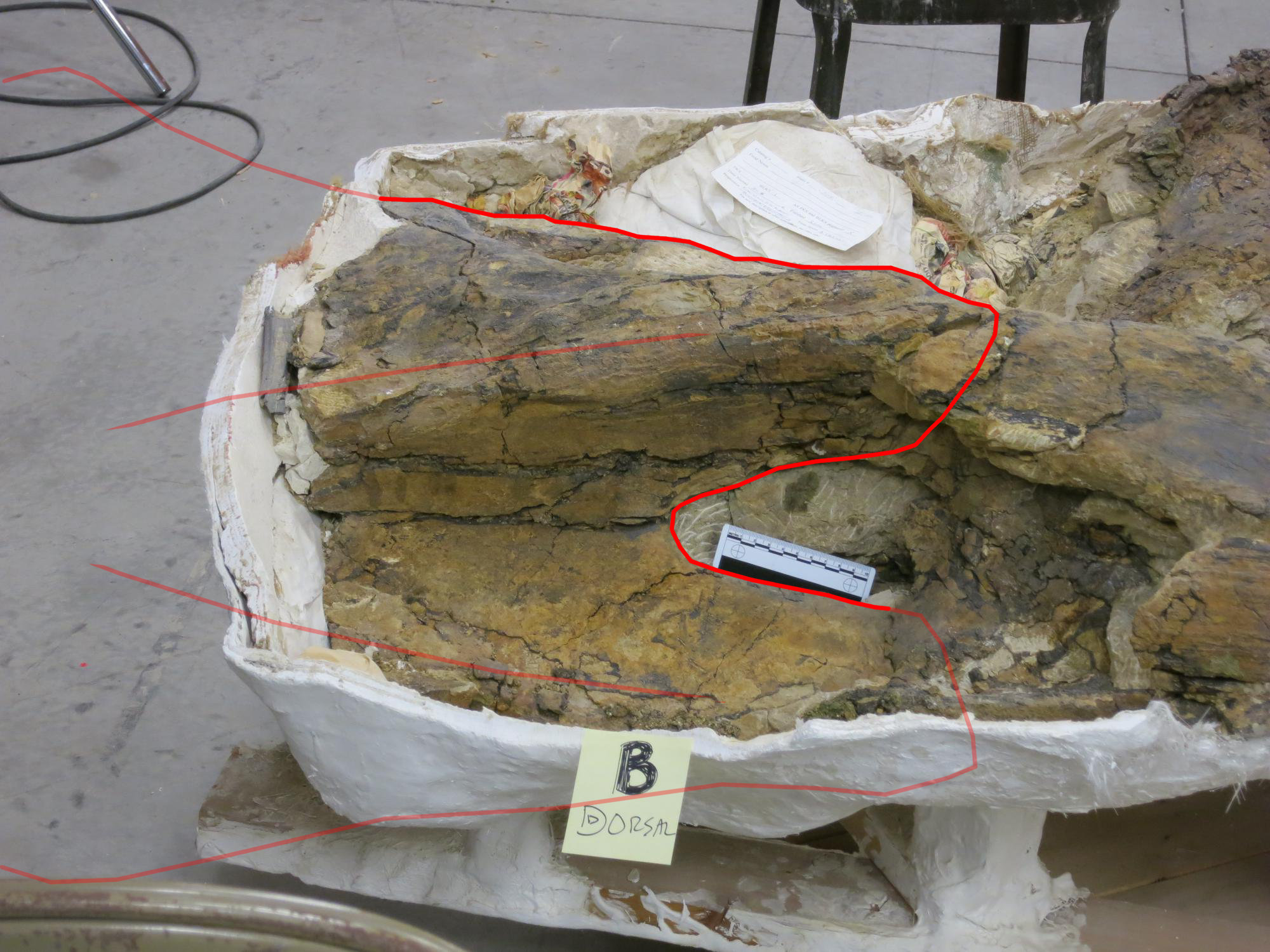 Barosaurus
cervical B,
dorsal view

(anterior to right)
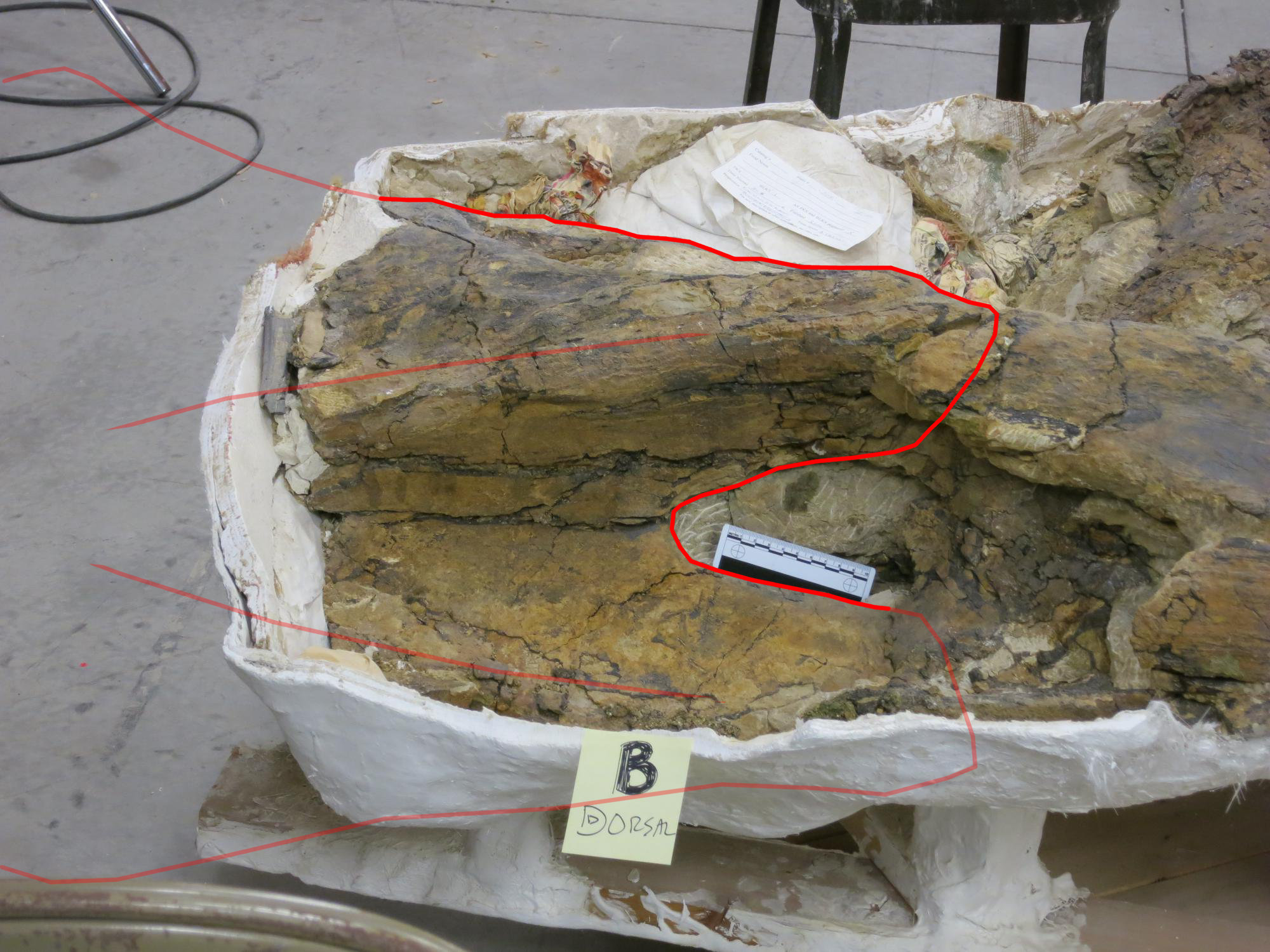 Barosaurus
cervical B,
dorsal view

(anterior to right)
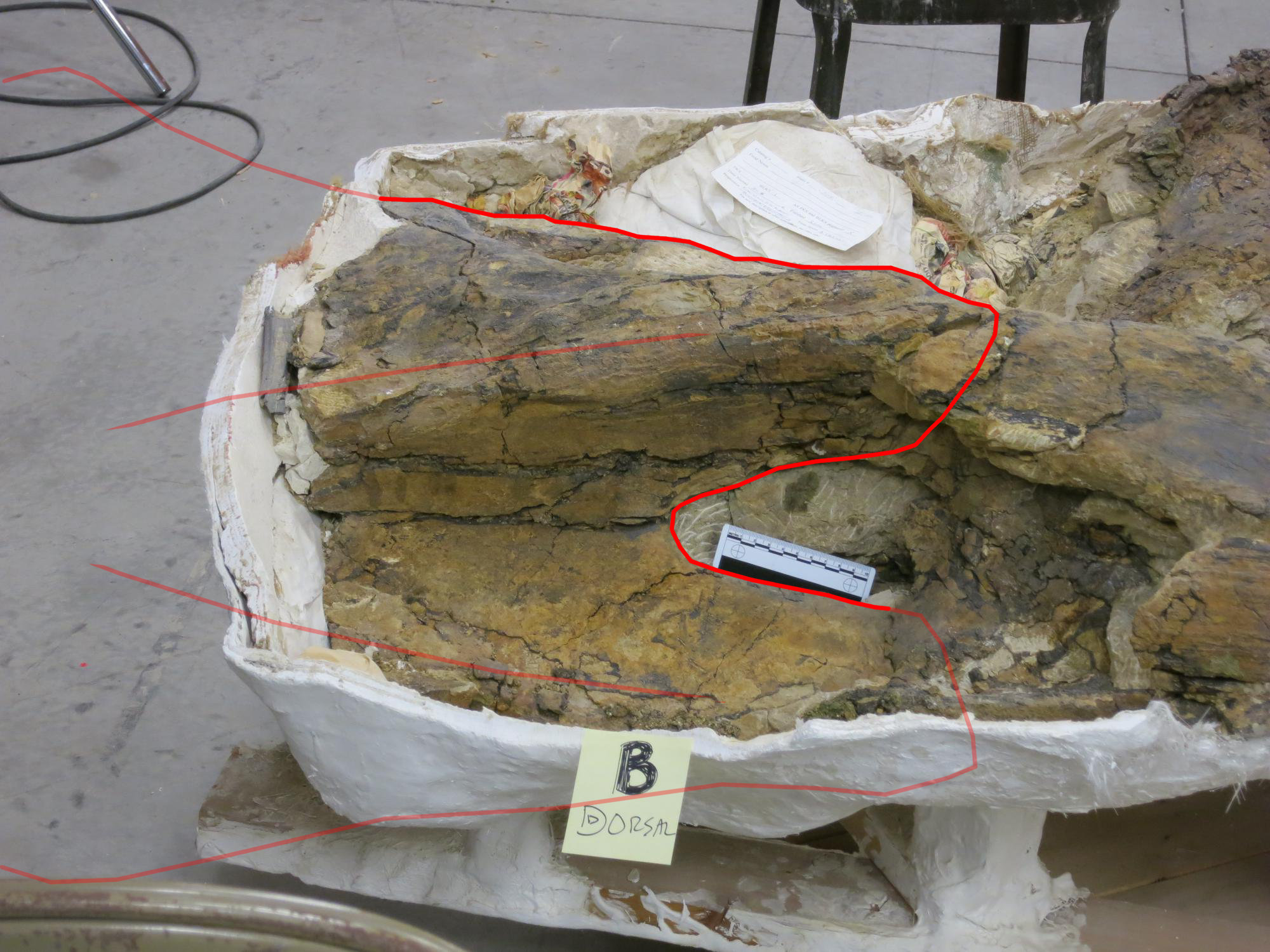 Barosaurus
cervical B,
dorsal view

(anterior to right)
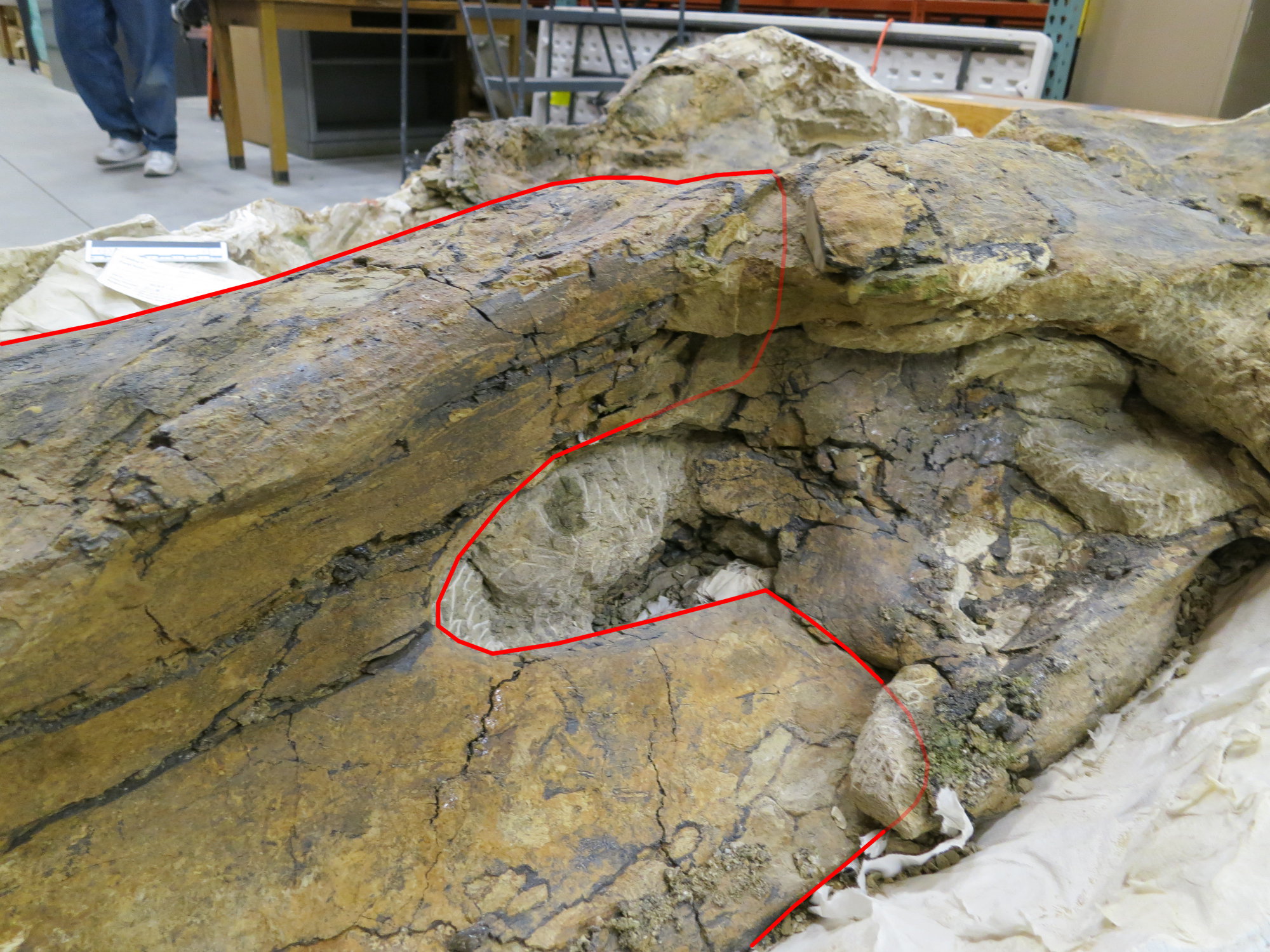 Barosaurus
cervical B,
dorsal view

(anterior to right)
Becomes PRDL
Becomes SPRL
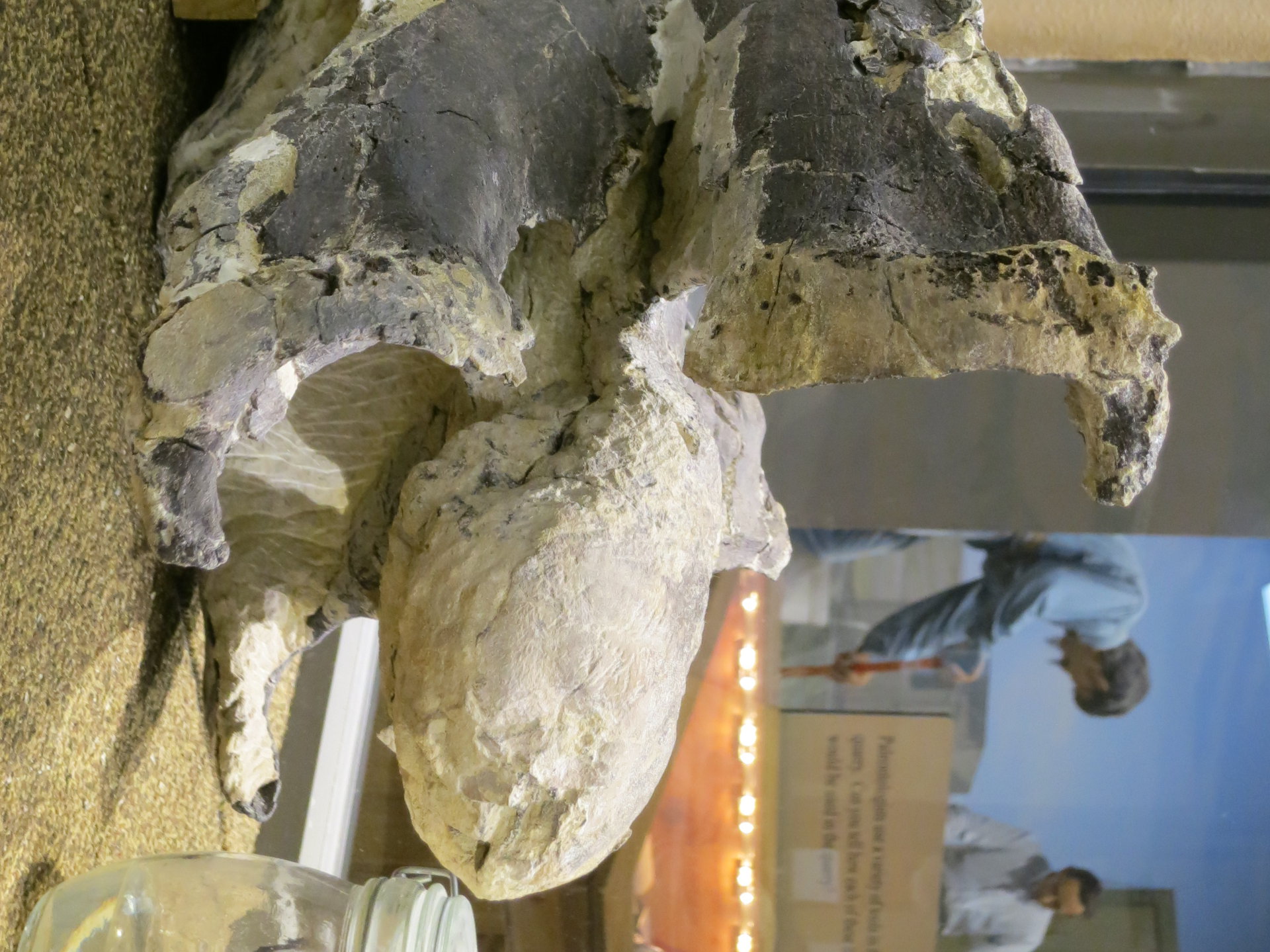 Barosaurus
nice example
of “hinges”.

Privately owned
specimen at
NAMAL.

Access courtesy
Western Paleo Labs
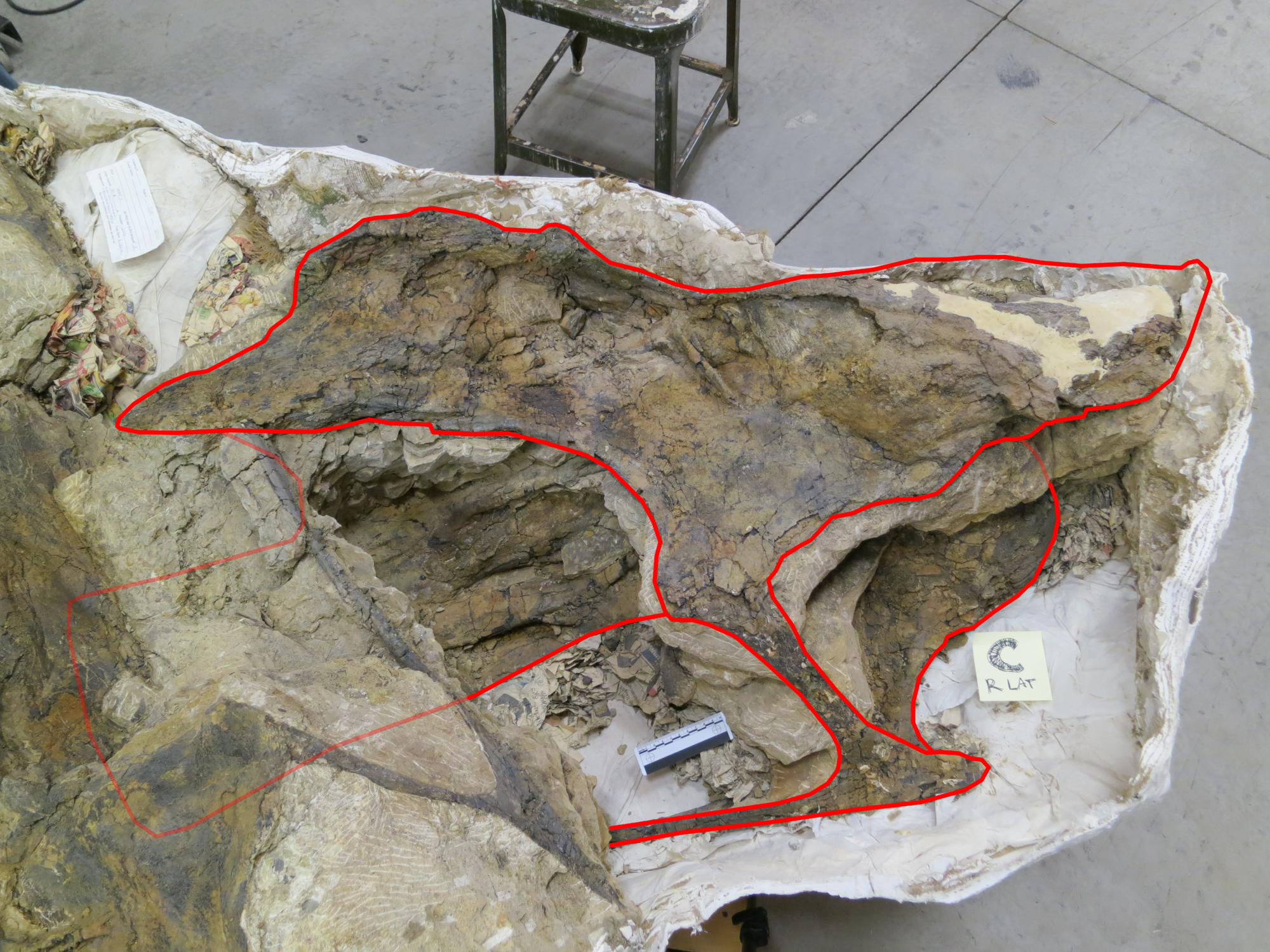 Barosaurus
cervical C,
right lateral
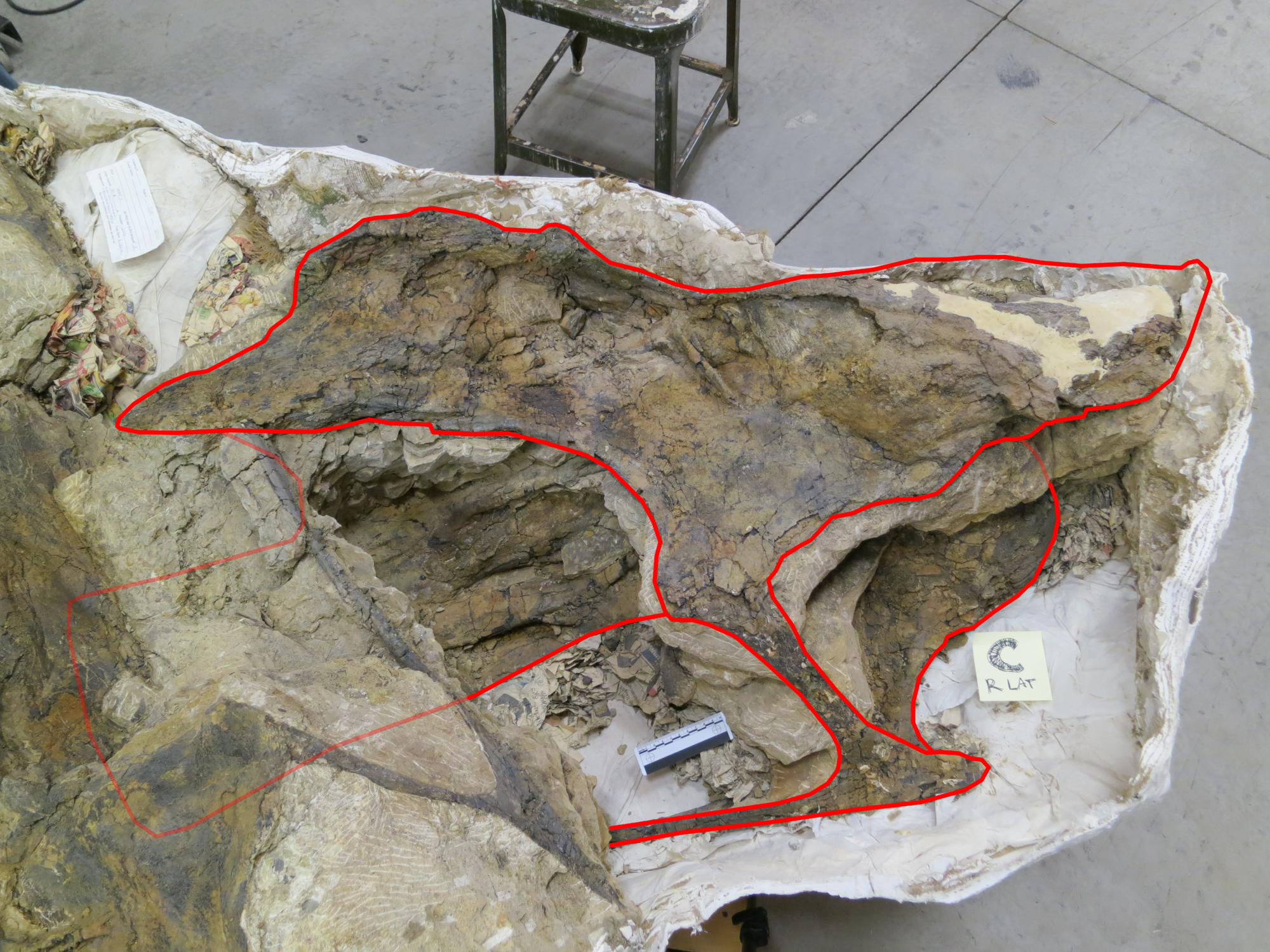 Barosaurus
cervical C,
right lateral
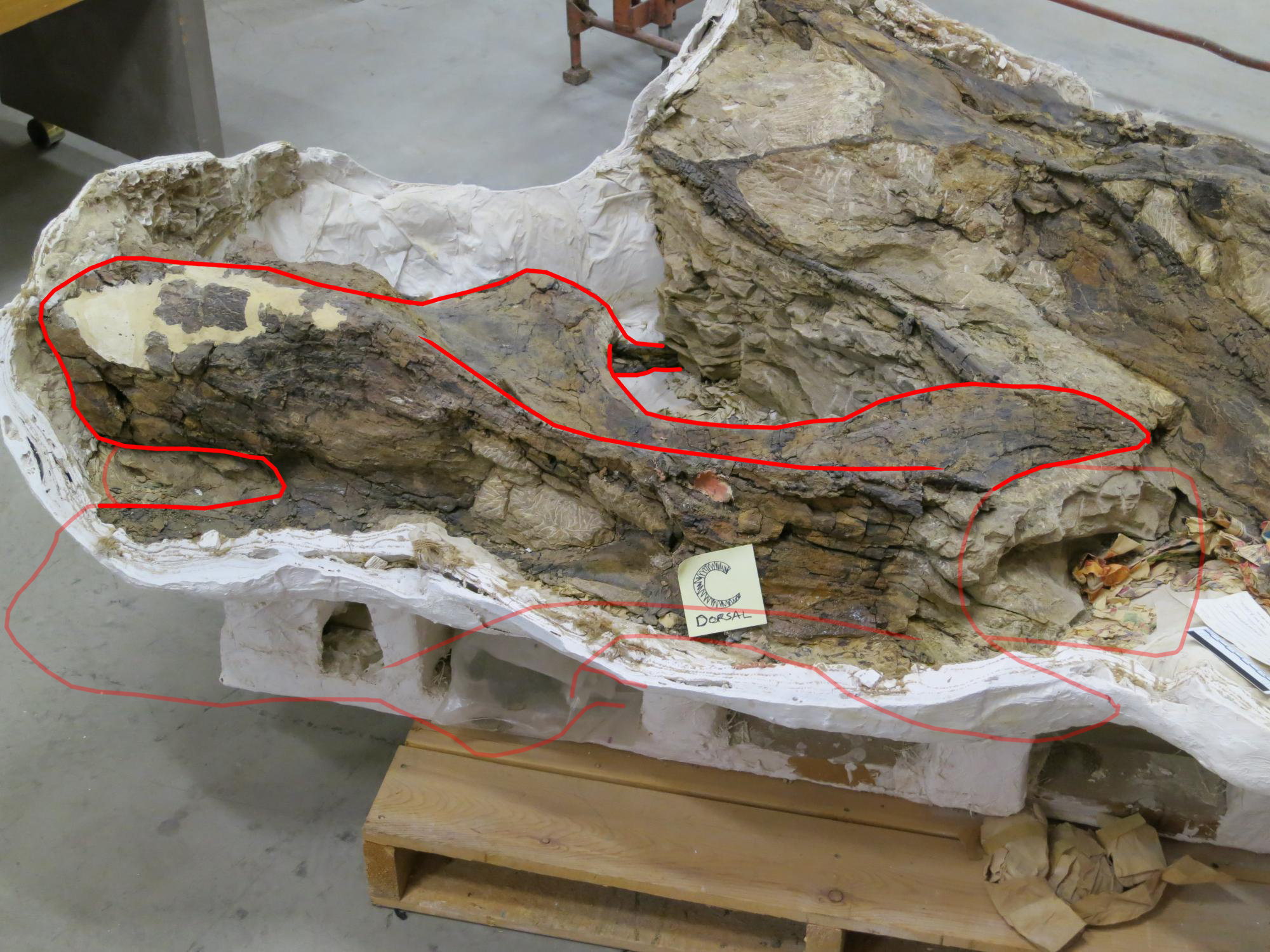 Barosaurus
cervical C,
dorsal view

(anterior to left)
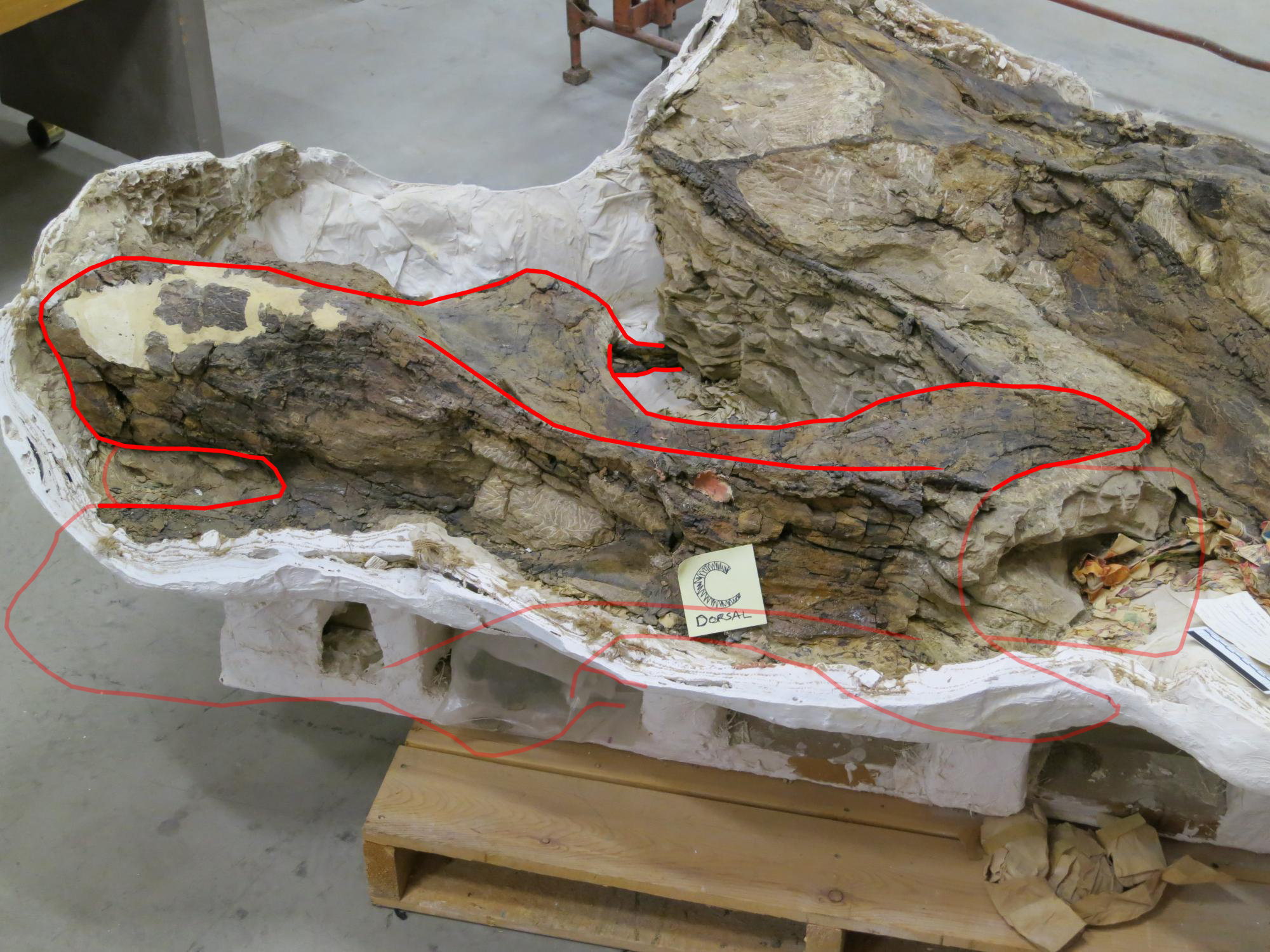 Barosaurus
cervical C,
dorsal view

(anterior to left)
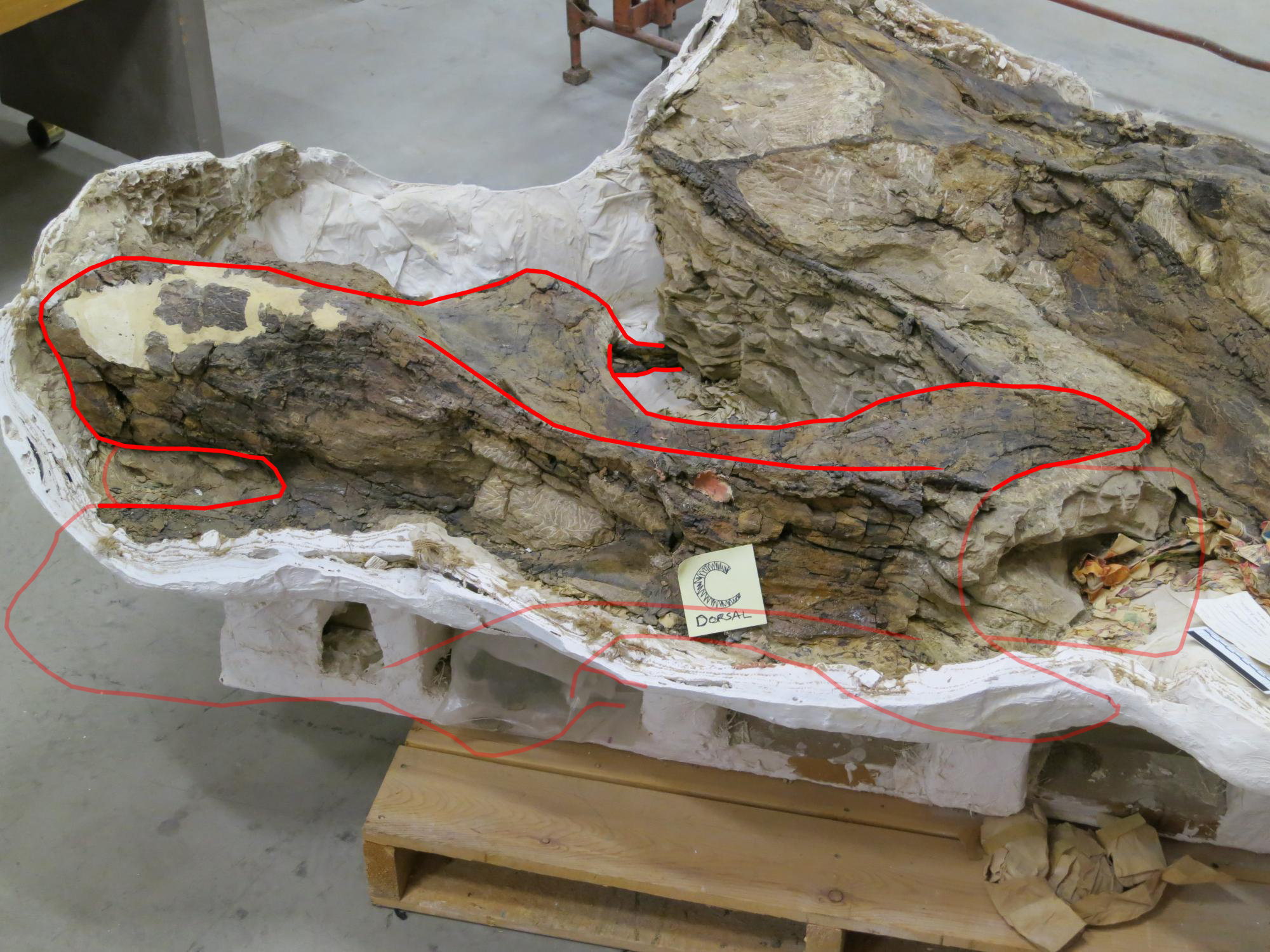 Barosaurus
cervical C,
dorsal view

(anterior to left)
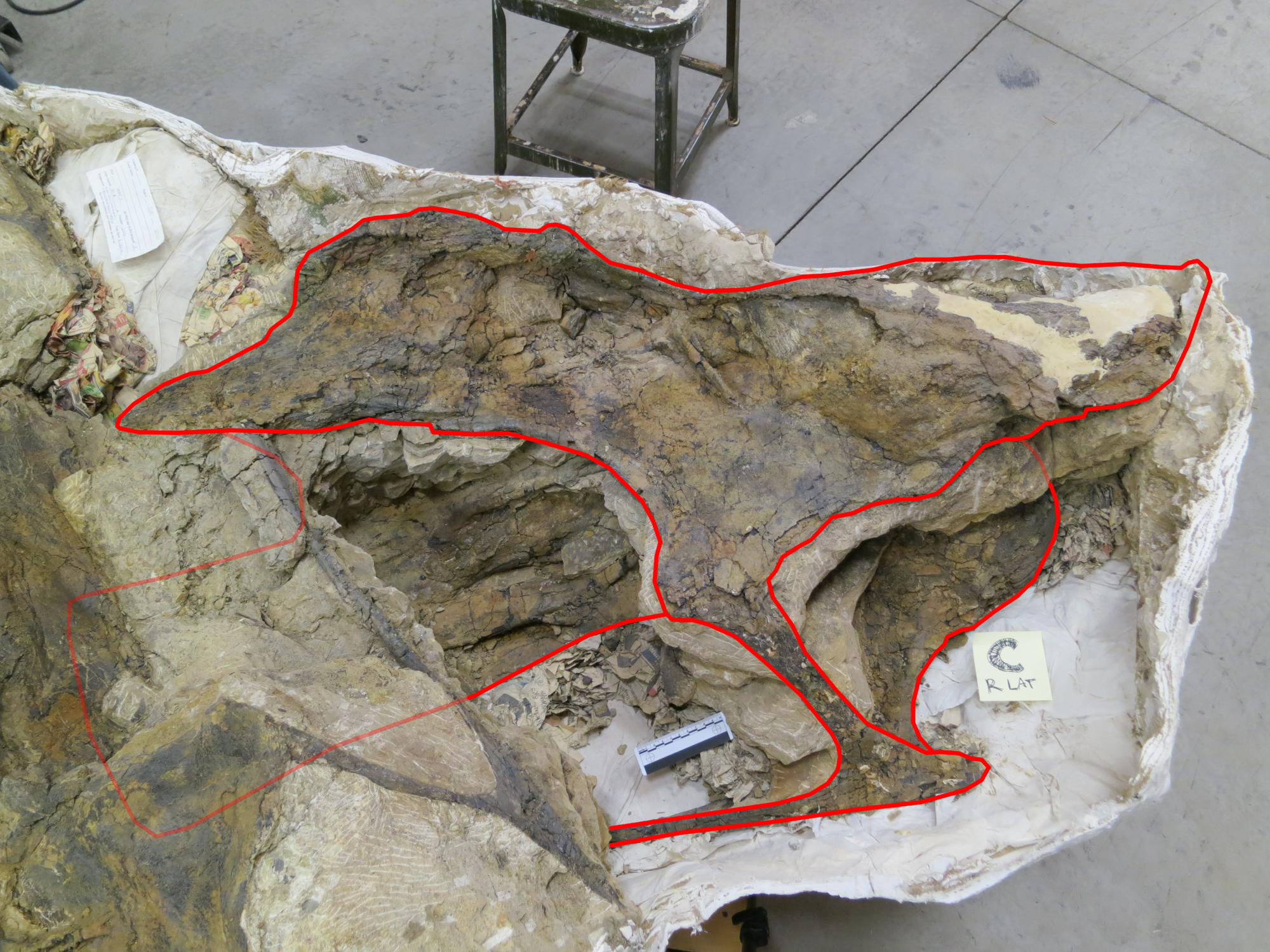 Cervical C is probably C9
based on proportions and
spine bifurcation.

But could be C10 or C11.
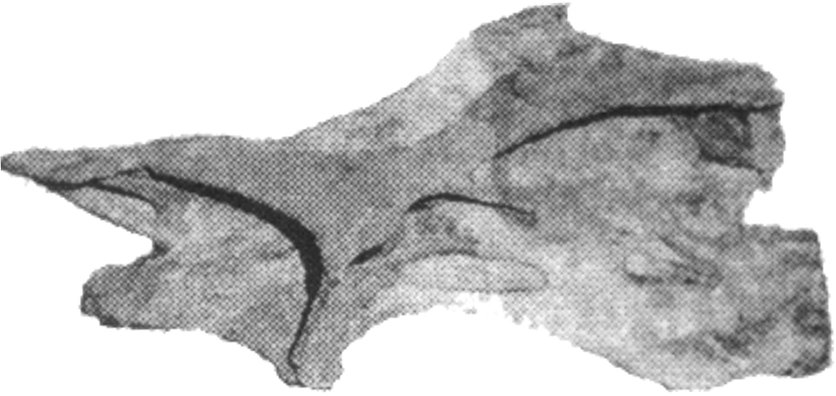 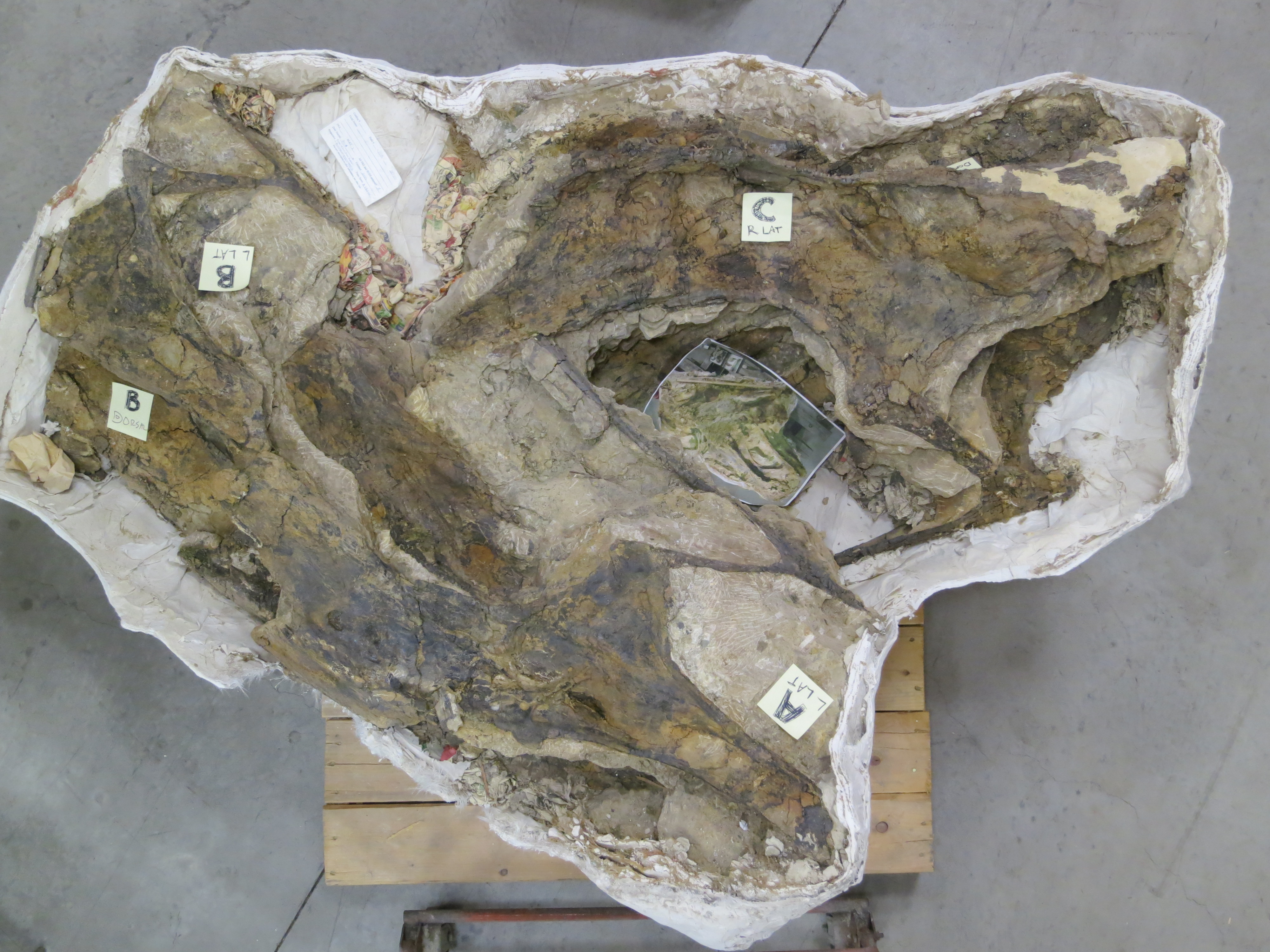 How long are these bones?

Cervical A
prezyg to postzyg: 102 cm
prezyg to cotyle: 108 cm

=> postzyg to cotyle: 6 cm
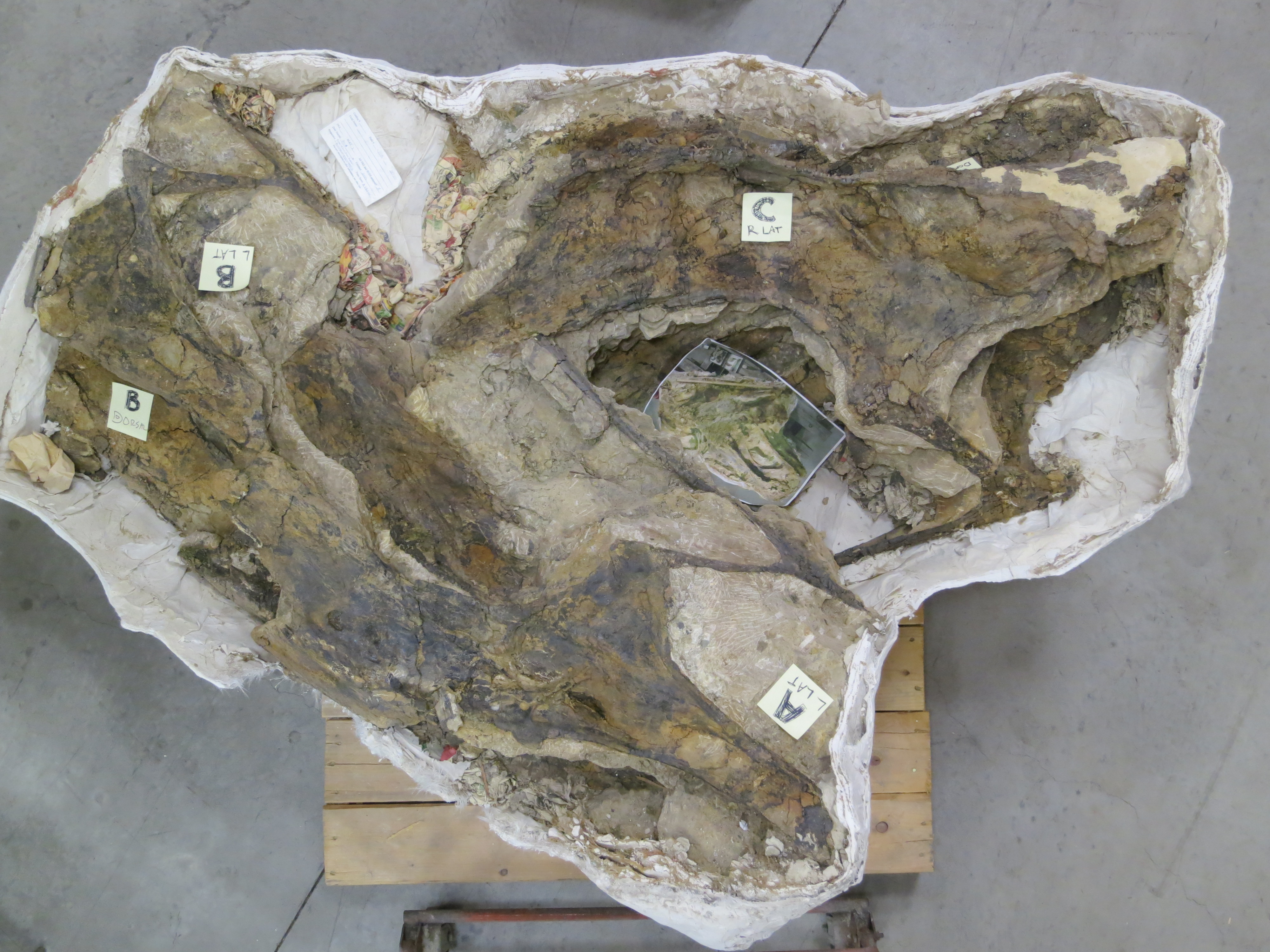 How long are these bones?

Cervical A
prezyg to postzyg: 102 cm
prezyg to cotyle: 108 cm

=> postzyg to cotyle: 6 cm


Cervical C
condyle to postzyg: 104 cm
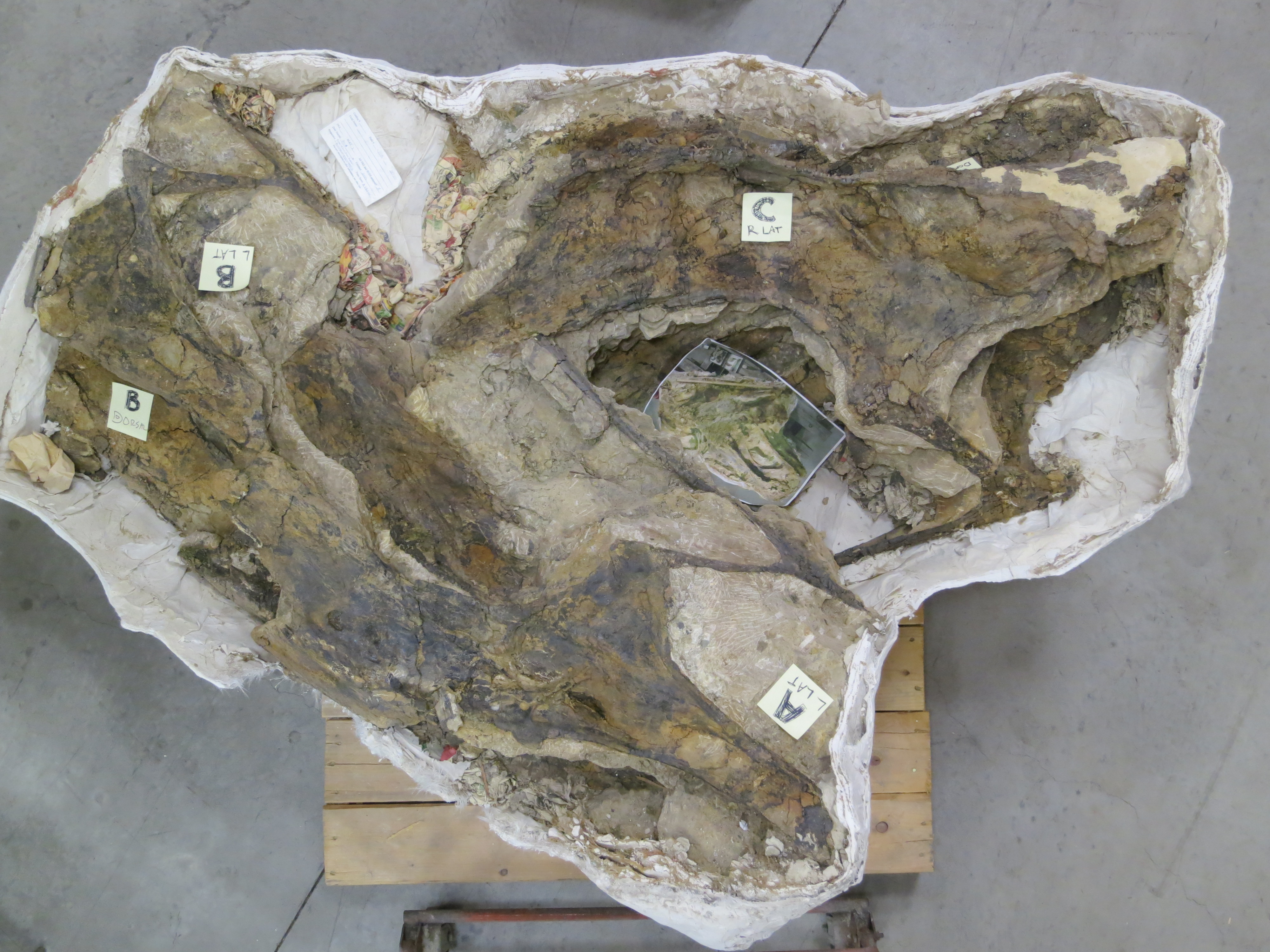 How long are these bones?

Cervical A
prezyg to postzyg: 102 cm
prezyg to cotyle: 108 cm

=> postzyg to cotyle: 6 cm


Cervical C
condyle to postzyg: 104 cm

=> condyle to cotyle: 104 + 6 = 110 cm — in the Top Five
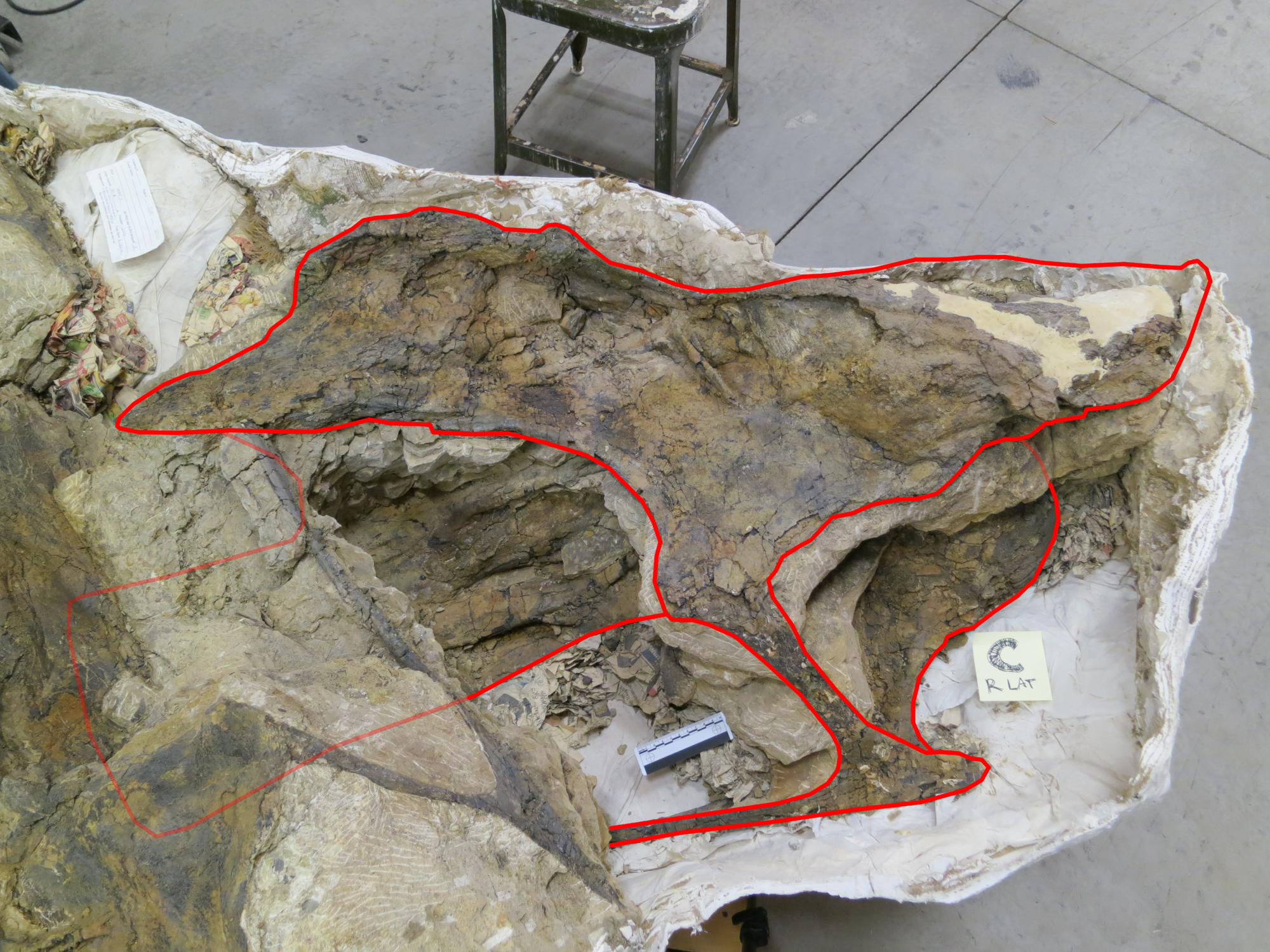 AMNH centra:
C9:   685 mm
C10: 737 mm
C11: 777 mm

Cervical C centrum:
1100 mm (est.)

1.61 × C9
1.49 × C10
1.42 × C11
Based on 8.5 m for AMNH, suggests a neck 12.07-13.69 m long
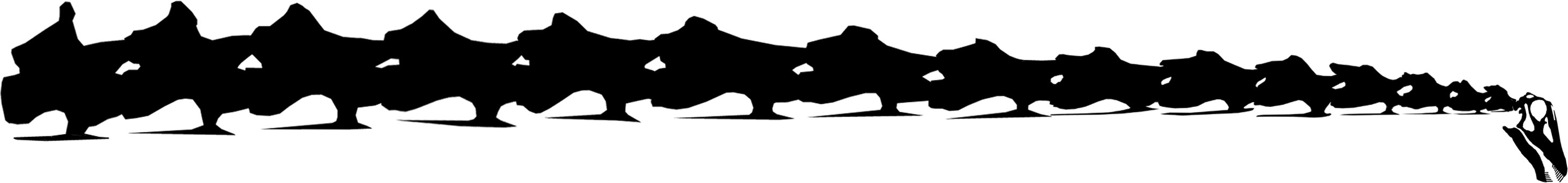 AMNH 6341
Based on 8.5 m for AMNH, suggests a neck 12.07-13.69 m long
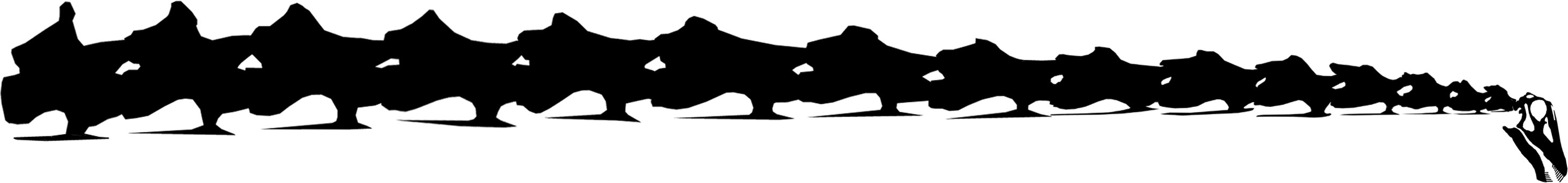 AMNH 6341
}
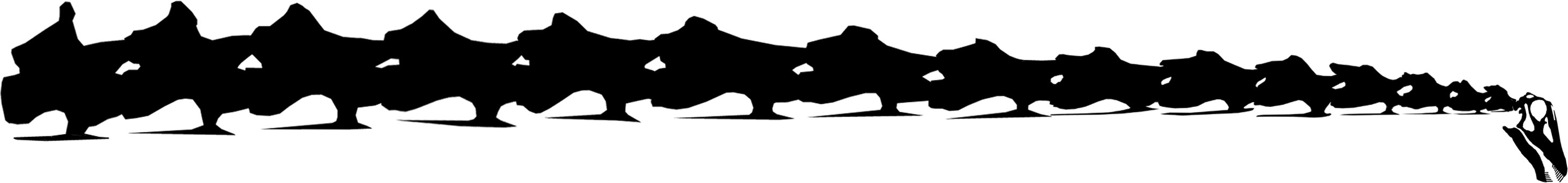 Range for
BYU 3GR
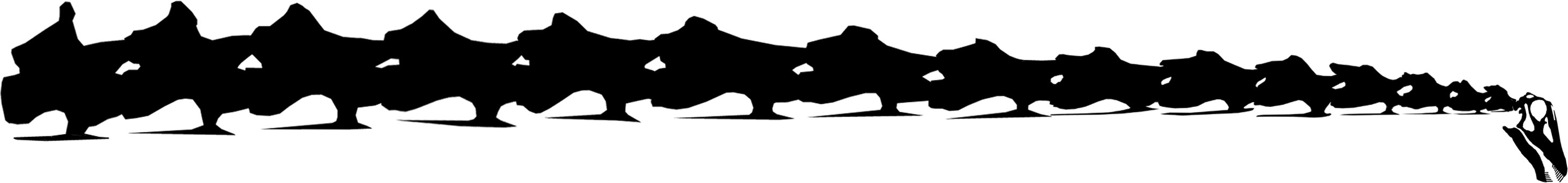 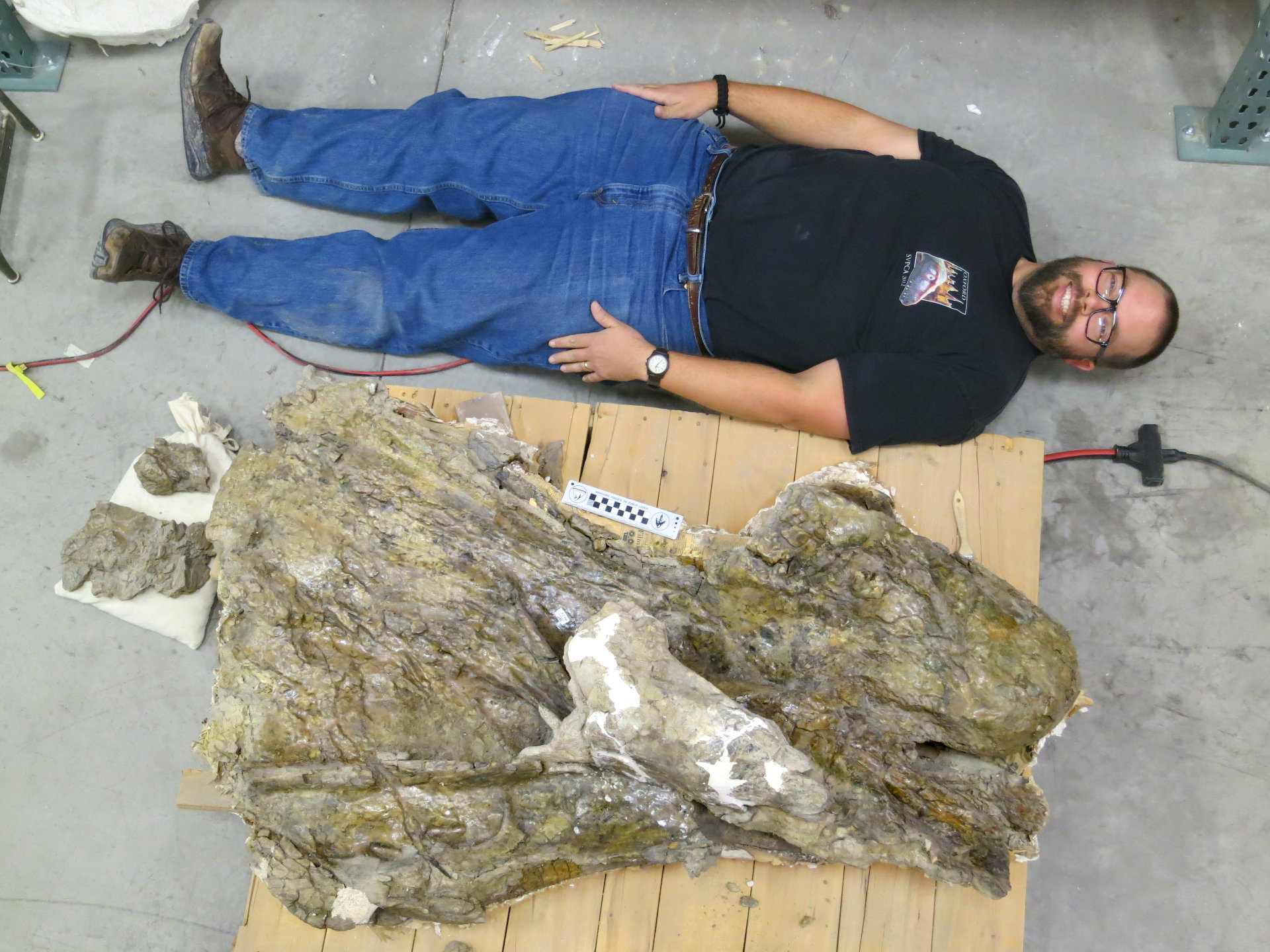 BYU 9024
“Supersaurus”
Cervical

“It's incredible that a beast
that size could support its
own weight.”
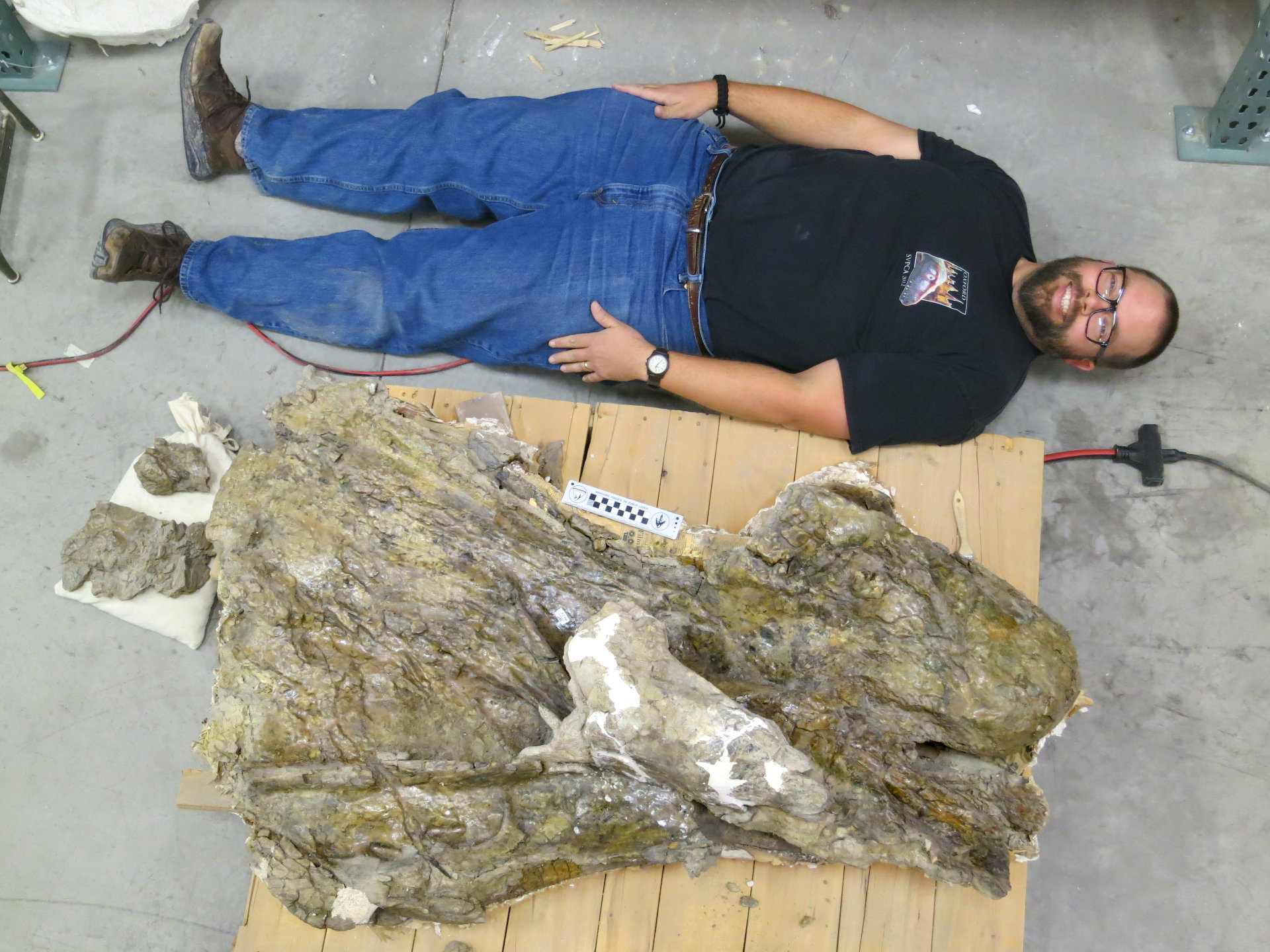 BYU 9024
“Supersaurus”
Cervical

“It's incredible that a beast
that size could support its
own weight.”

“Yes, and the Supersaurus
vertebra was from an even
bigger animal.”
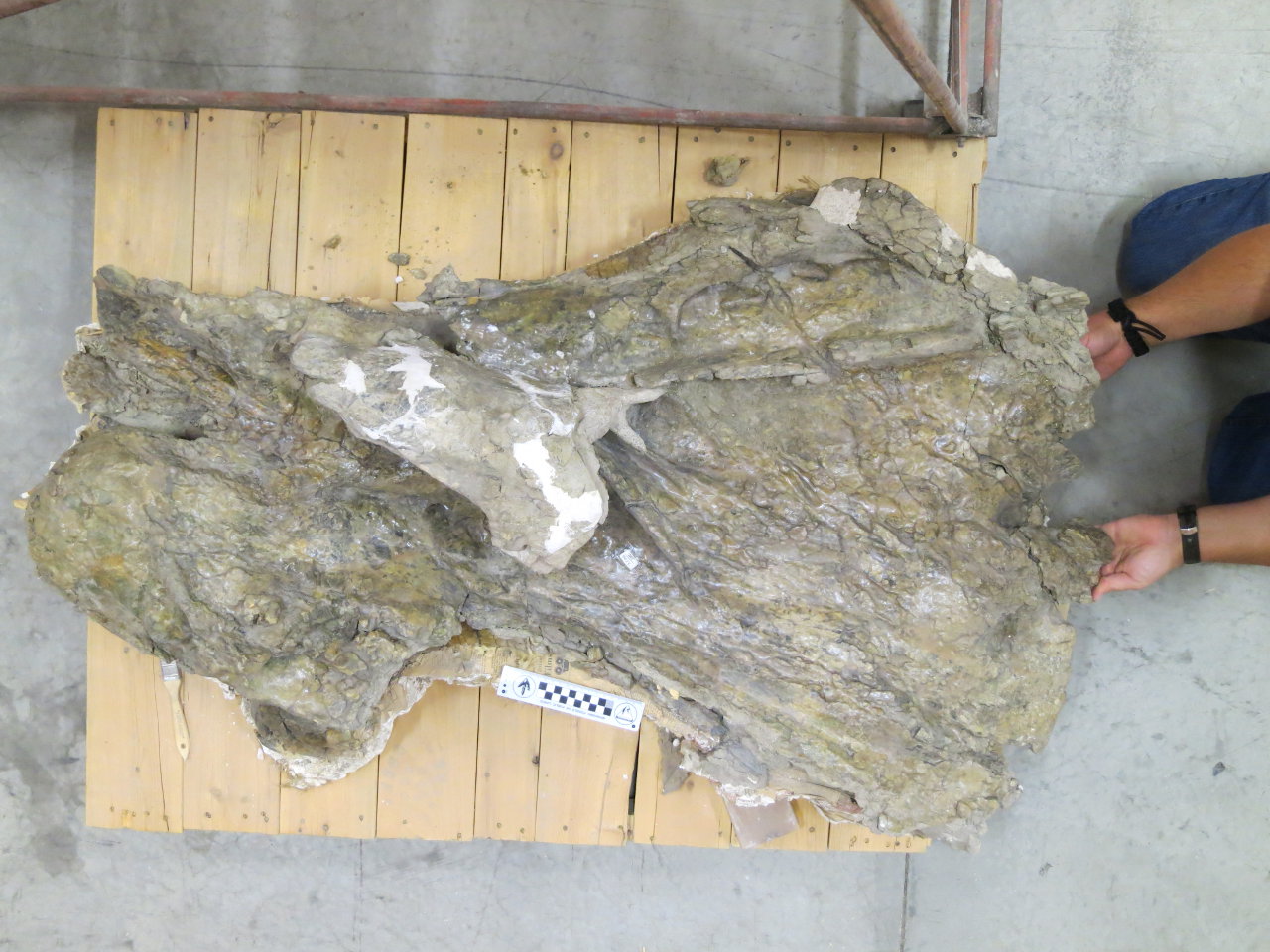 BYU 9024
“Supersaurus”
Cervical

Left lateral.

Postzyg and
PODL folded
upwards.
100 cm
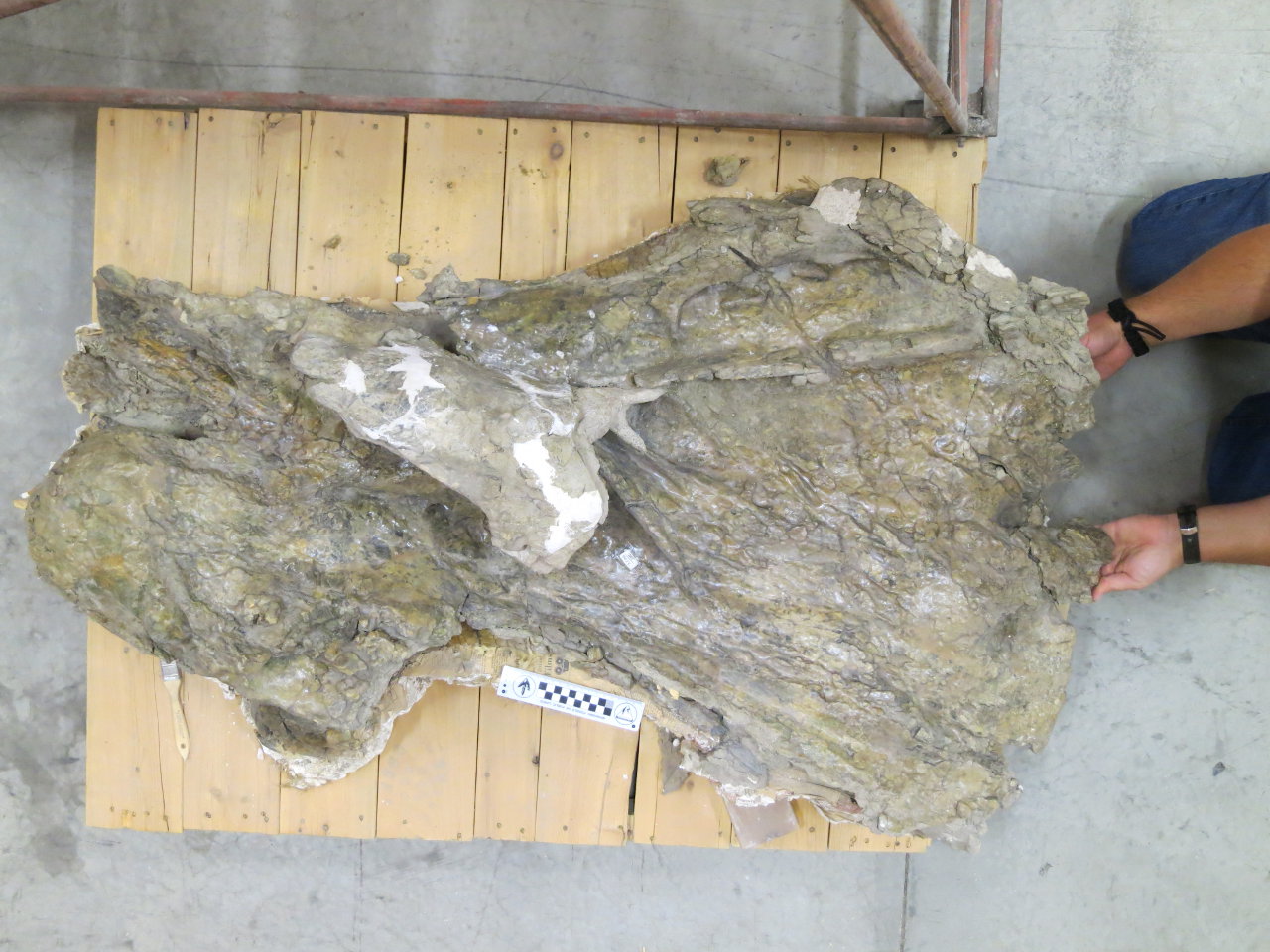 BYU 9024
“Supersaurus”
Cervical

Left lateral.

We think
it's Barosaurus!
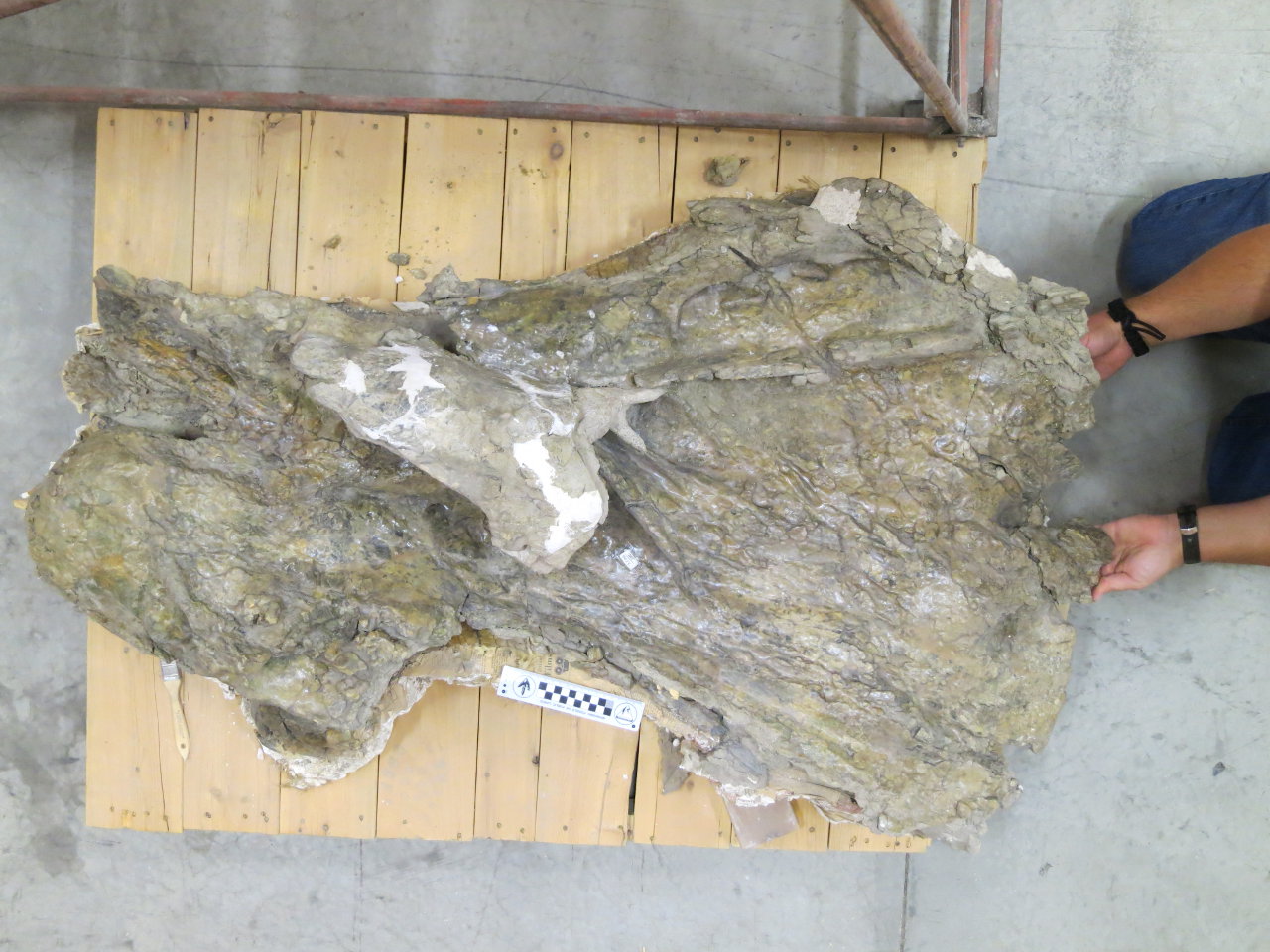 BYU 9024
“Supersaurus”
Cervical

Left lateral.

We think
it's Barosaurus!
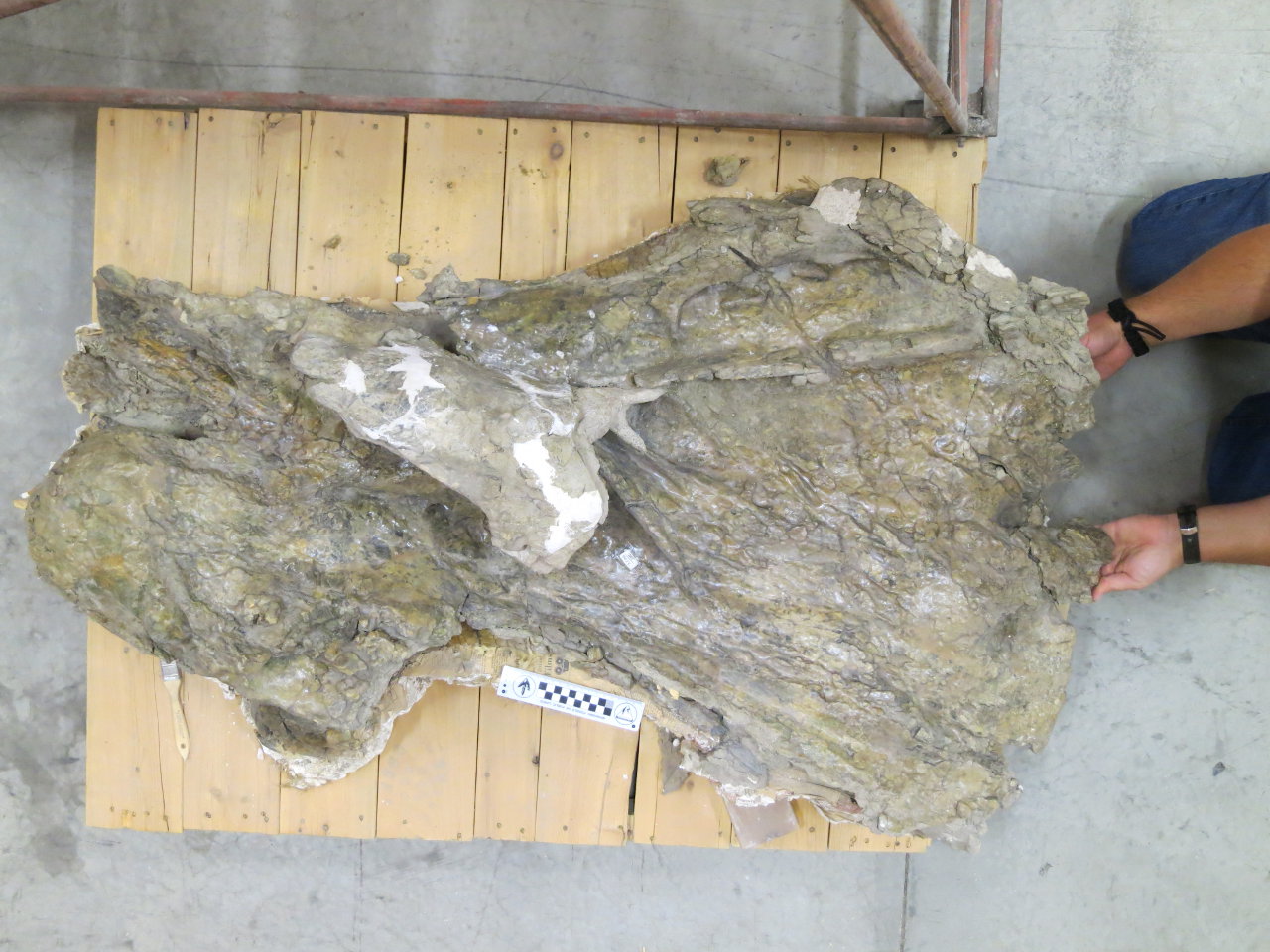 BYU 9024
“Supersaurus”
Cervical

Left lateral.

We think
it's Barosaurus!
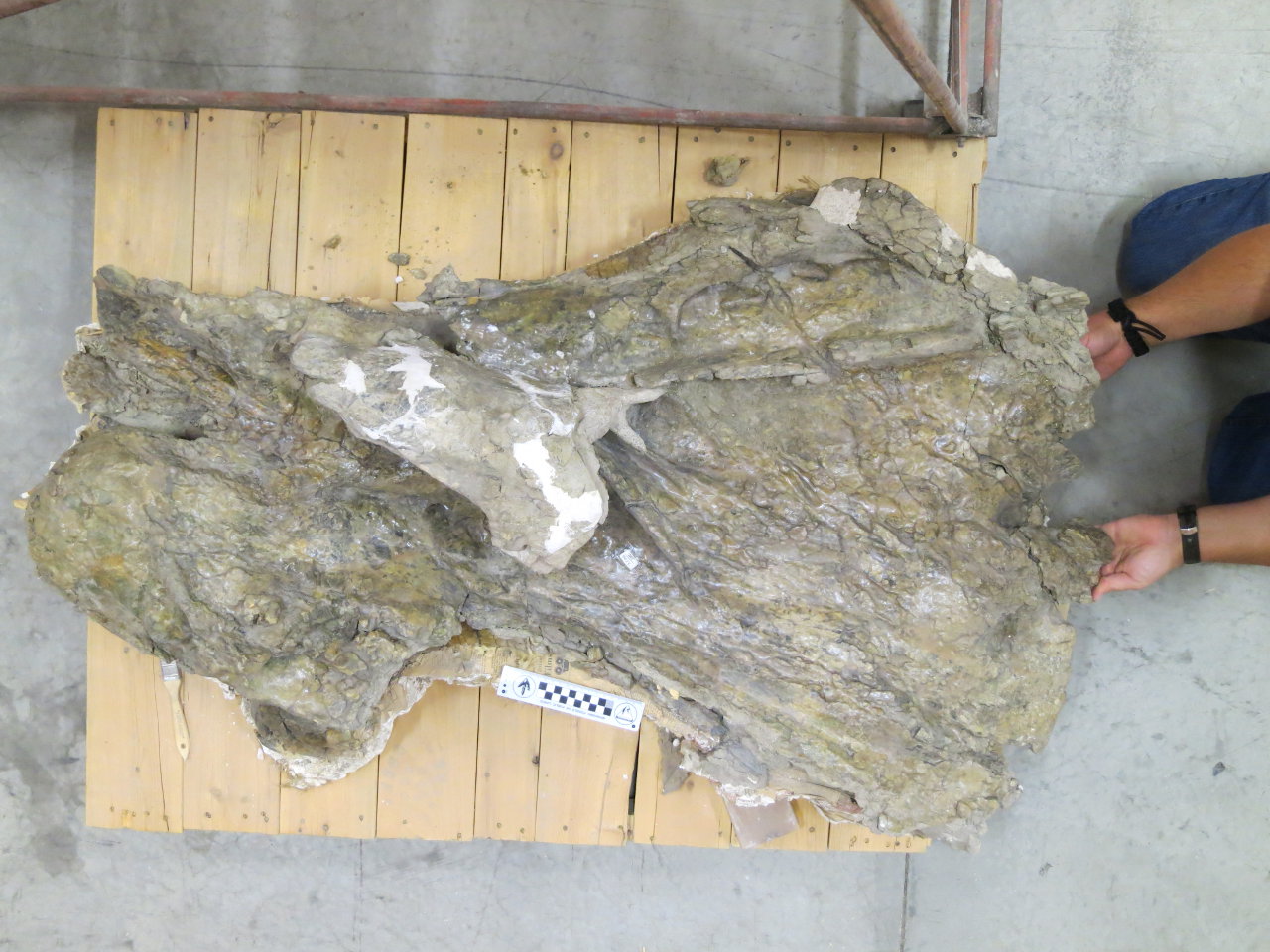 BYU 9024
“Supersaurus”
Cervical

Left lateral.

We think
it's Barosaurus!
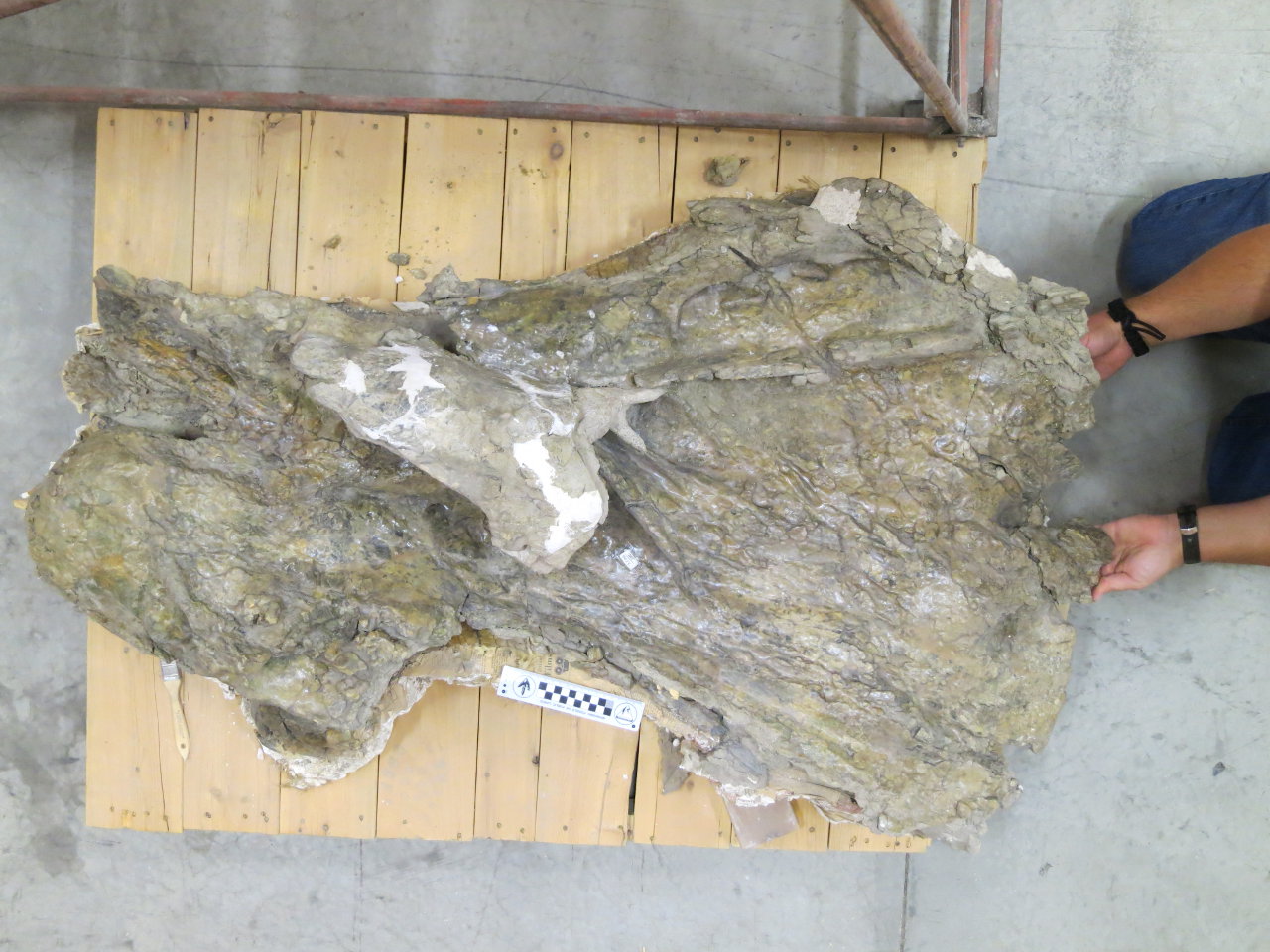 BYU 9024
“Supersaurus”
Cervical

Left lateral.

We think
it's Barosaurus!
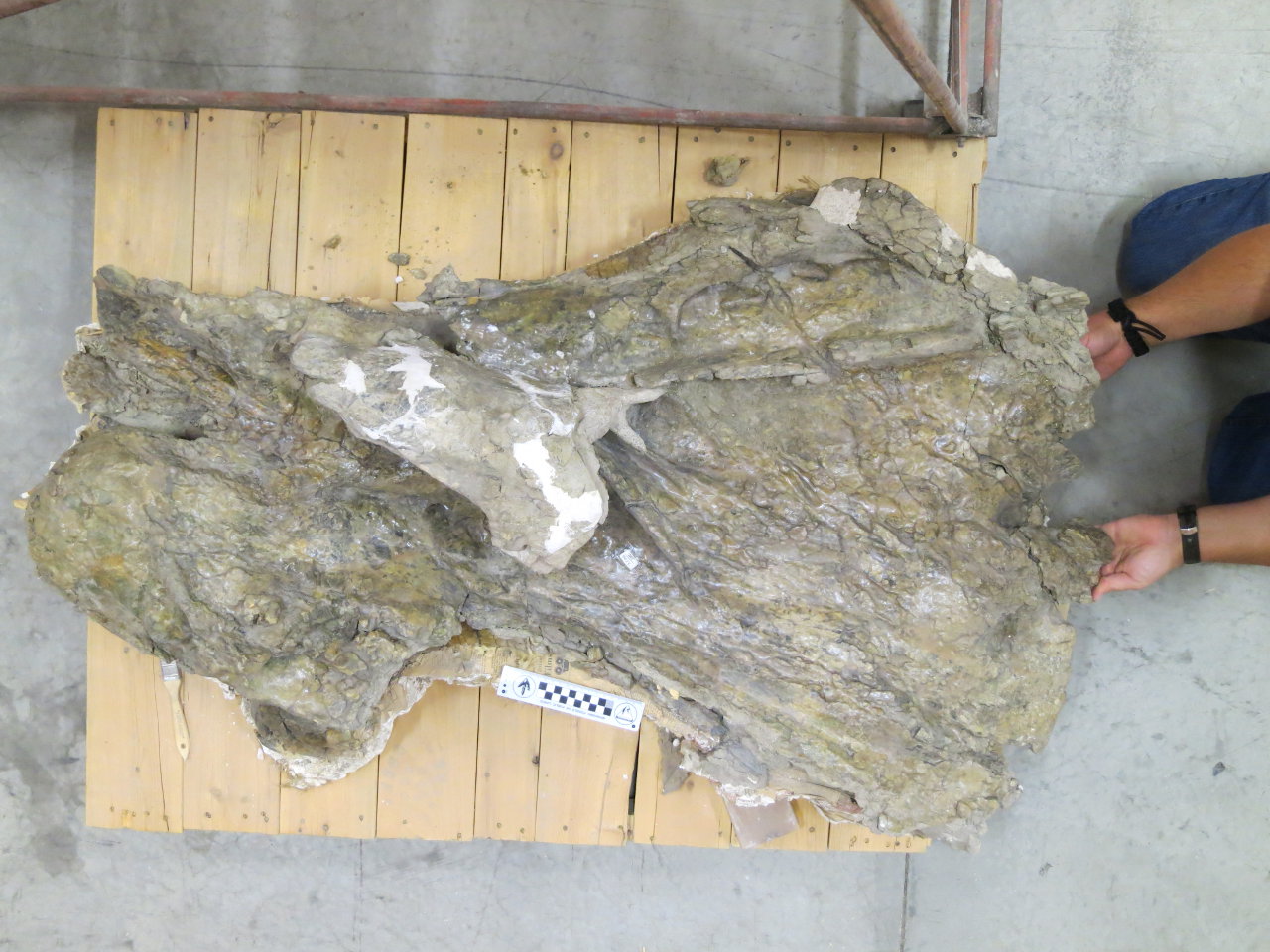 BYU 9024
“Supersaurus”
Cervical

Left lateral.

We think
it's Barosaurus!
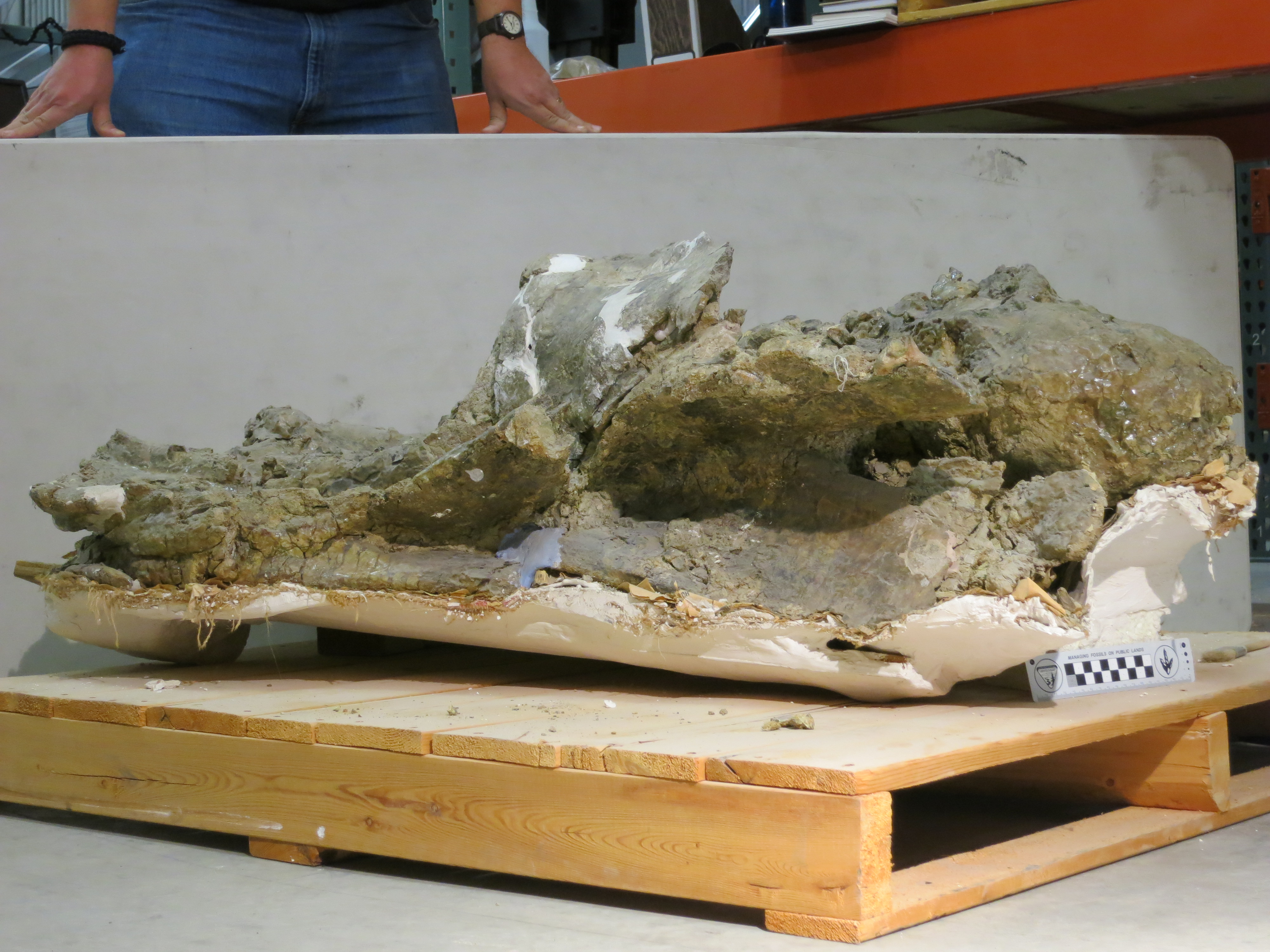 BYU 9024
“Supersaurus”
Cervical

Anterodorsal,
anterior to
right.

We think
it's Barosaurus!
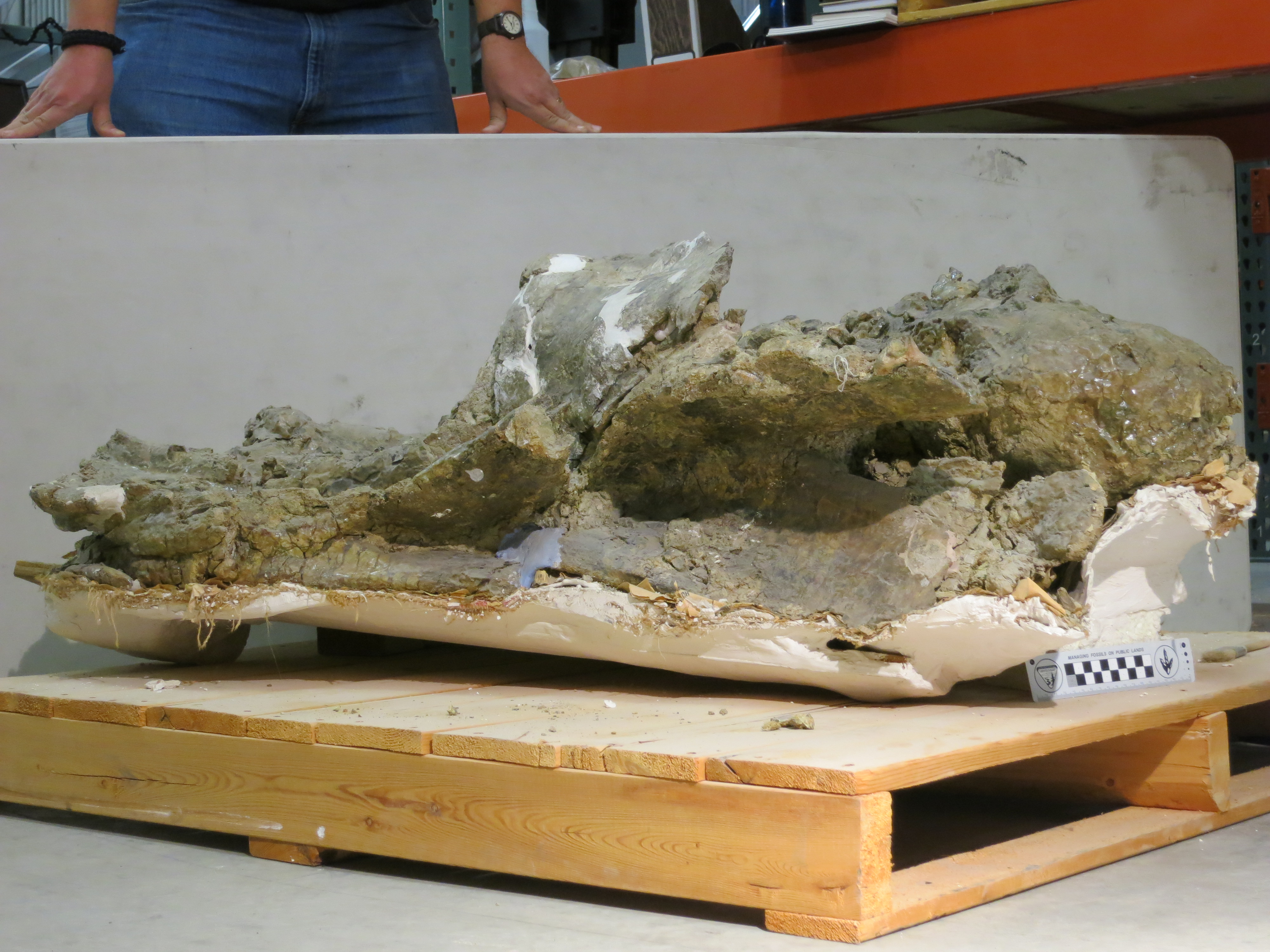 BYU 9024
“Supersaurus”
Cervical

Anterodorsal,
anterior to
right.

We think
it's Barosaurus!
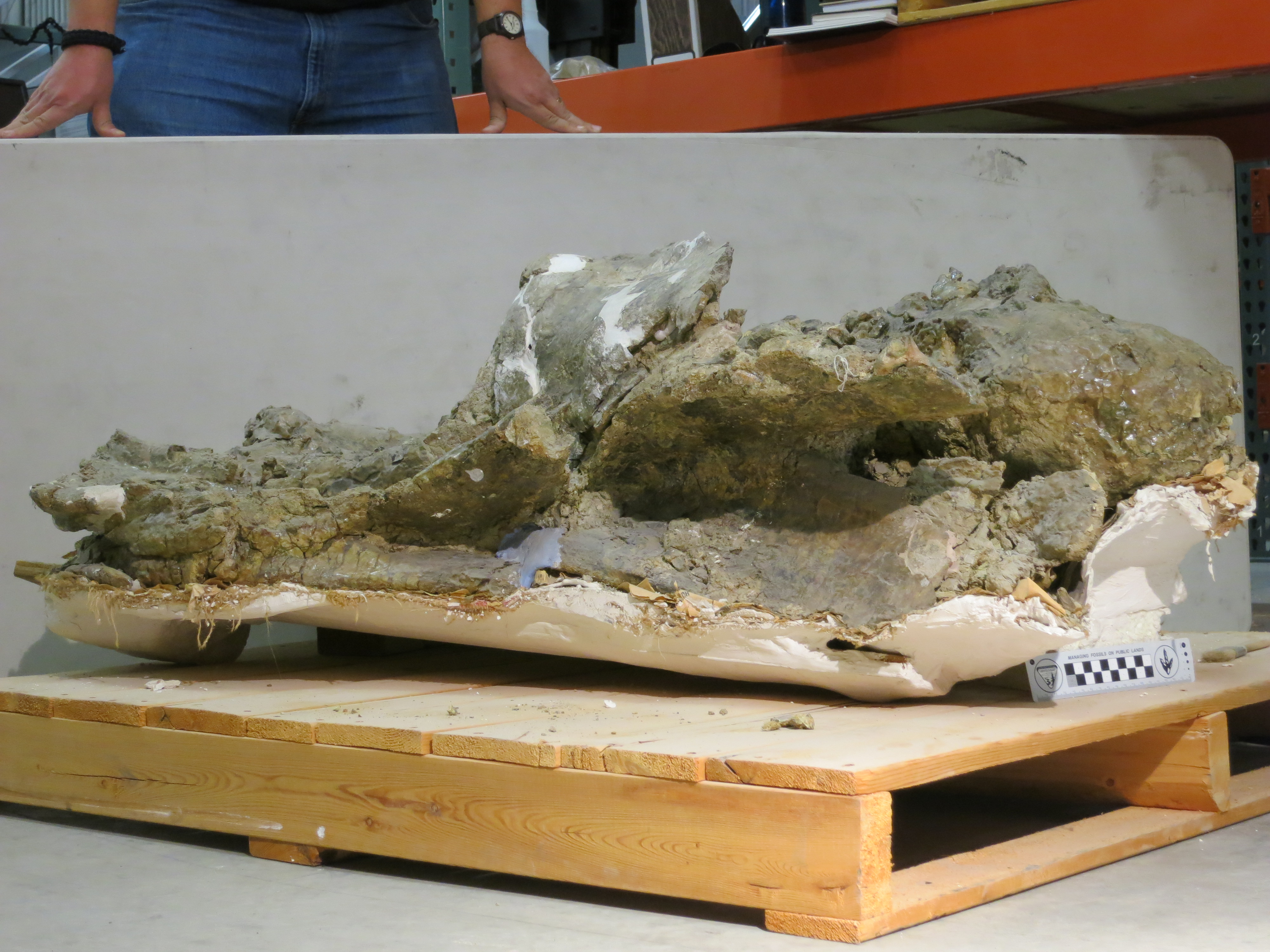 BYU 9024
“Supersaurus”
Cervical

Anterodorsal,
anterior to
right.

We think
it's Barosaurus!
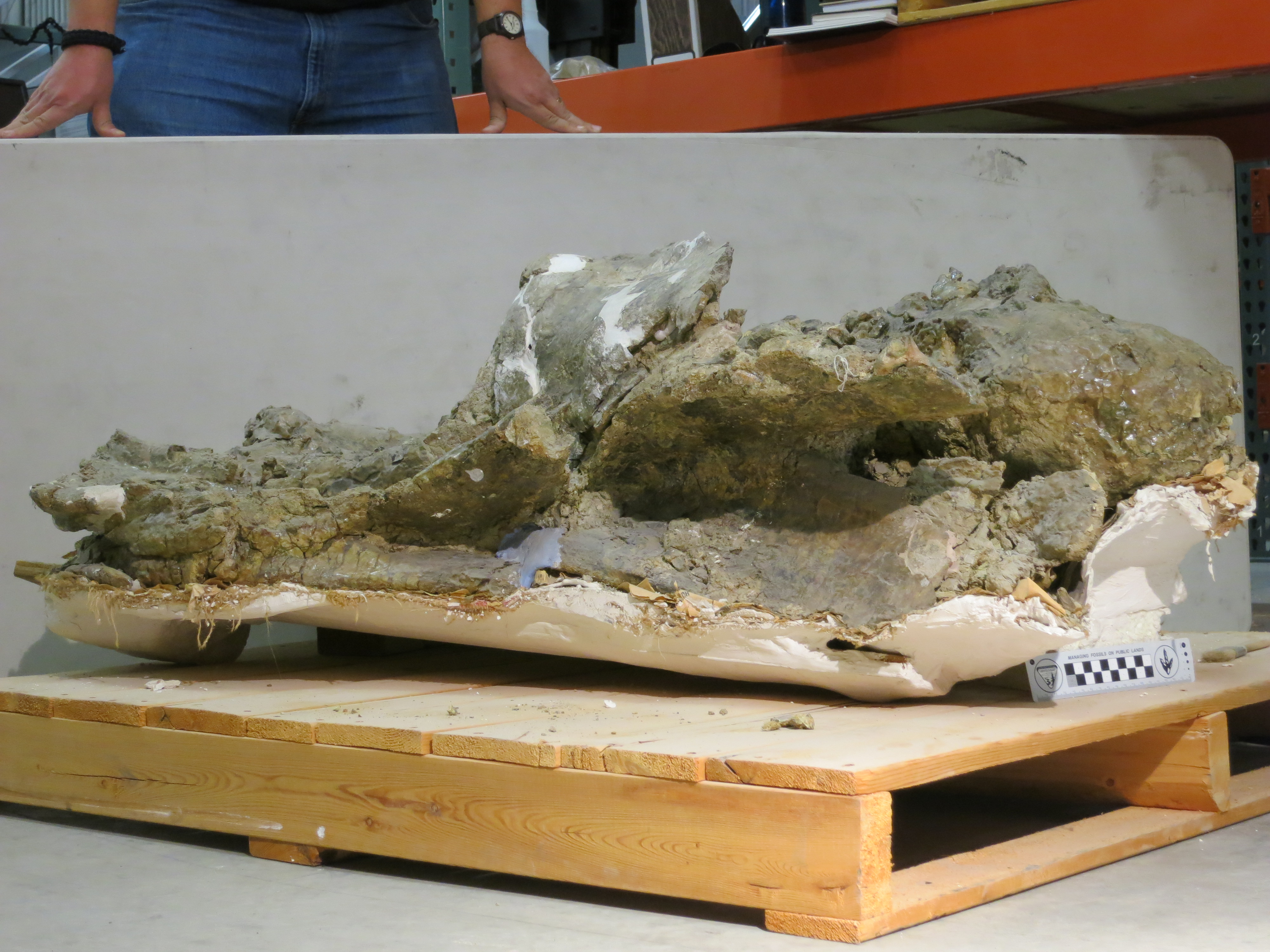 BYU 9024
“Supersaurus”
Cervical

Anterodorsal,
anterior to
right.

We think
it's Barosaurus!
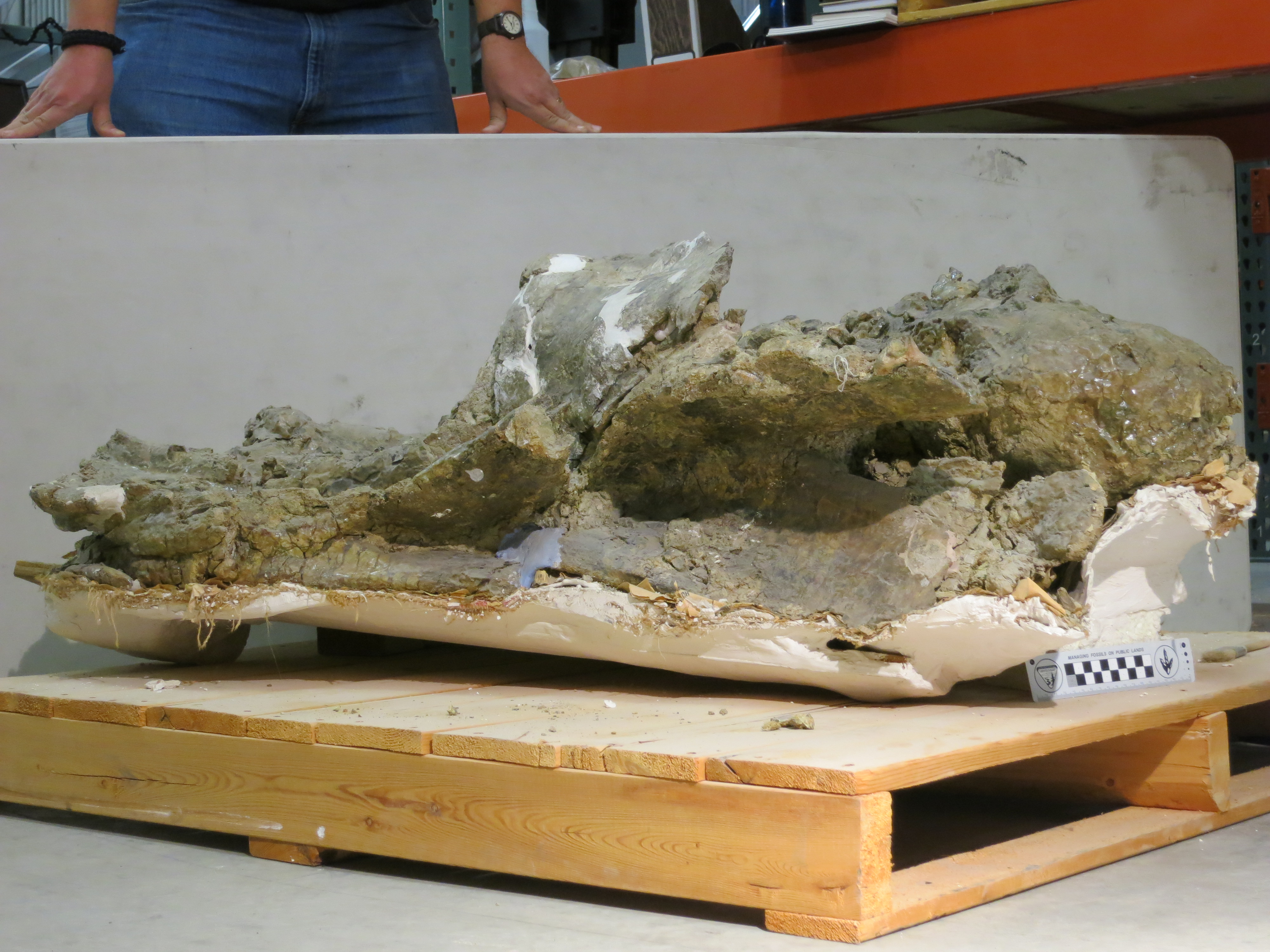 BYU 9024
“Supersaurus”
Cervical

Anterodorsal,
anterior to
right.

We think
it's Barosaurus!
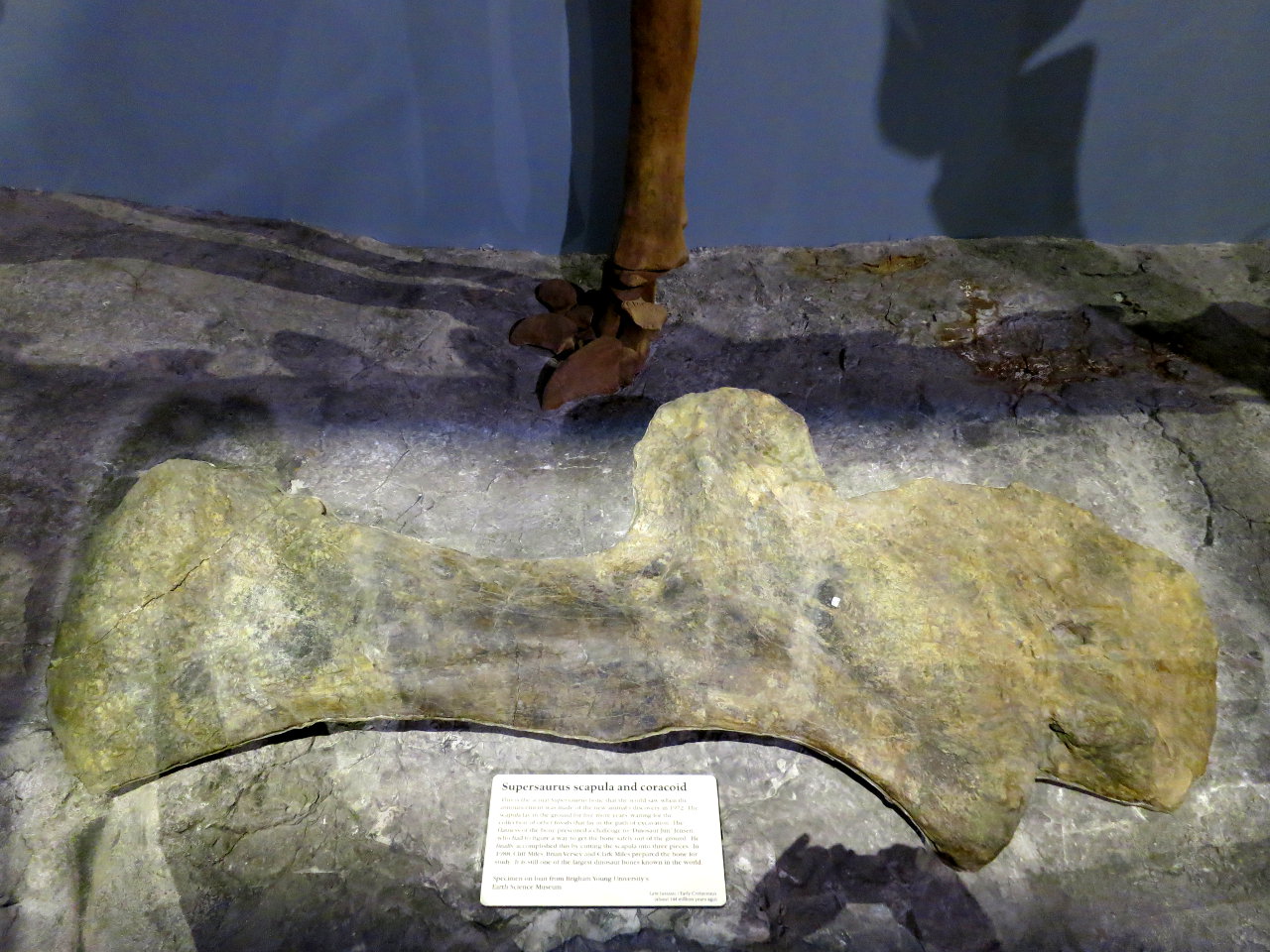 Does this
mean that
Supersaurus
is Barosaurus?

No, it's not
that easy.
And by the way …

I don't think the Wyoming “Supersaurus” is Barosaurus.
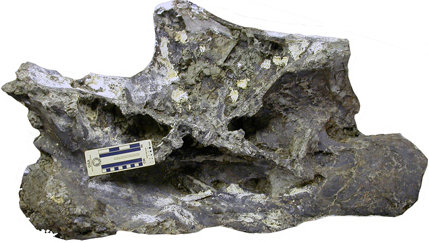 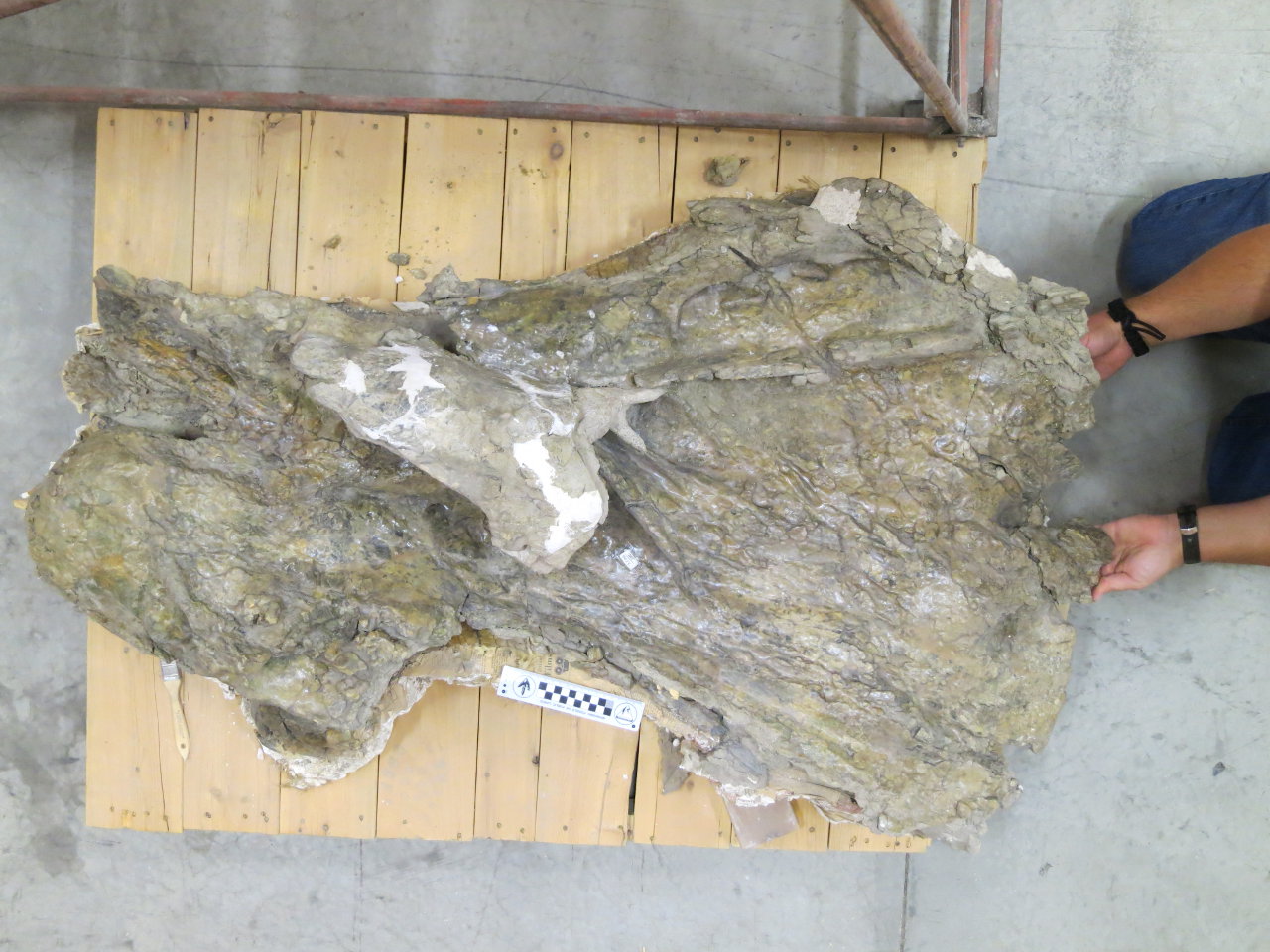 Probably C9, based on
neural spine bifurcation
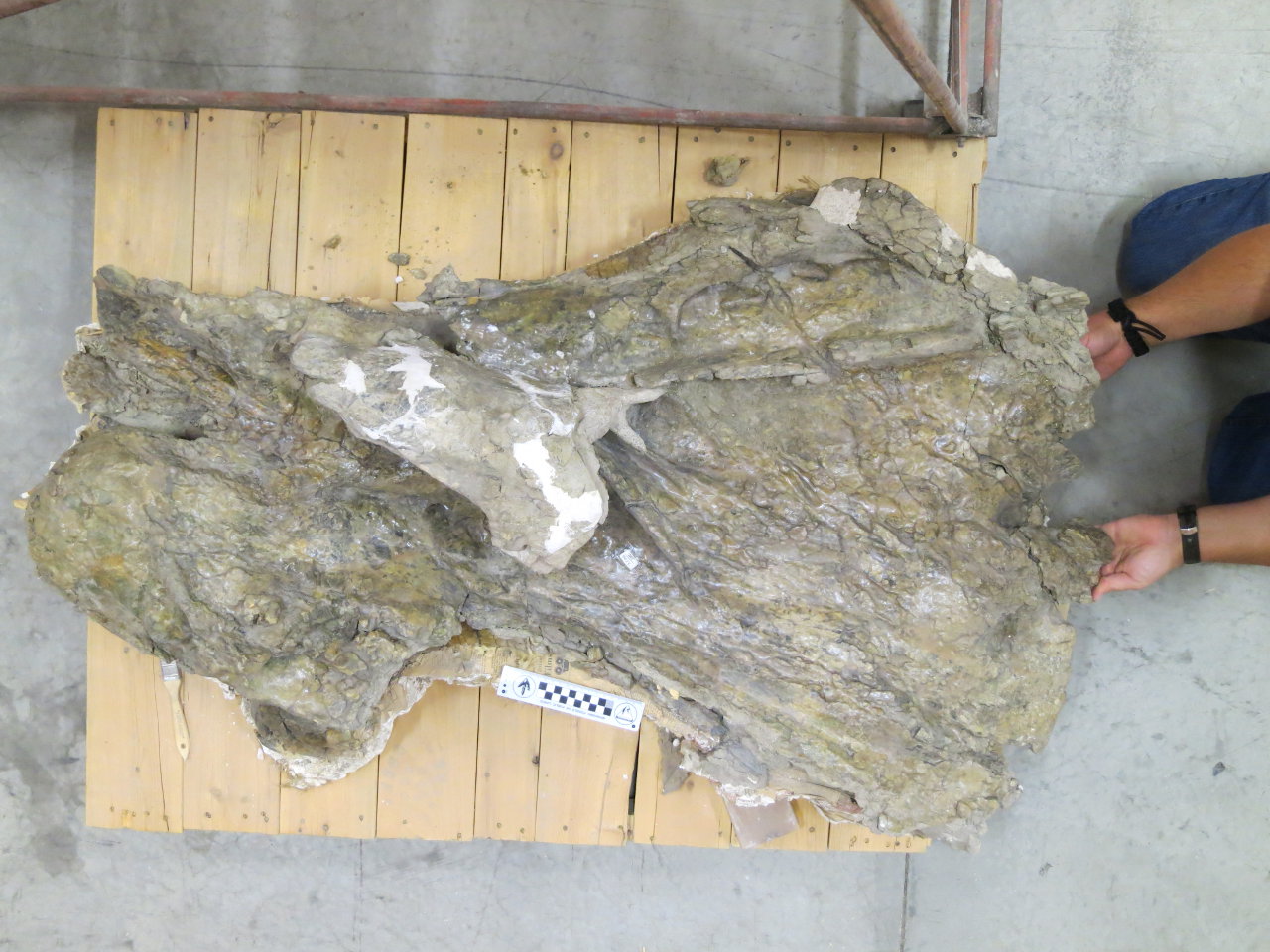 Probably C9, based on
neural spine bifurcation

AMNH C9 centrum:
685 mm
“Supersaurus” centrum:
1370 mm

Exactly twice as long!
Based on 8.5 m for AMNH, suggests a neck 17 m long
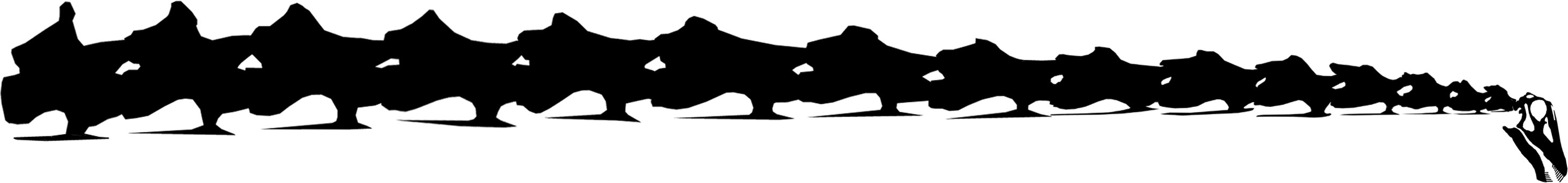 AMNH 6341
}
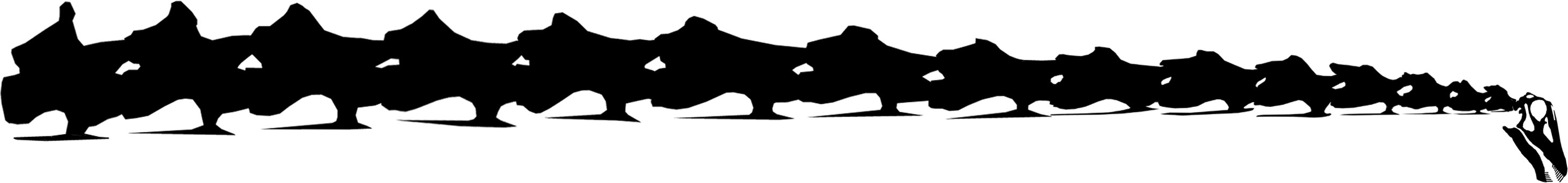 Range for
BYU 3GR
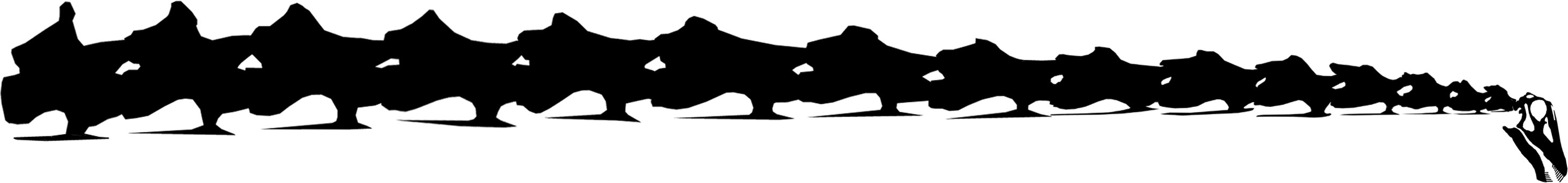 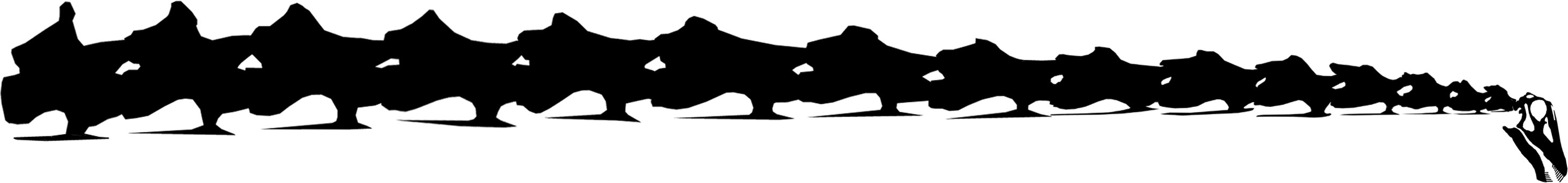 “Supersaurus”
What does a double-sized Barosaurus neck look like?
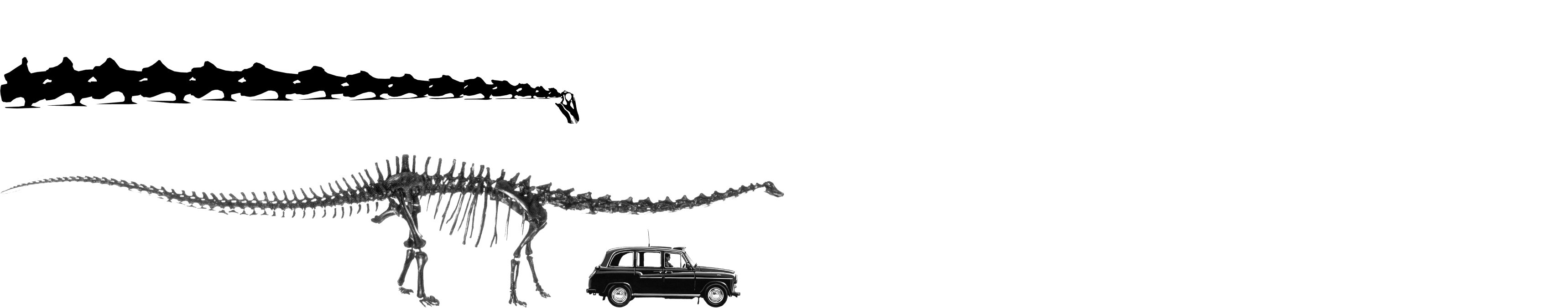 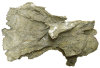 What does a double-sized Barosaurus neck look like?
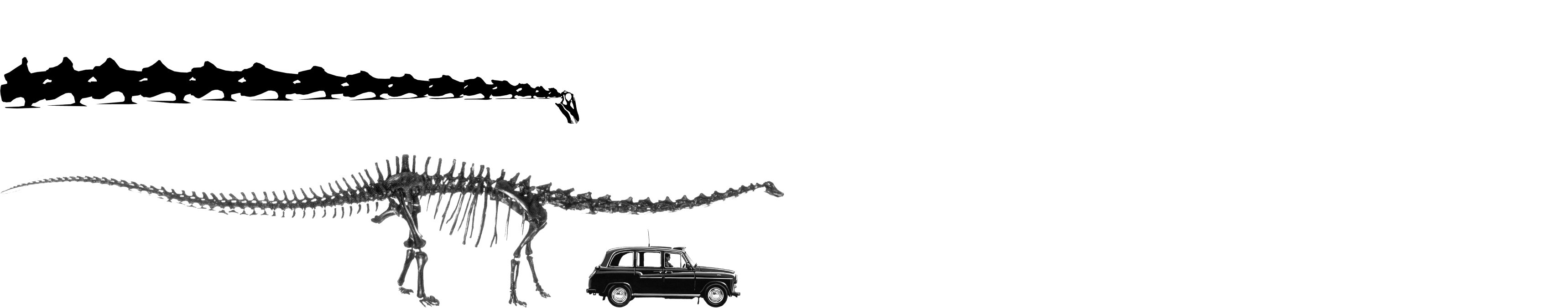 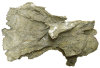 The “Supersaurus” cervical is
from a double-sized Barosaurus.

That might sound familiar.

“Amphicoelias fragillimus”
is an apocryphal double-sized
Diplodocus.
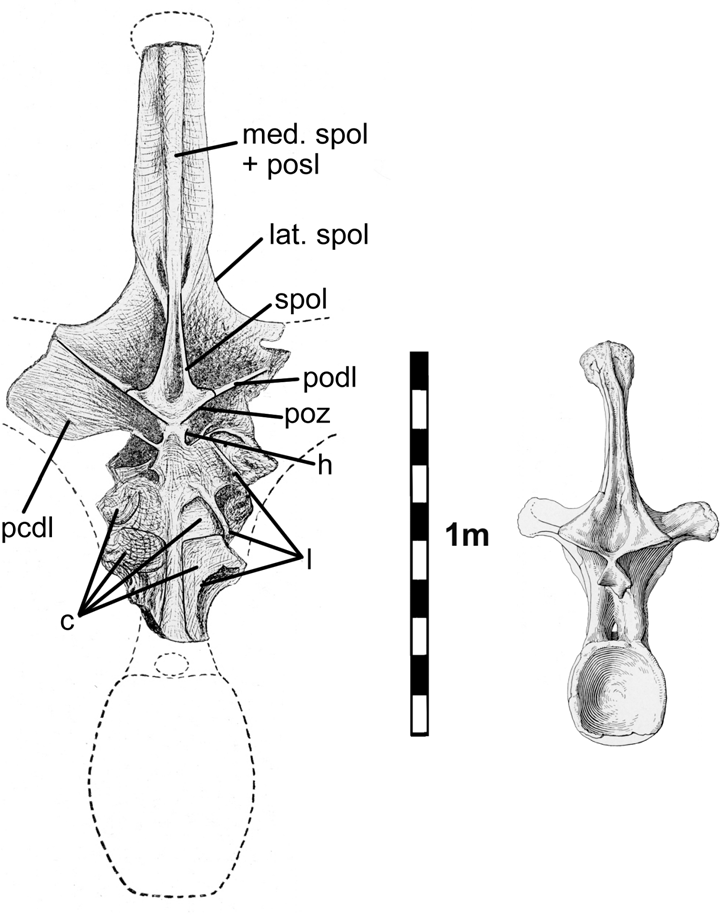 What does a double-sized Diplodocus look like?
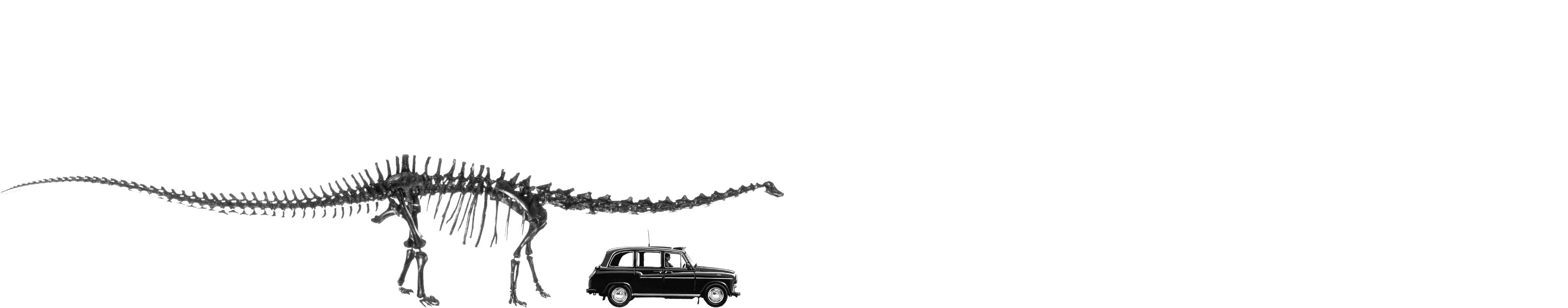 What does a double-sized Diplodocus look like?
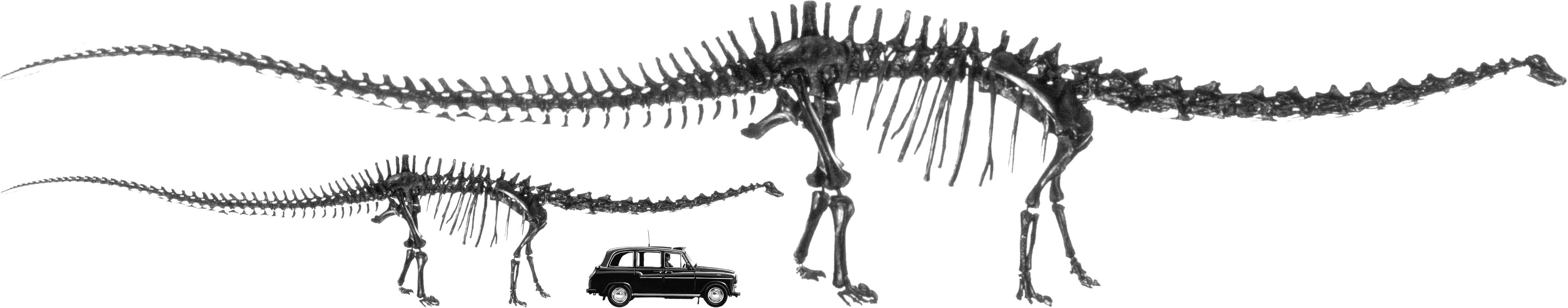 Conclusion: sauropods got really big.

“Supersaurus”: double-sized Barosaurus.
Amphicoelias fragillimus:
double-sized Diplodocus.
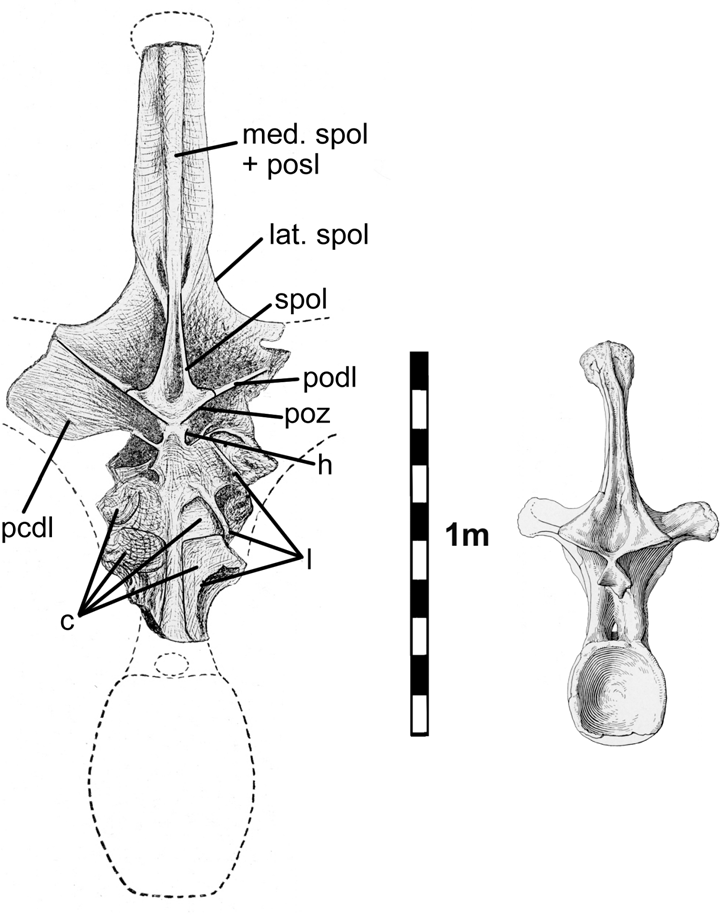 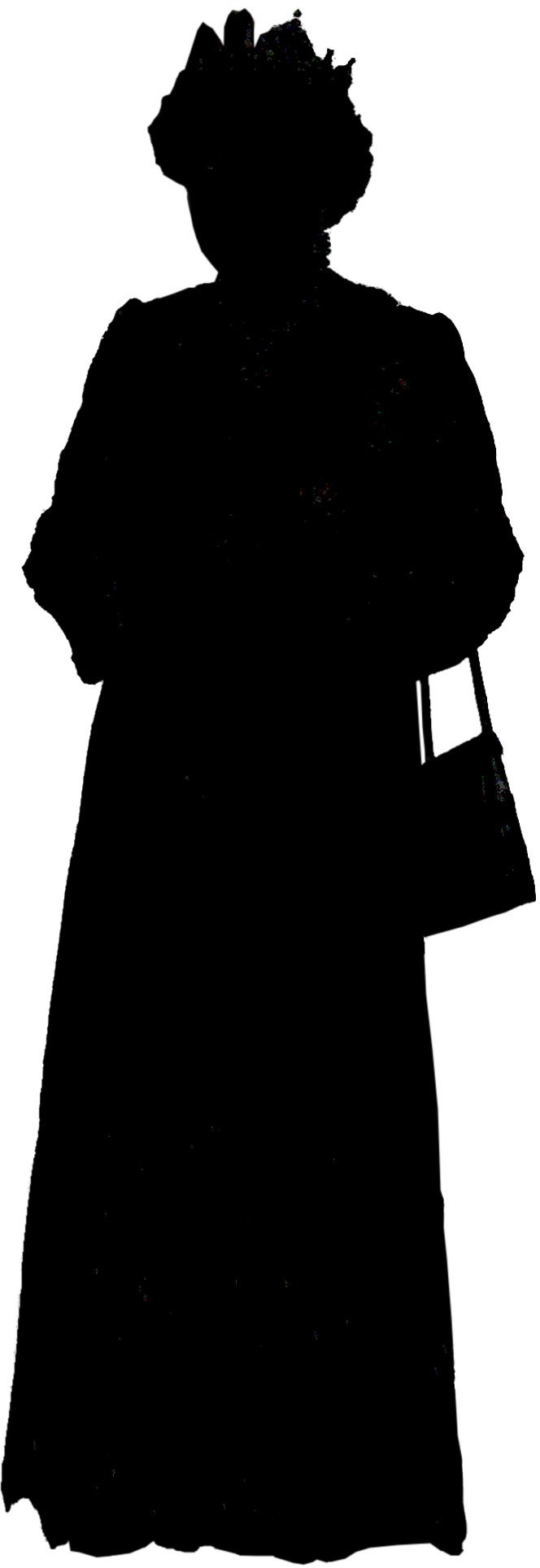 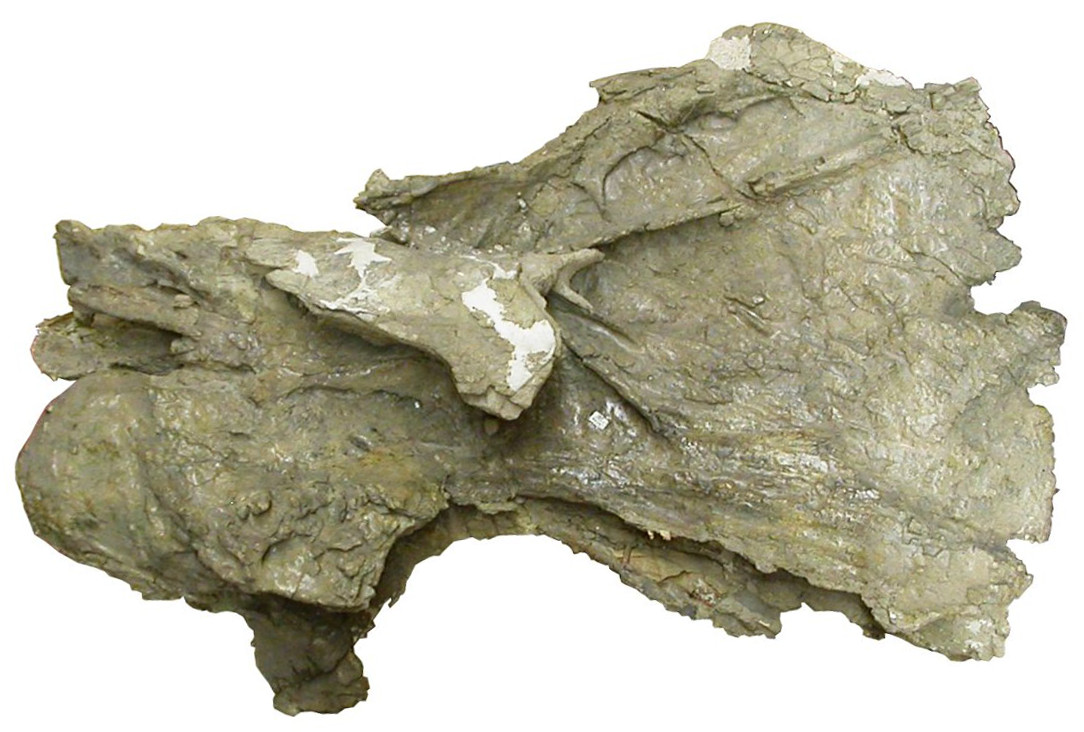 Acknowledgements

Thanks to Brooks Britt for access to BYU collections.

Rick Hunter for access to
Western Paleo's Barosaurus
material.

Dan Brinkman for access
to Yale's Barosaurus holotype.
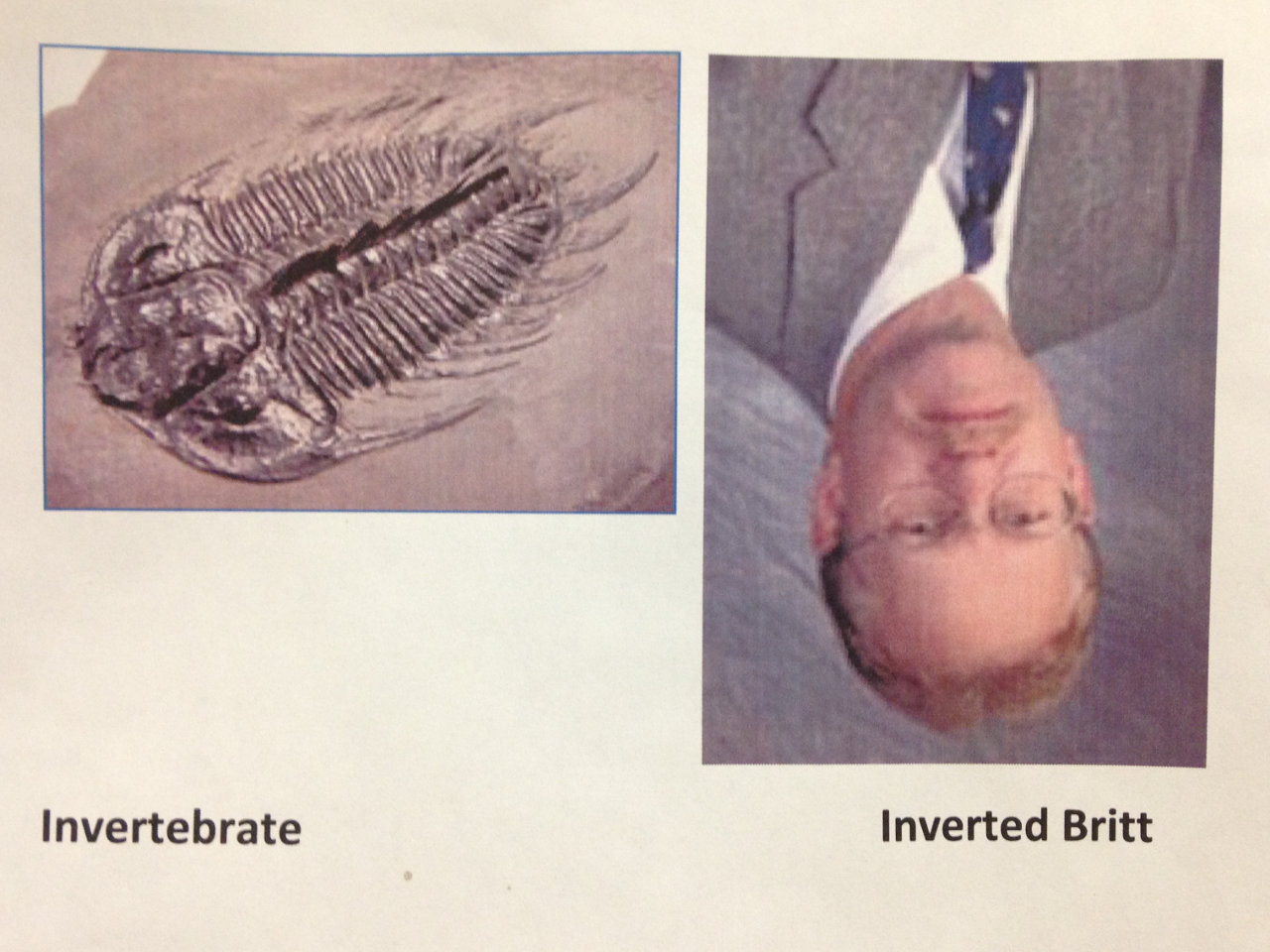 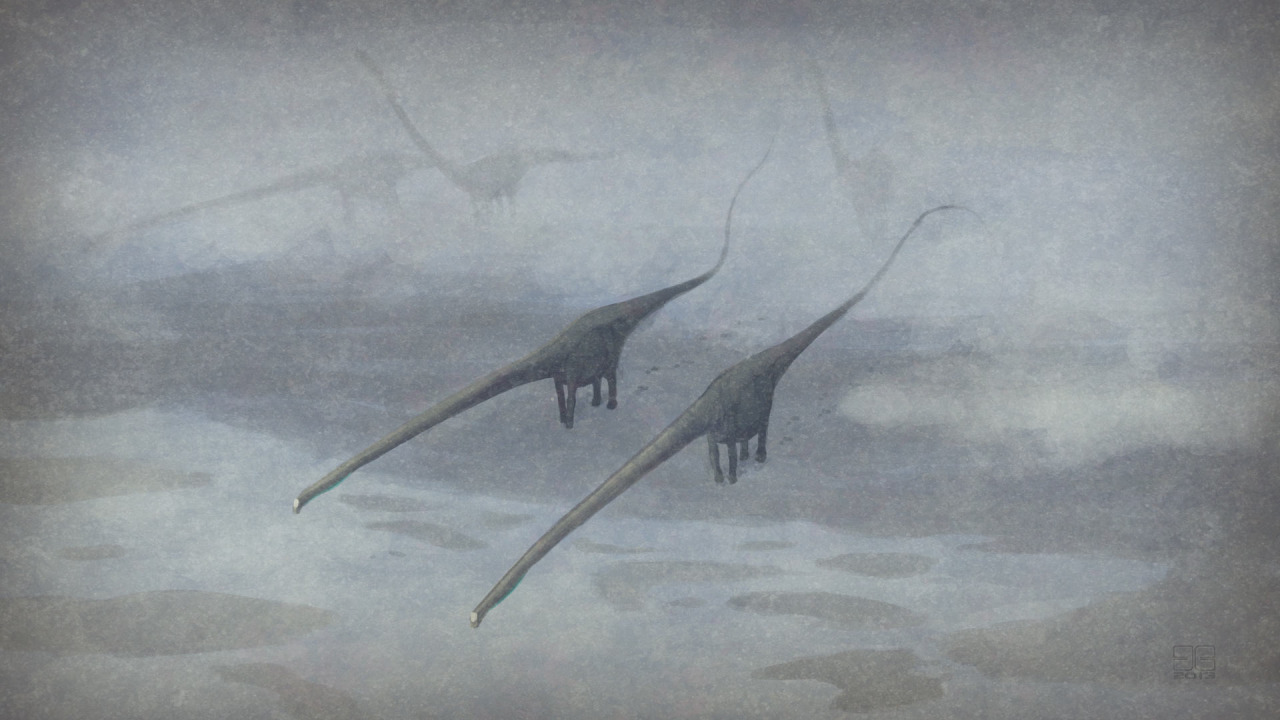 How big did Barosaurus get?
Michael P. Taylor
University of Bristol, UK.
dino@miketaylor.org.uk
Mathew J. Wedel
Western University of
    Health Sciences
Pomona, California, USA.
mathew.wedel@gmail.com
Art by John Conway.
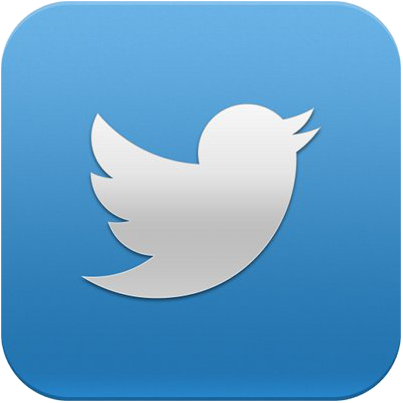 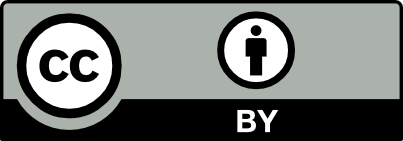 ✓
Basic anatomy of sauropod cervical vertebrae
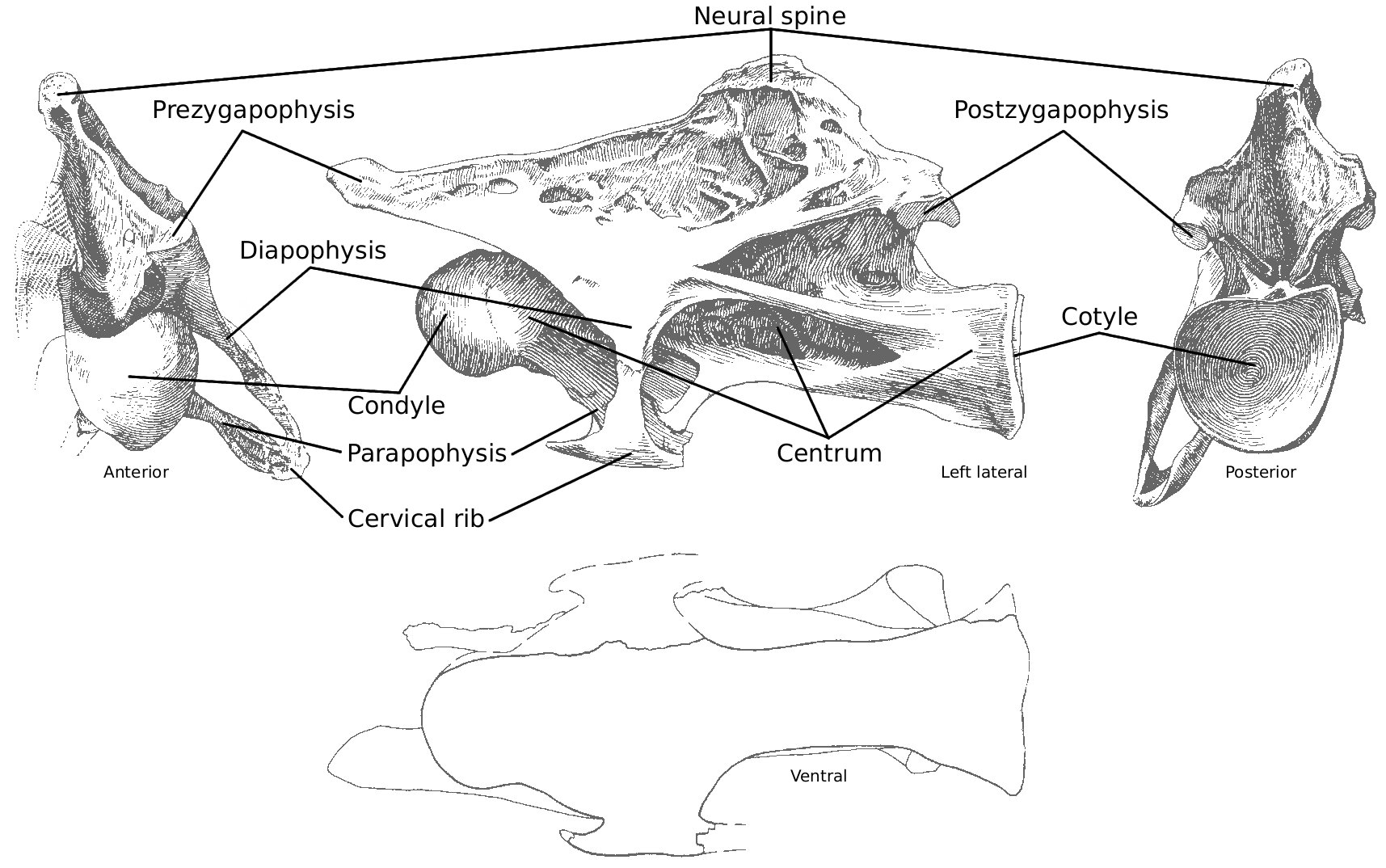 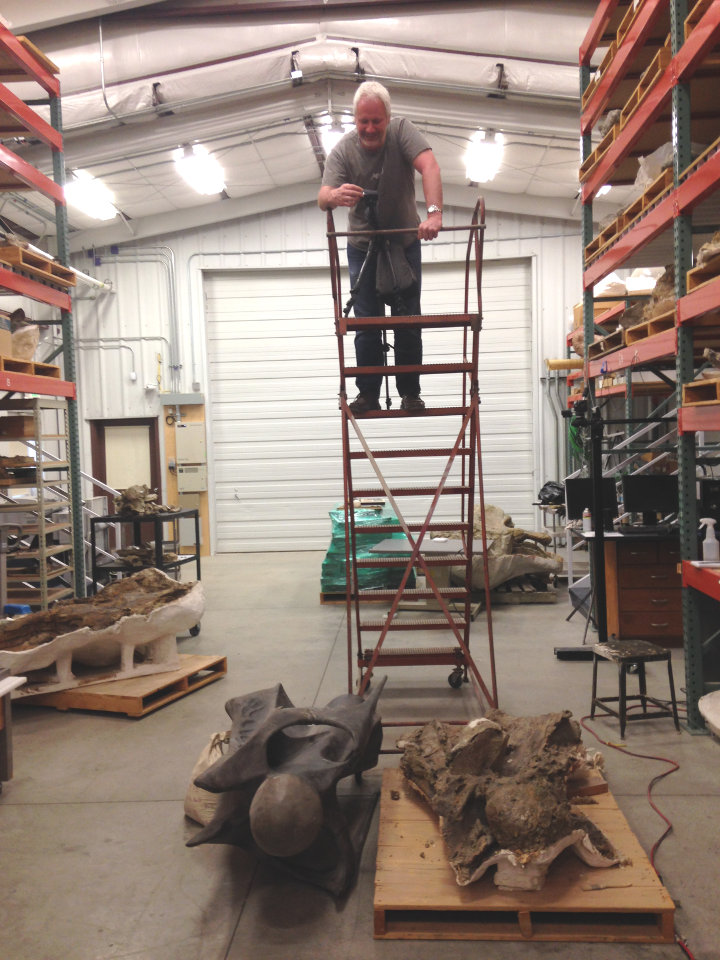 BYU 9024 “Supersaurus” Cervical

It's not easy photographing
a bone this size.
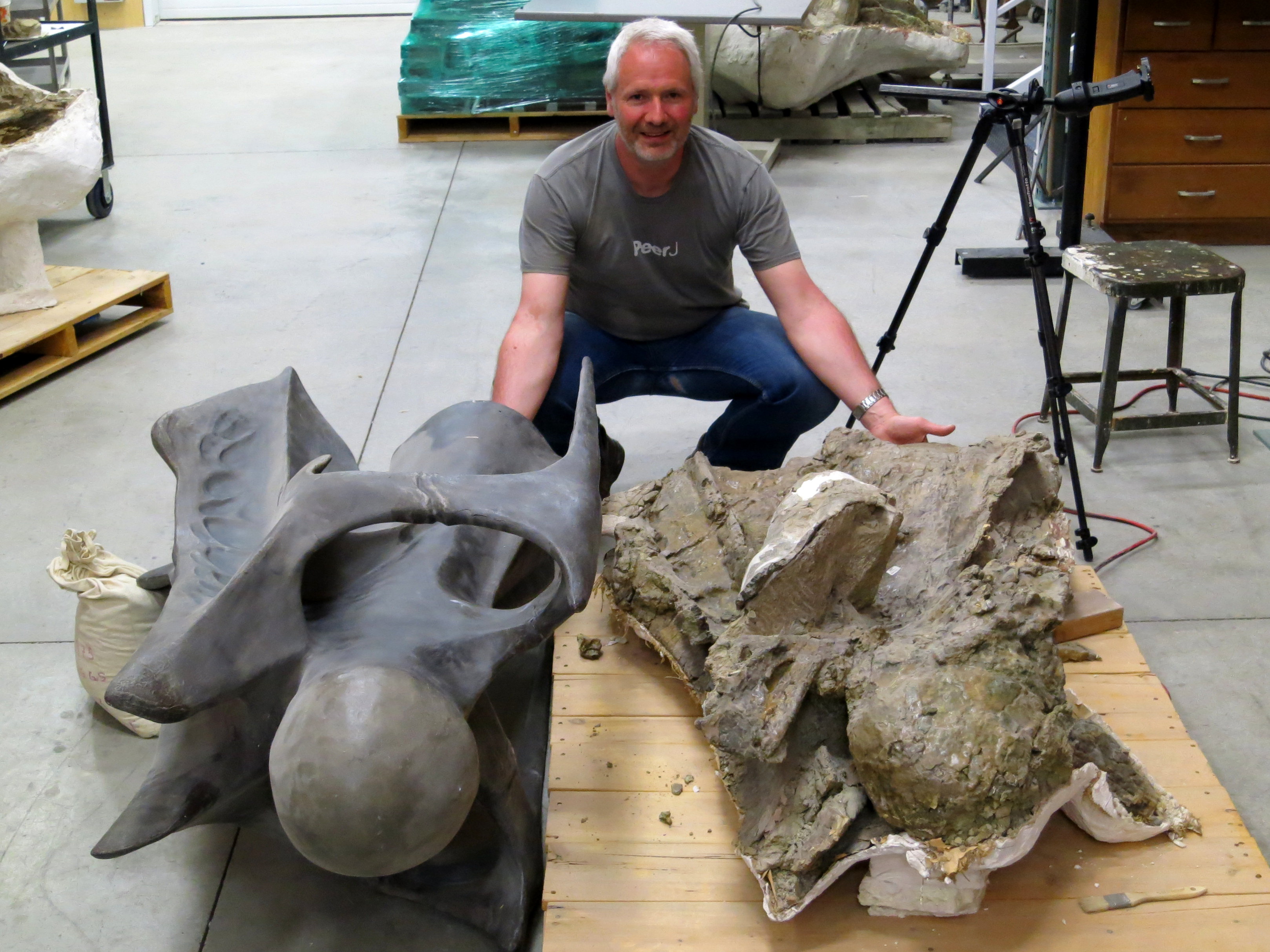 BYU 9024
“Supersaurus”
Cervical

Jim Jensen's
model of the
undistorted
vertebra.

Actually,
really good.
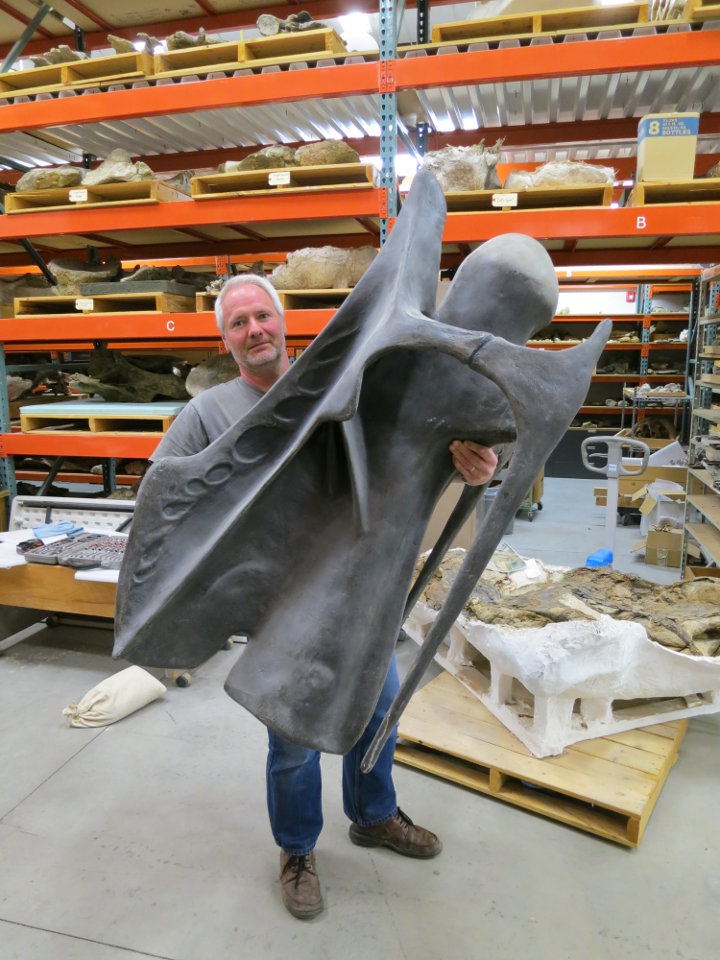 BYU 9024
“Supersaurus”
Cervical

Jim Jensen's
model of the
undistorted
vertebra.

Actually,
really good.
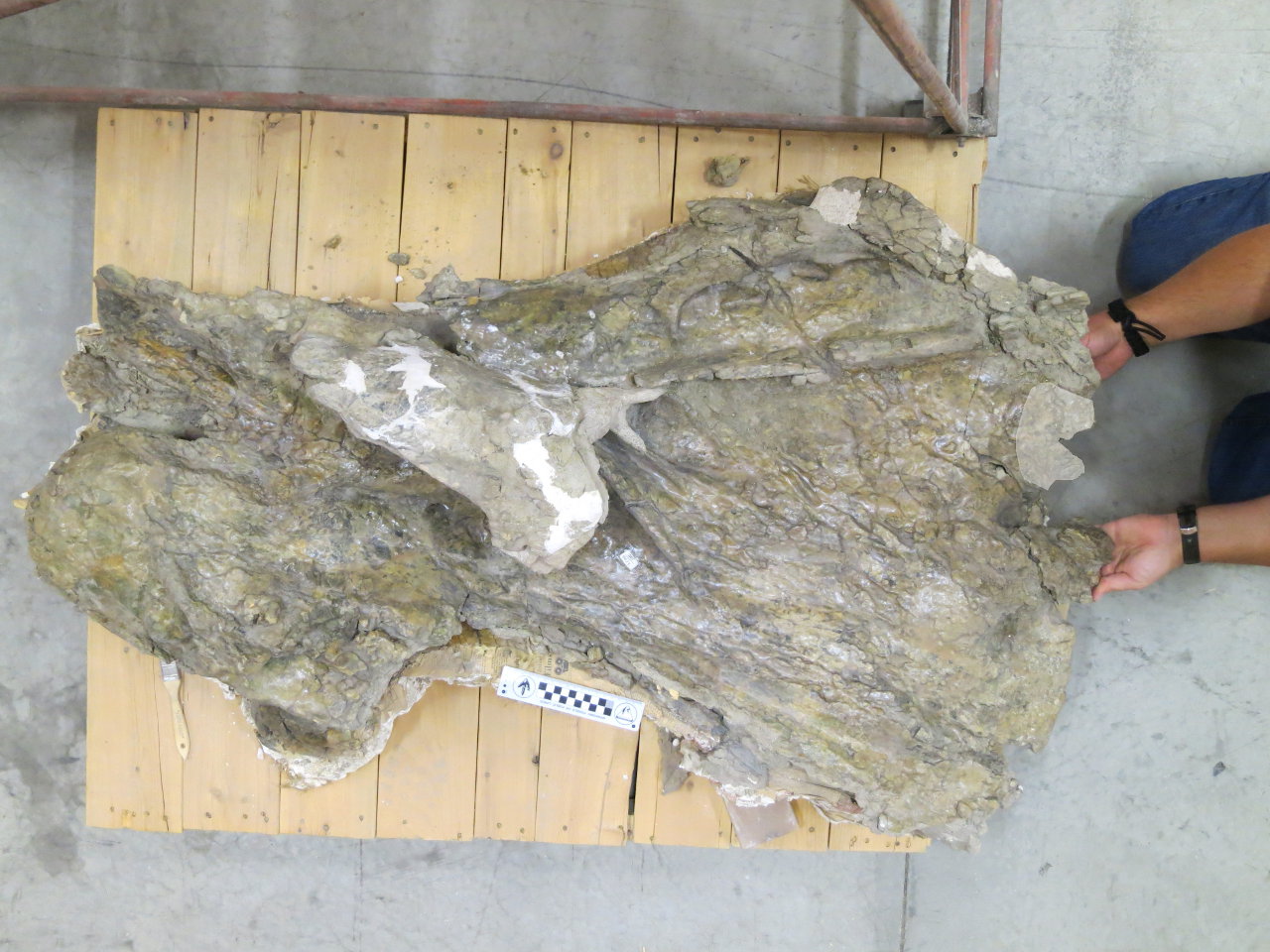 BYU 9024
“Supersaurus”
Cervical

Left lateral.

Postzyg facet.
Bruhathkayosaurus: the world's biggest titanosaur?
Bruhathkayosaurus: the world's biggest titanosaur?












Yadagiri and Ayyasami 1989.
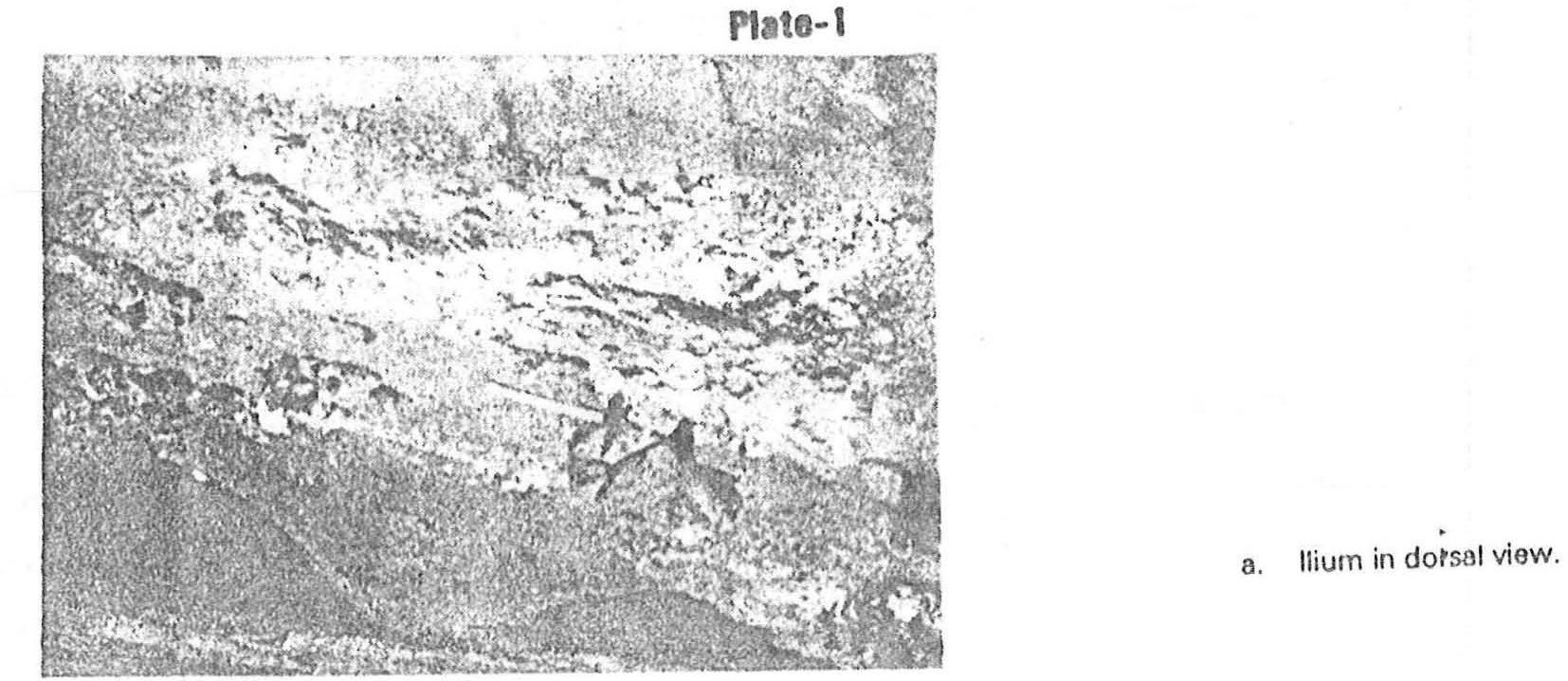 Bruhathkayosaurus: the world's biggest titanosaur?












Yadagiri and Ayyasami 1989.
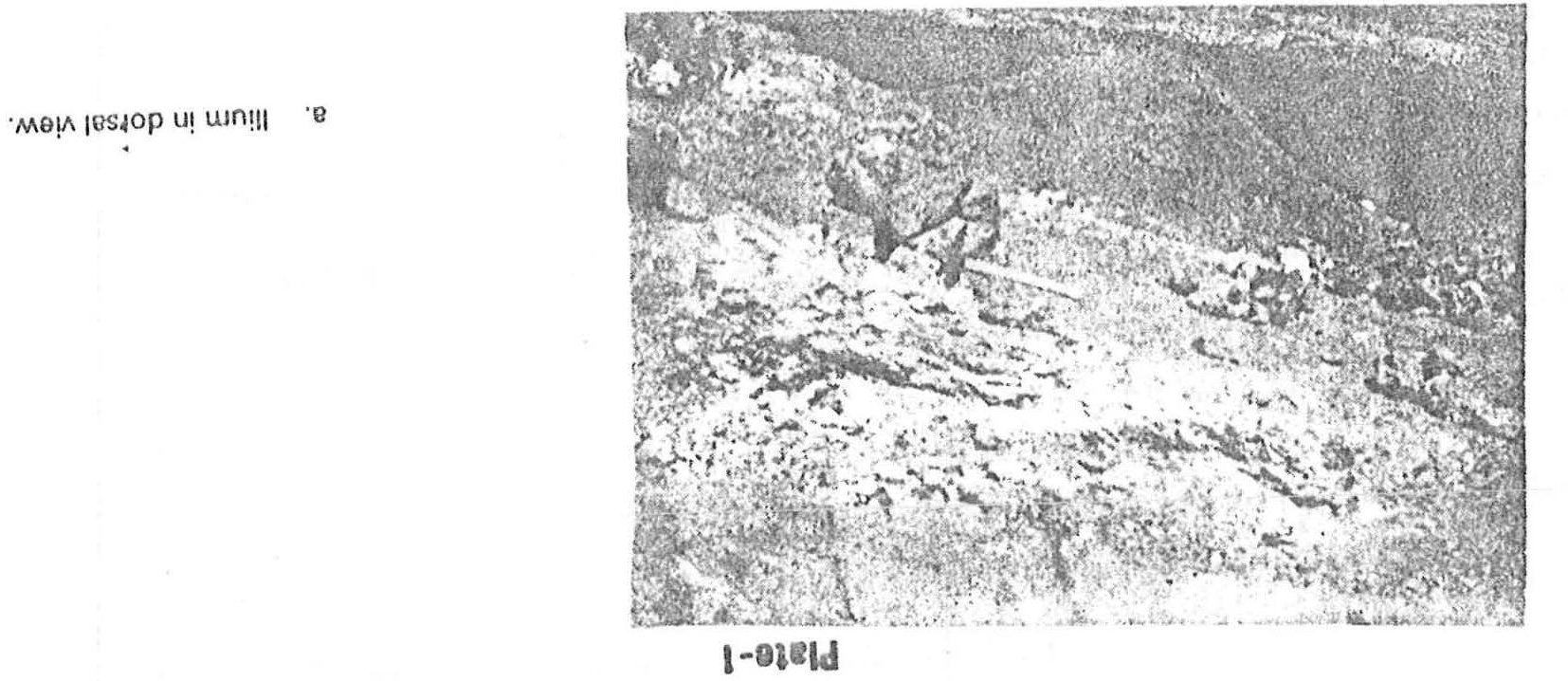 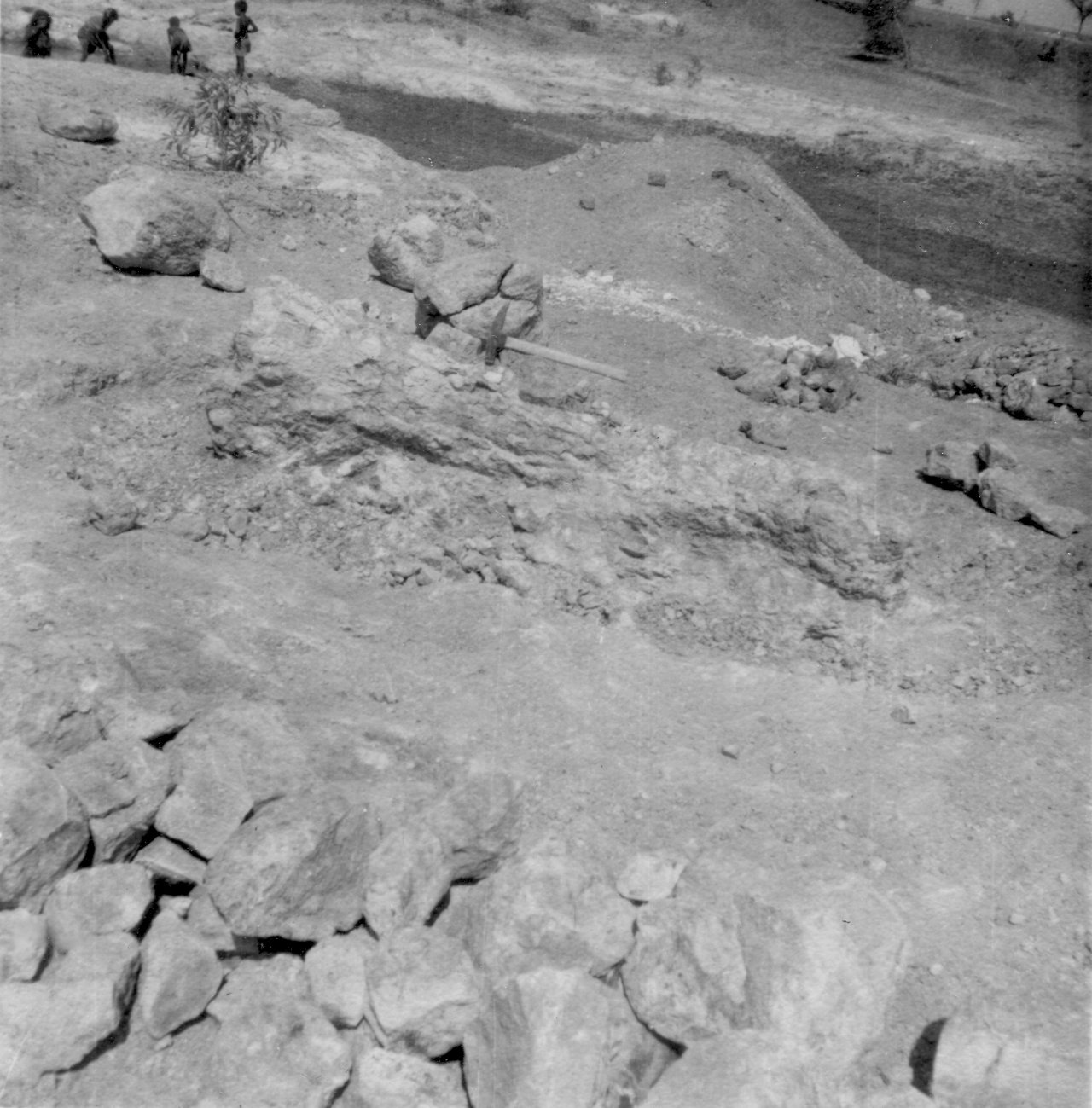 Bruhathkayosaurus: the
world's biggest titanosaur?
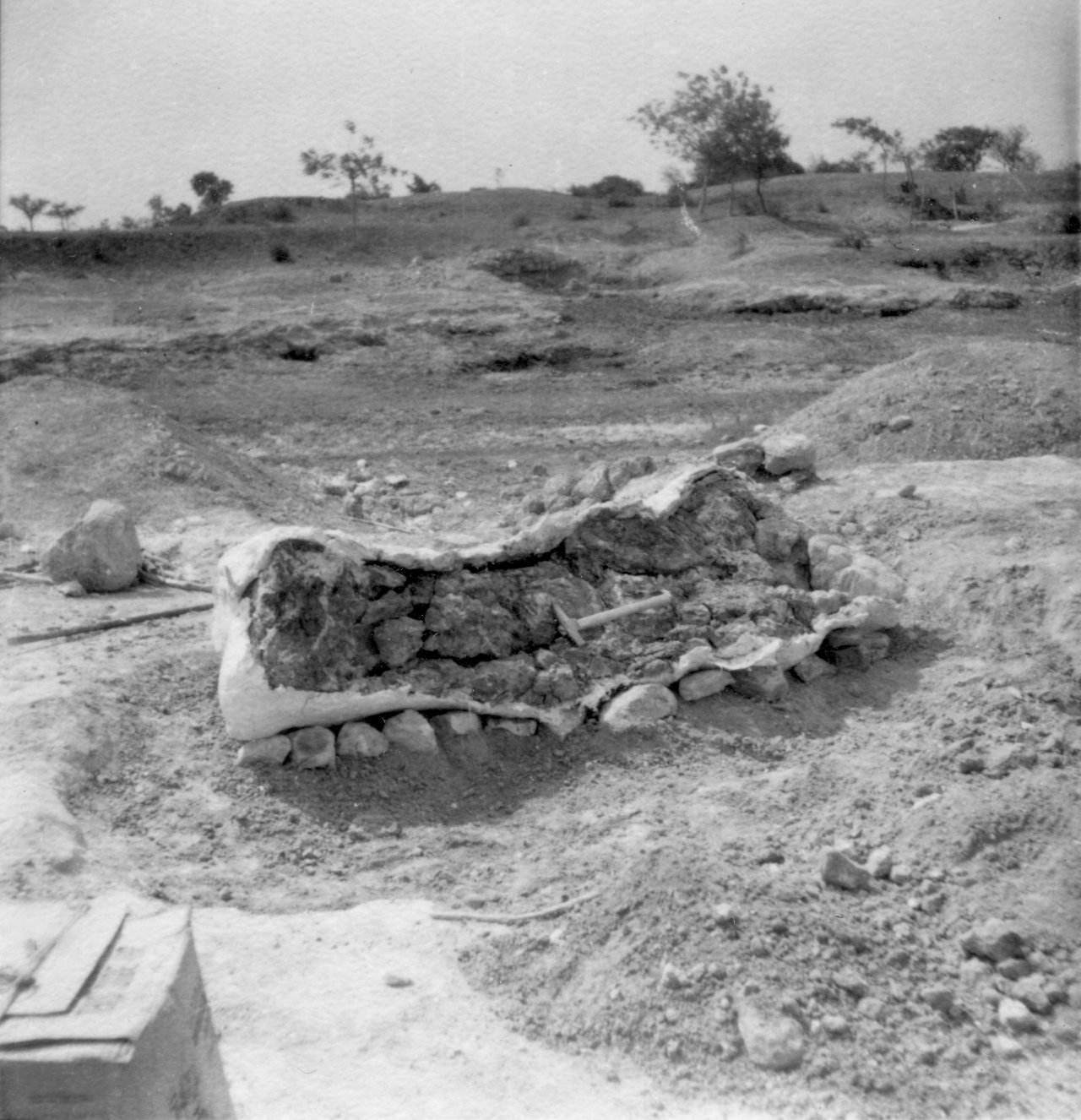 Bruhathkayosaurus: the
world's biggest titanosaur?
Bruhathkayosaurus: the world's biggest titanosaur?
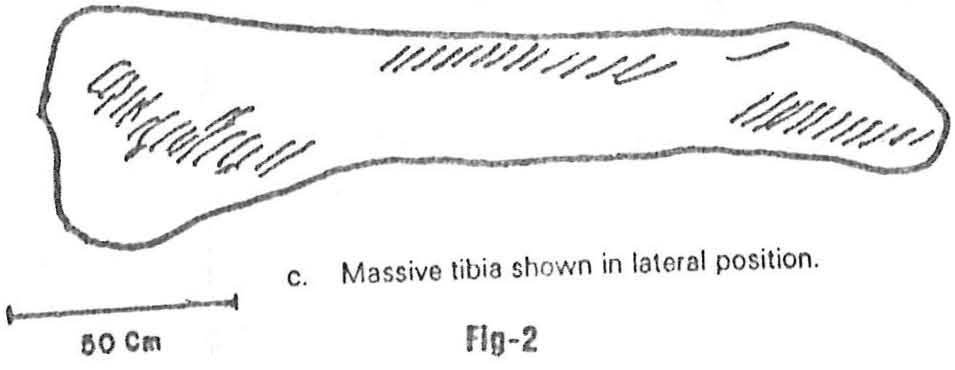 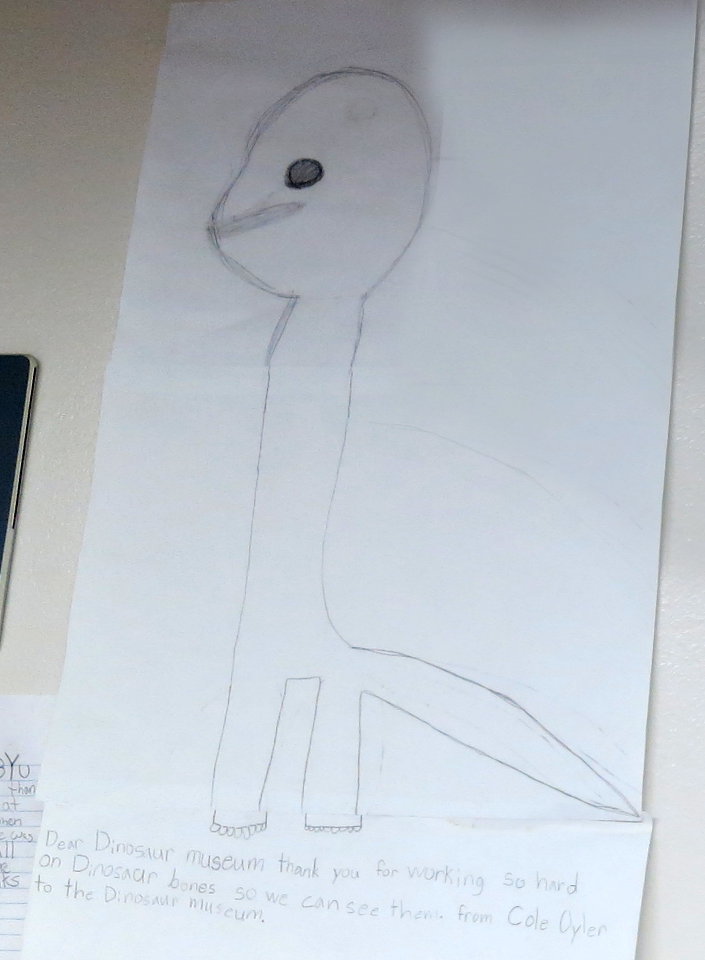 Bruhathkayosaurus:
Actual life restoration.

(Found on the wall at BYU.)
Art by Bob Nicholls.
Bruhathkayosaurus: the world's biggest titanosaur?

Bruhathkayosaurus tibia: 200 cm
Argentinosaurus tibia: 155 cm
(based on 155 cm fibula)

200/155 = 1.29 × longer

If isometrically similar,
1.293 = 2.15 × more massive

If Argentinosaurus massed 73 tonnes (Mazzetta et al. 2004)
Bruhathkayosaurus may have massed 2.15 × 73 = 147 tonnes
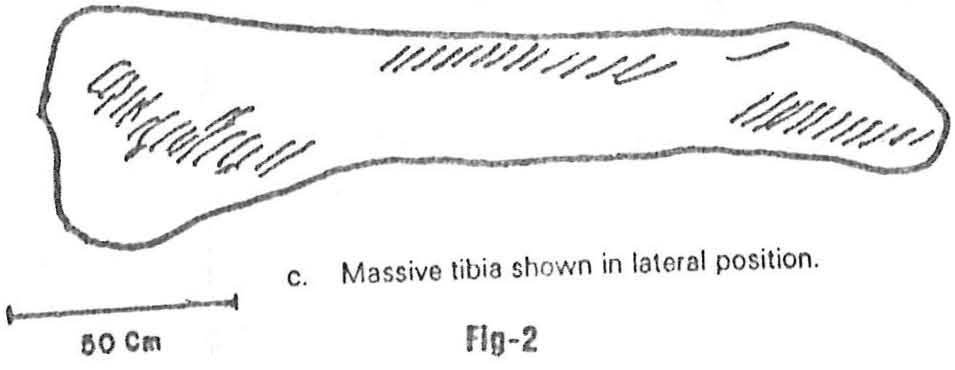